В какой точке окружности  тело оторвётся от поверхности шара?
mvА2
vА2
R
2
Т.е. реакция опоры равняется нулю.
mg
aц
mgx =maц
А
h
gcos = aц
ЗСЭ нт.А
= mgh
R

h=R-Rcos
x
Rgcos=2gR(1-cos)
cos=2-2cos
3cos=2
cos=
В  данной точке окружности центростремительное ускорение телу сообщает  составляющая силы тяжести, т.е.
Домашнее задание.
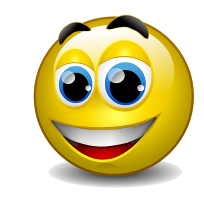 Гр №1
 319  320   324   Н.пл
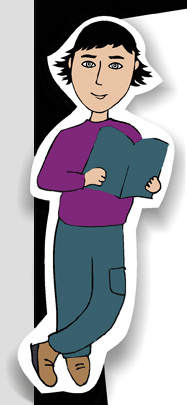 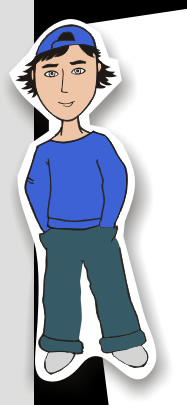 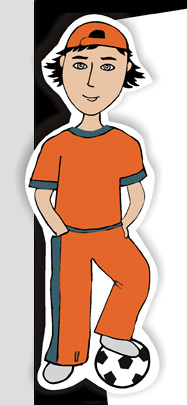 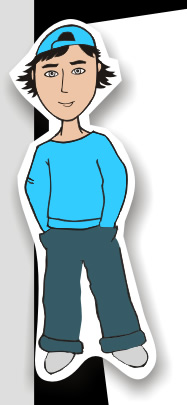 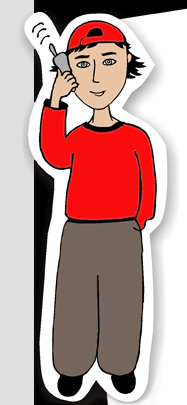 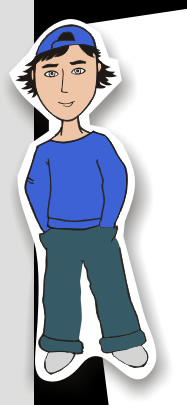 11
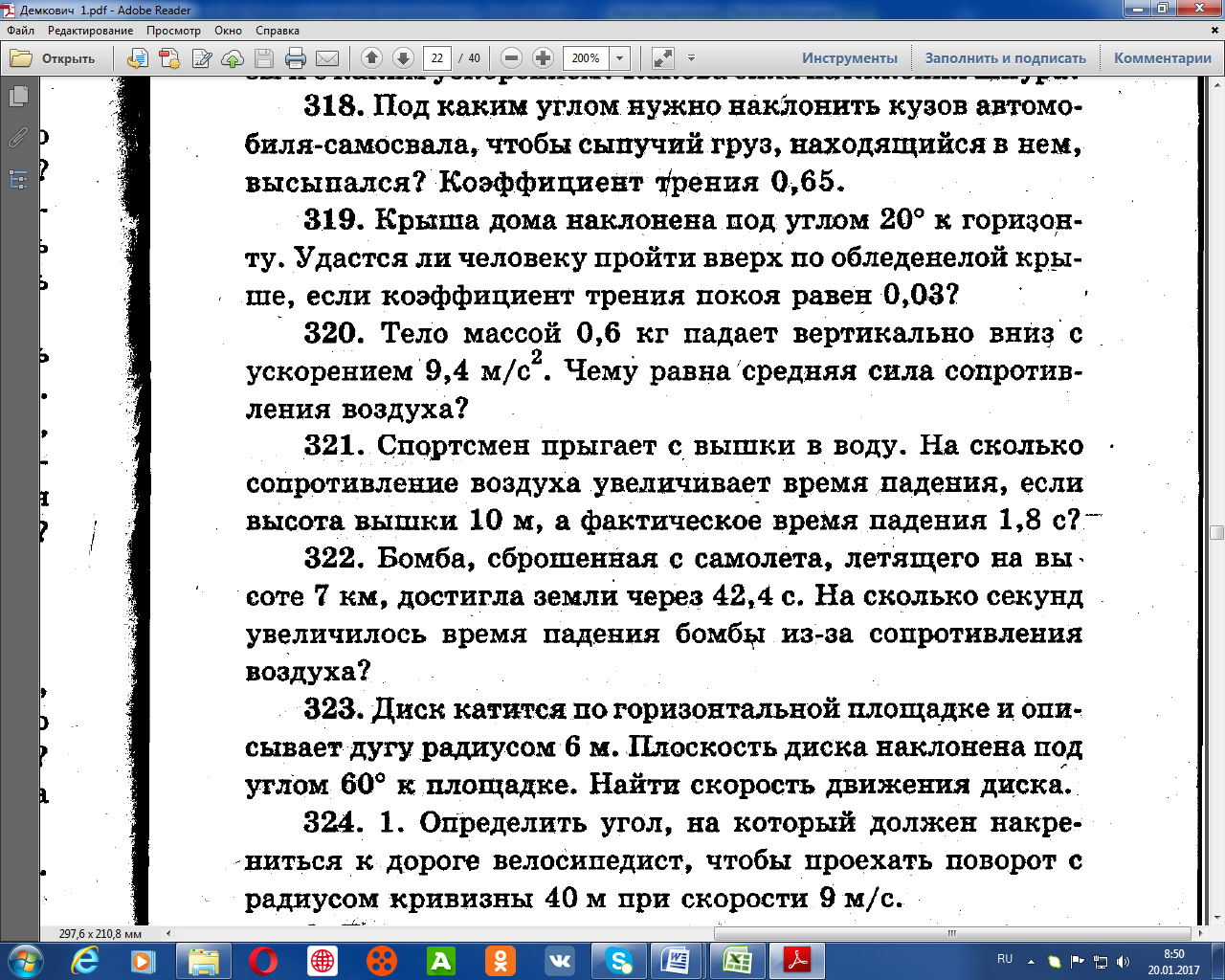 Деформация поверхности
Человек равномерно в  гору
Планета Земля
Прижимающая  составляющая Mg
Mg x = Mgsin
Скатывающая составляющая Mg
Mg x
N
sin20º =
Fмот
Mgy =Mgcos
Fтр
Mg y
соs20º = sin(90-20º)=
V
п =0,03
= 20º
min -?
Сила трения покоя компенсирует скатывающую составляющую силу тяжести
Mg
ox) Fтр.п –Mgx  = 0 (1з-н Н)   
 oy) N – Mgy = 0         (1з-н Н)
Fтр.п    min N
Ответ: Сравнивая минимальный коэффициент трения с 0,03 … 
человек равномерно в  гору
Mgx    min Mgy
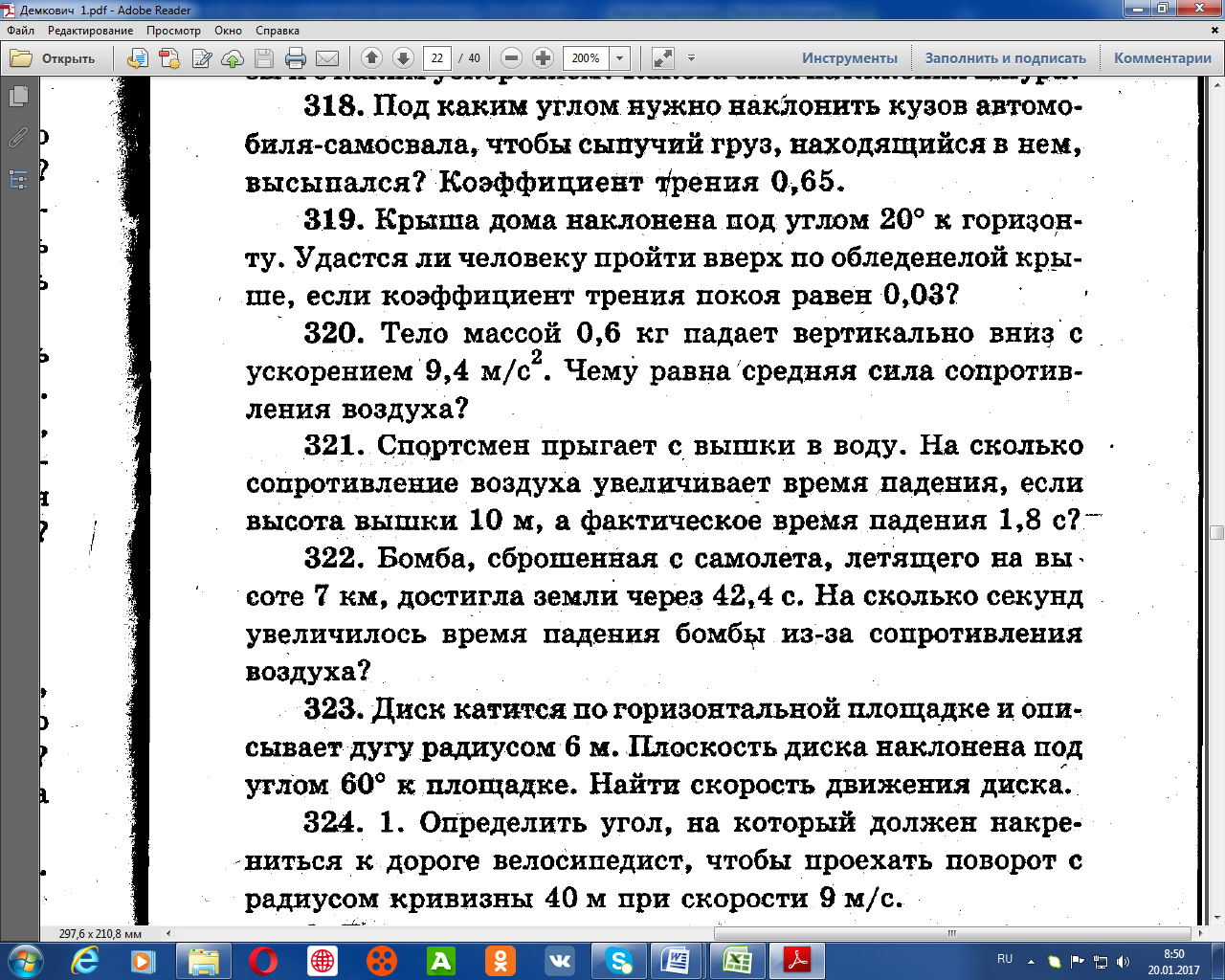 12
m=0,6кг
а=9,4м/сс
Fсопр-?
Парашютист  двигается ускоренно вниз
Почему?  Mg - Fсопр = Ma    (2з-н Н)
Mg
N
а
Mg - Ma= Fсопр
N = M(g-a)
воздух
Земля
Ответ:
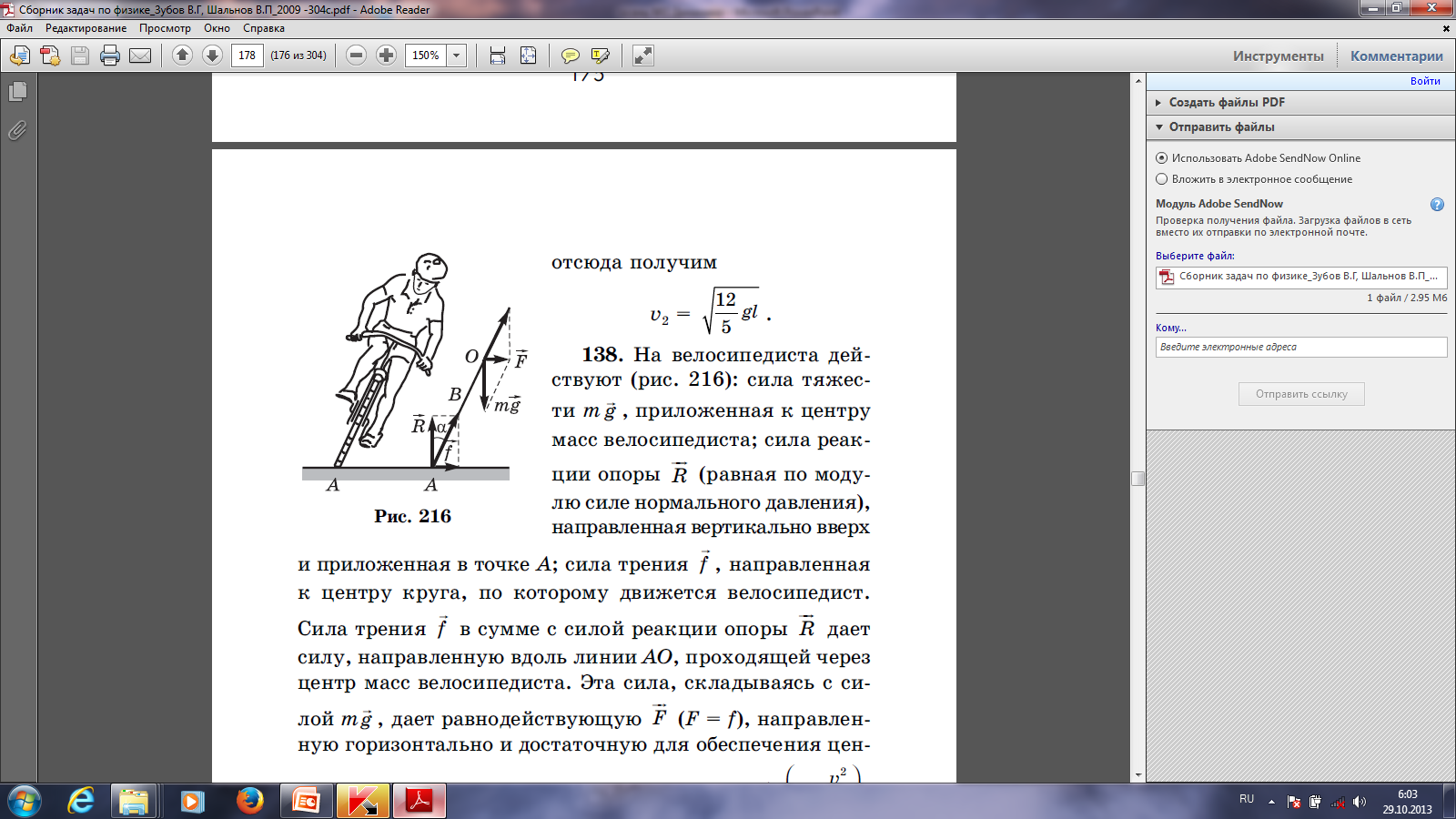 M=100кг
v =5м/с
r=?
=60°
v2
v2
aц
r
1. Почему? oz) Fтр = M·aц   (2 з-н Н)
oy) N – Mg = 0(1з-н Н)
tg  =N/Fтр
tg =Mg/Maц
aц=g/tg
tg60°=1,73
aц=9,8/1,73
Nобщ
ац
N
aц=5,66м/с2
2.Из кинематики
Fтр
r=4,4м

Nгор
Mg
4. Чтобы тело не вращалось надо чтобы сумма моментов сил была равна нулю, т.е. плечи всех сил относительно центра масс = нулю! Все силы проходят через центр масс!!!
aц =
r=
13
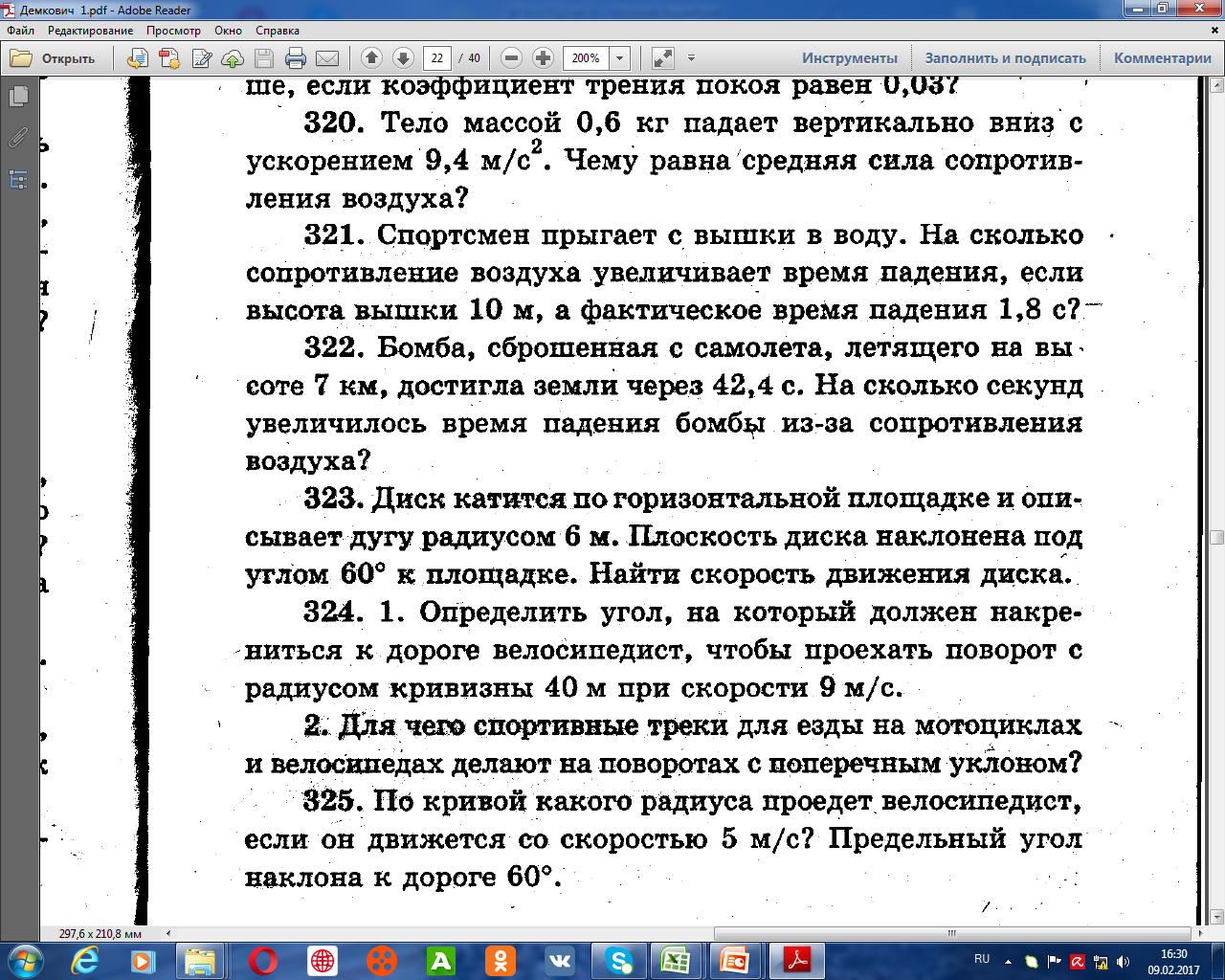 Ответ: при скорости 18км/ч для наклона в 60° радиус поворота точно 4м40см
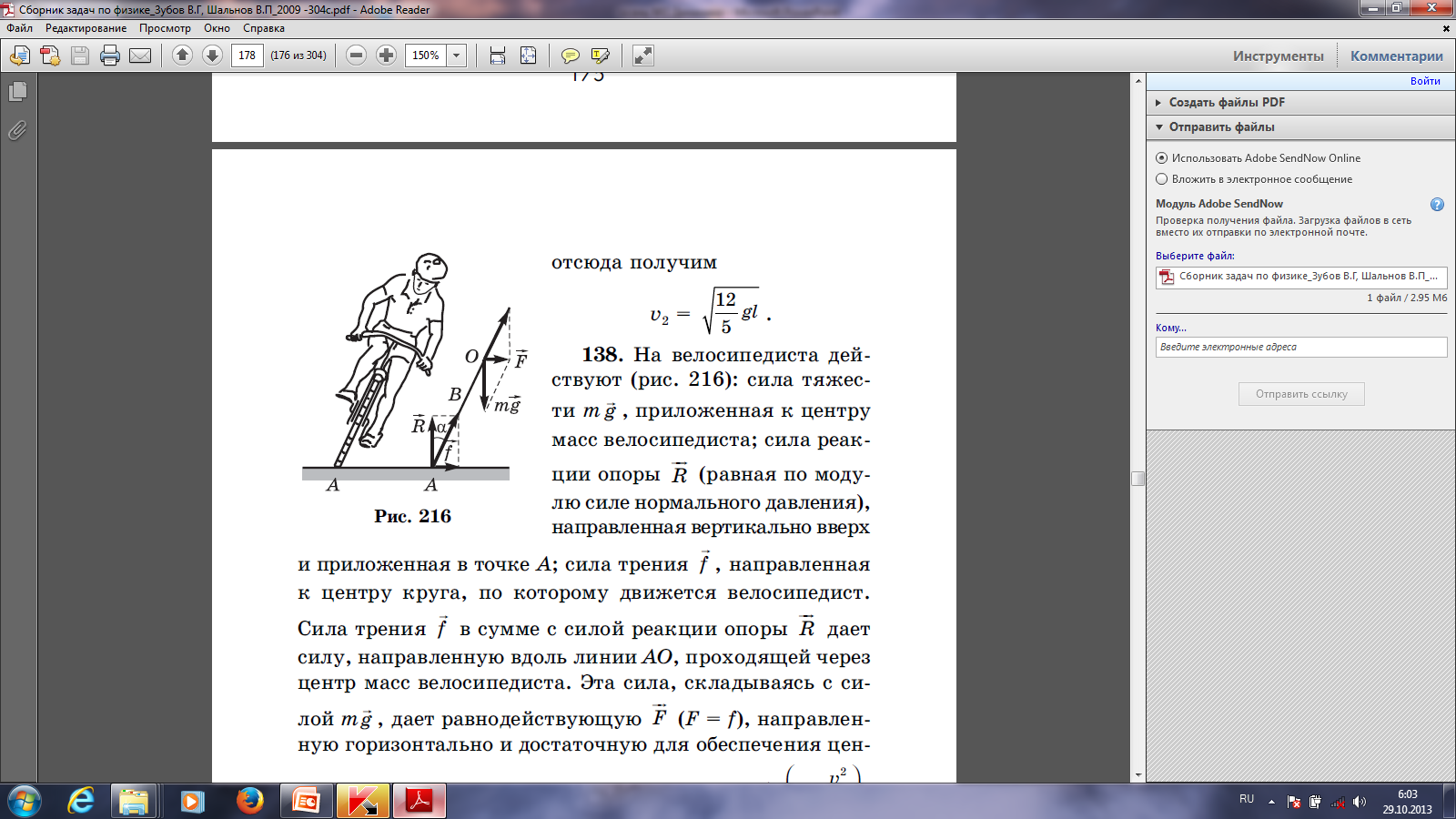 M=100кг
v =9м/с
r=40м
-?
v2
r
3. Почему? oz) Fтр = M·aц   (2 з-н Н)
oy) N – Mg = 0(1з-н Н)
Из кинематики
aц=2м/с2
tg  = Mg/Ma
tg  =N/Nгор
Nобщ
ац
N
Fтр
 =79°
tg  =g/a
tg =5

Nгор
4. Чтобы тело не вращалось надо чтобы сумма моментов сил была равна нулю, т.е. плечи всех сил относительно центра масс = нулю! Все силы проходят через центр масс!!!
Mg
aц =
13
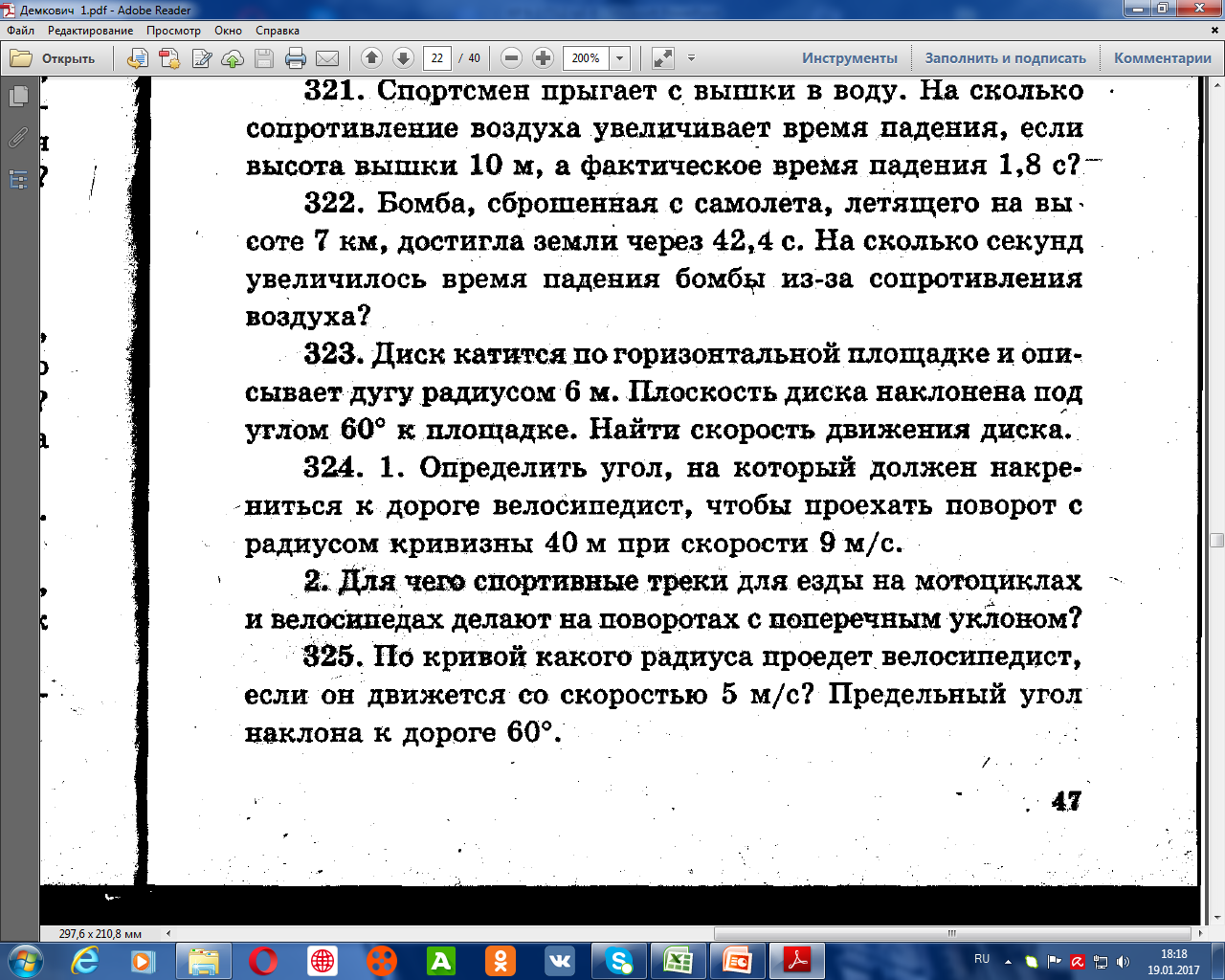 Ответ: велосипедисту, чтобы не упасть, придётся наклонится под 79° к вертикали.
Домашнее задание.
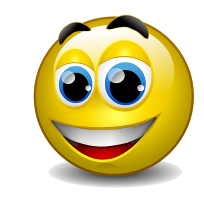 Гр №2
398 399 400 406,410
 Зси т15,
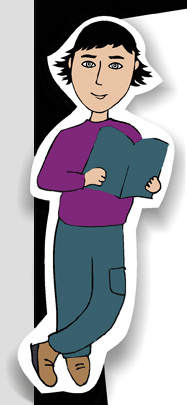 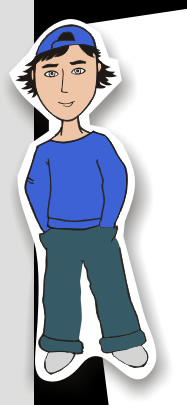 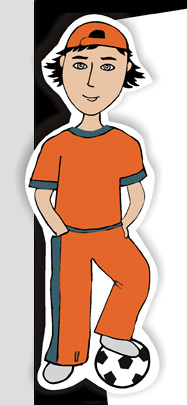 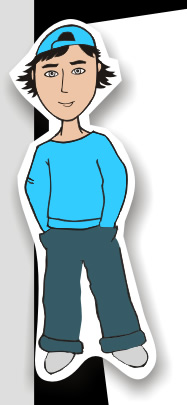 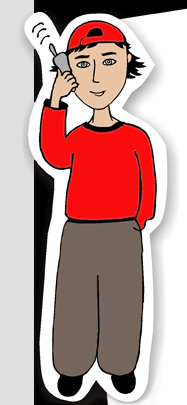 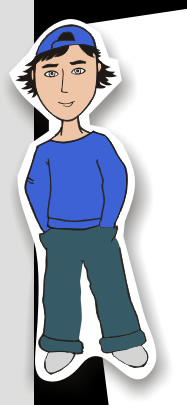 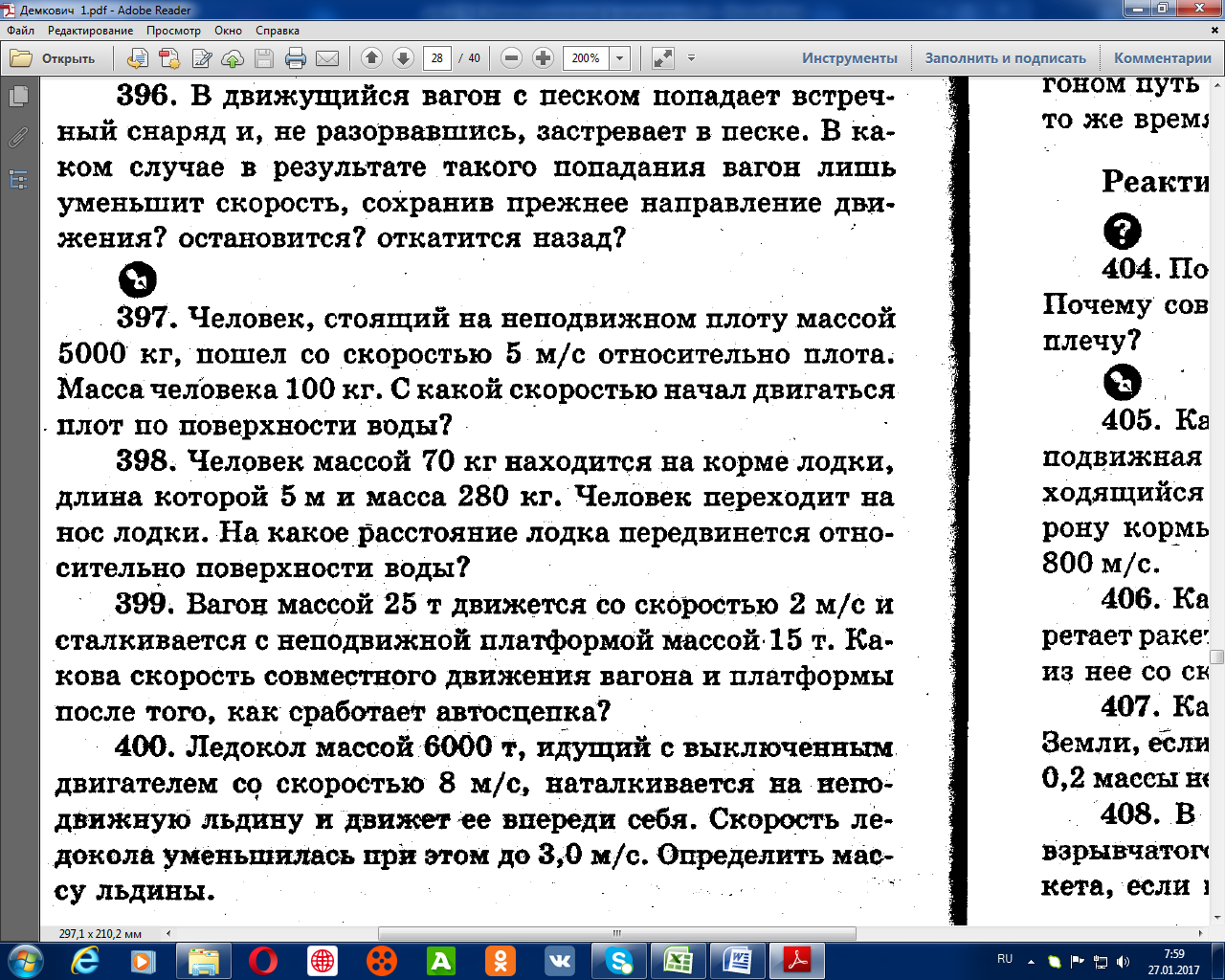 m= 70кг
M=280кг  
L = 5м
x-?
21
m
(L – x)
М
по ЗСИ   0 = (M vлодки - m vчеловека)
· t
L
x
1.  0 = M·t·vлодки – m·t·vчеловека
2.  0 = M·x – m·(L – x)
3. 0 = M·x – m·L + m·x
4.  m·L  = M·x + m·x
5.  m·L  = (M + m)·x
после взаимодействия
22
До взаимодействия
vваг
vк
vк
M
m
M
m
До ….
После …
m=25000кг
M=15000кг
vваг =2м/с
vк -?
mvваг =
(M+m)vк
25∙2 =
(40)vк
=
vк
Ответ: Скорость совместного …
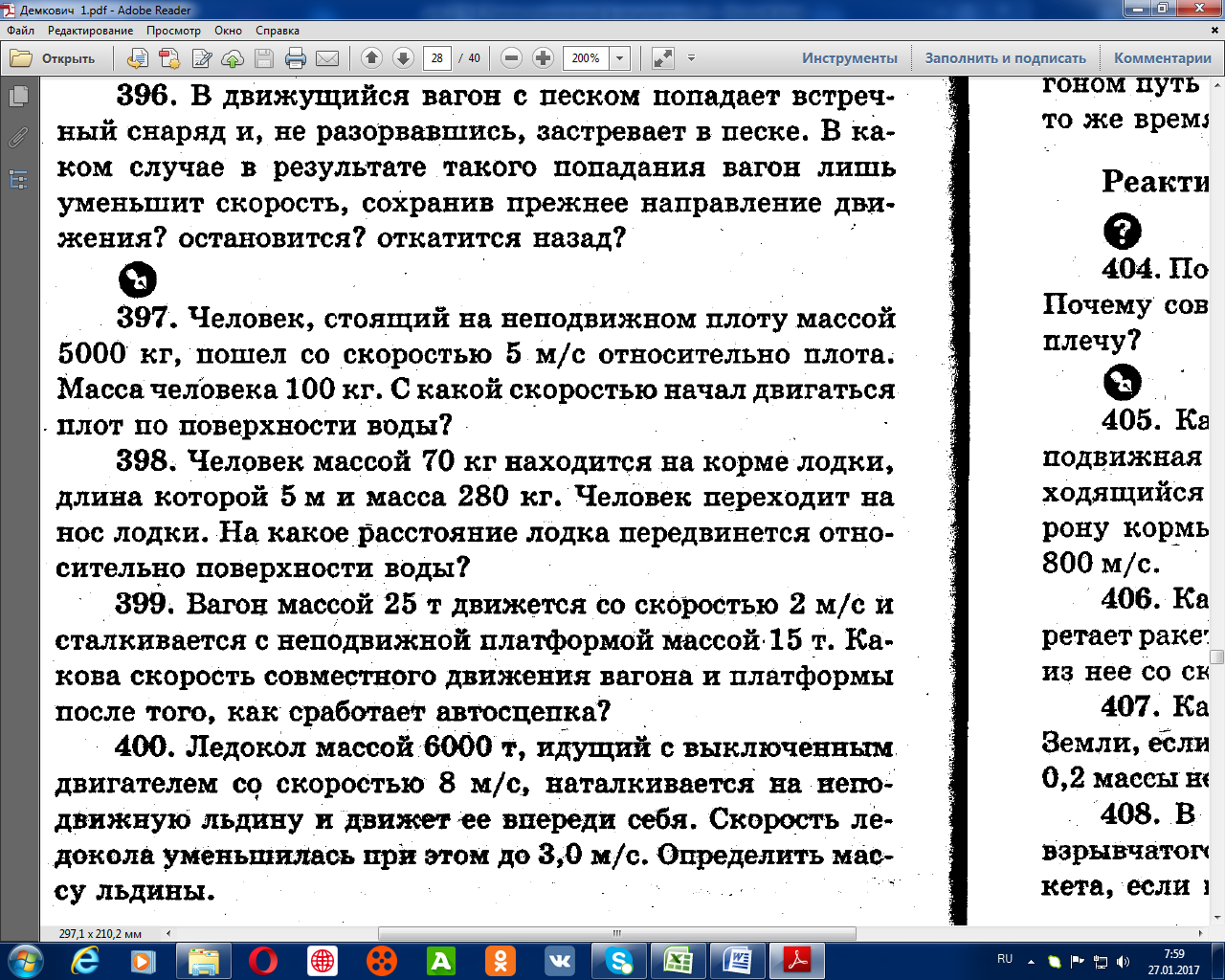 после взаимодействия
23
До взаимодействия
vлед
vк
vк
M
m
M
m
До ….
После …
m=6000т
M=?
vлед =8м/с
vк  = 3м/с
mvлед =
(M+m)vк
Ответ: Скорость совместного …
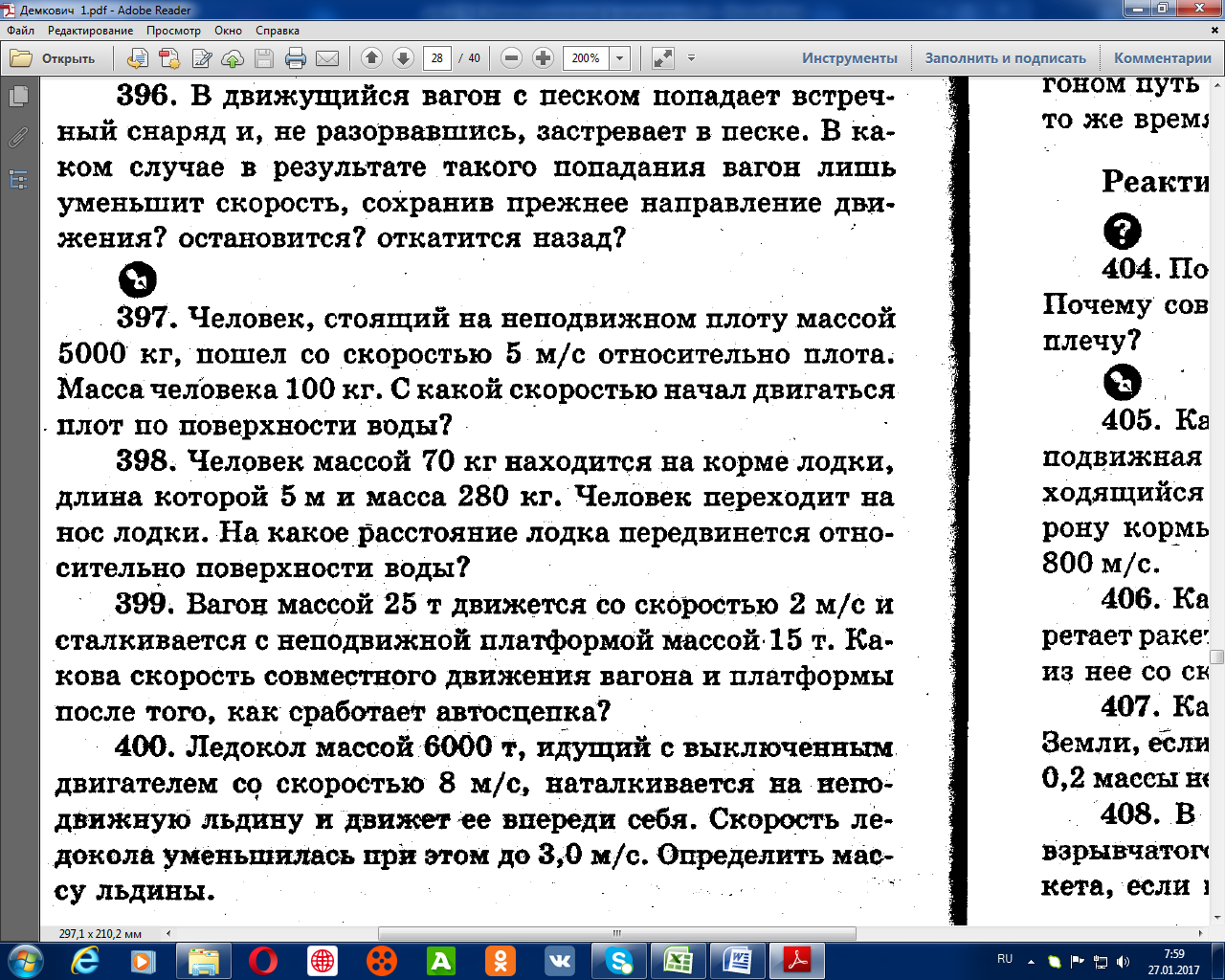 vракета
24
m=600г
Mг=15г
vгаз =800м/с
vрак  -?
vгаз
m
m
Мг
Мг
по ЗСИ   0 = M vгаз - m vрак
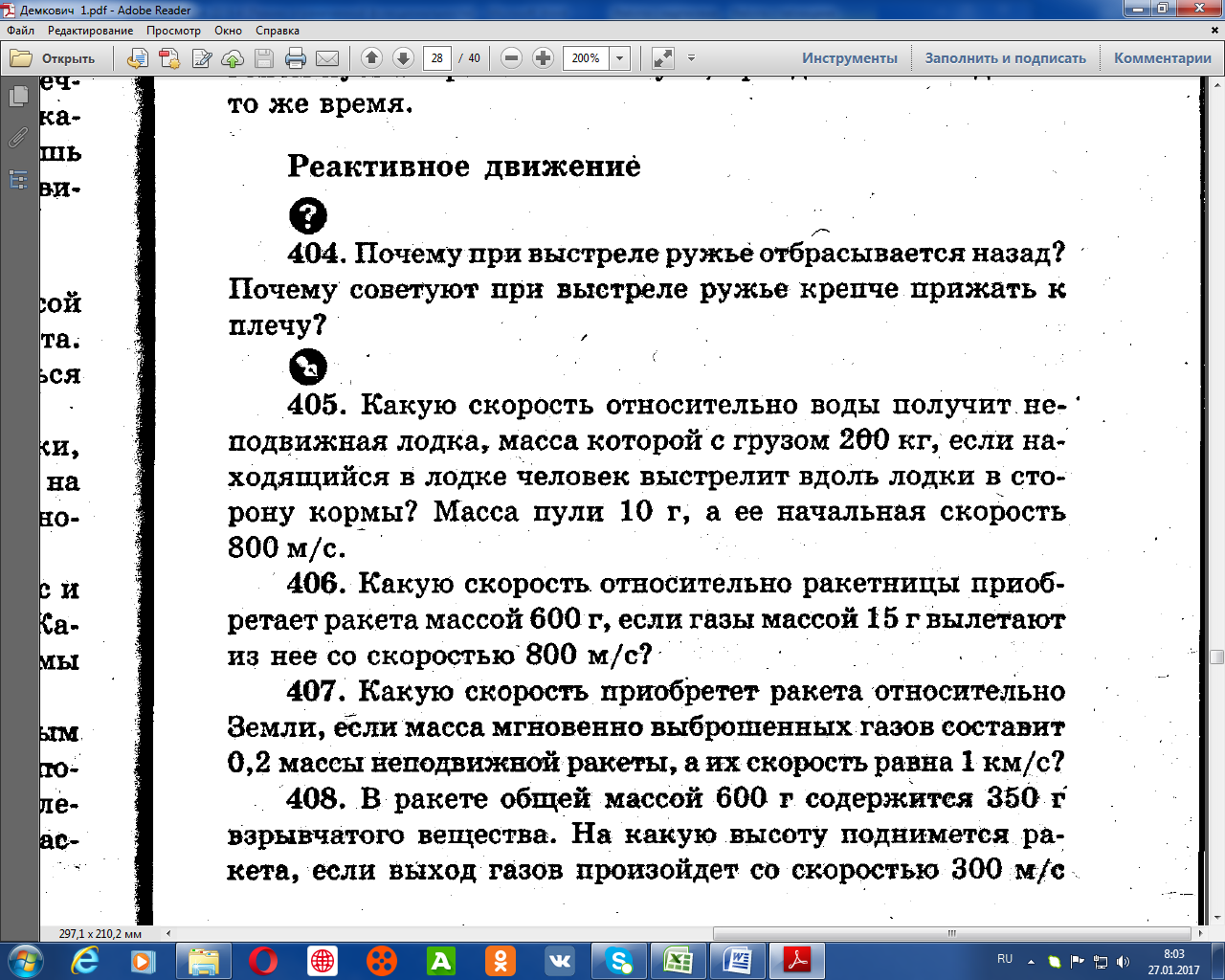 «ЗСИ»
v2
vн
До ….
После …
25
по ЗСИ  
(M1 +m2)∙vнач = m2v2-M1v1
v1
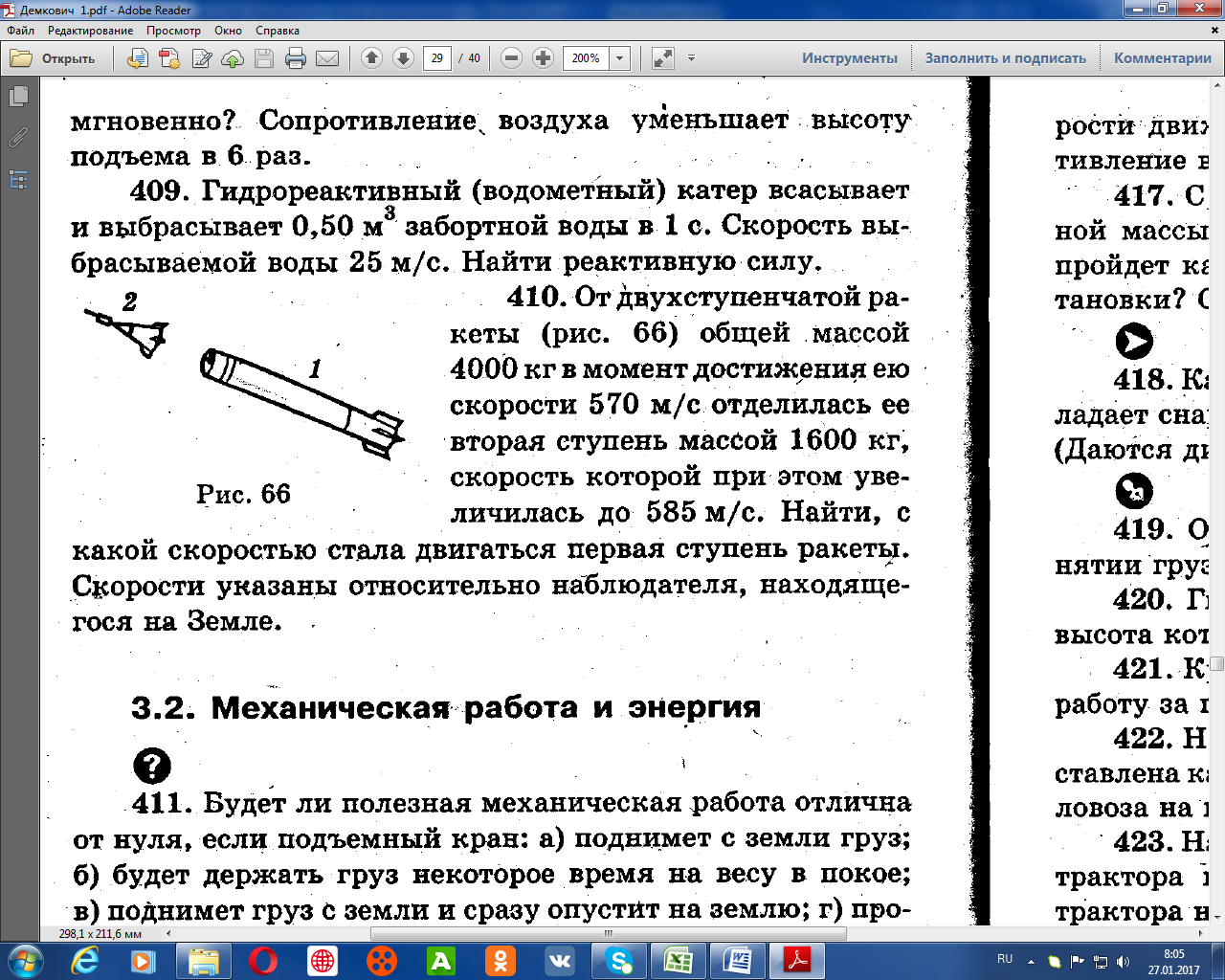 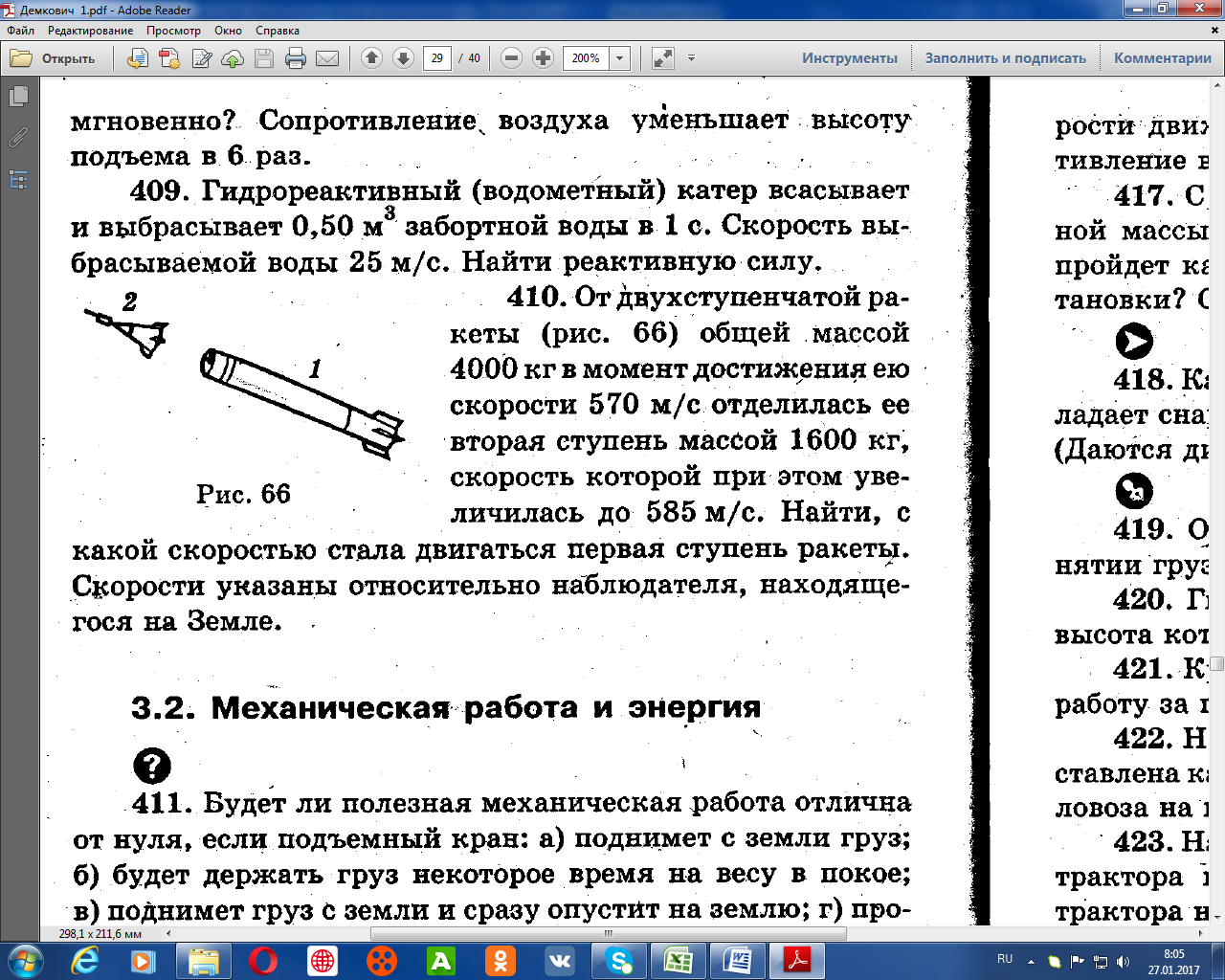 2400кг
M1 =Mобщ –m2=
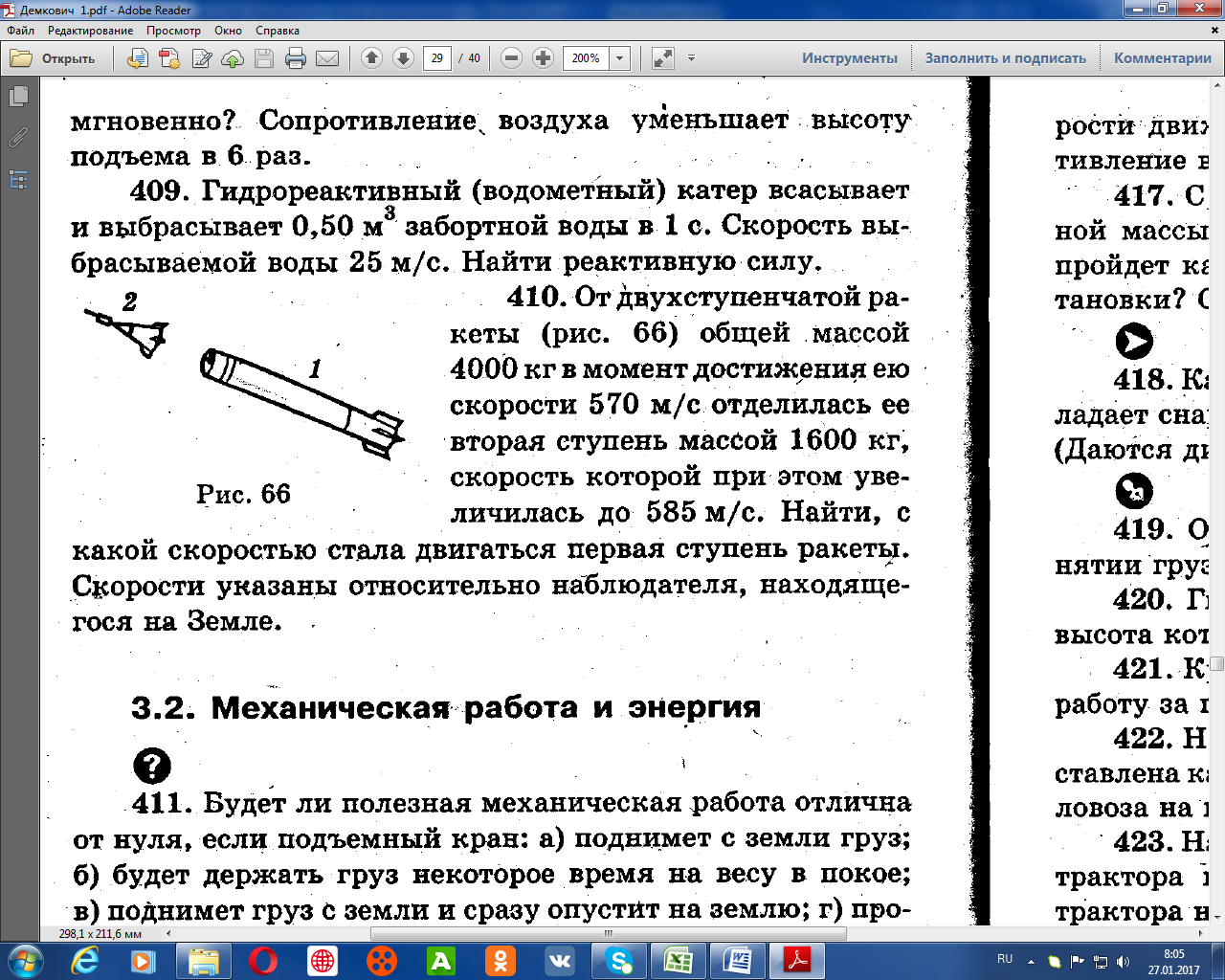 v1 =
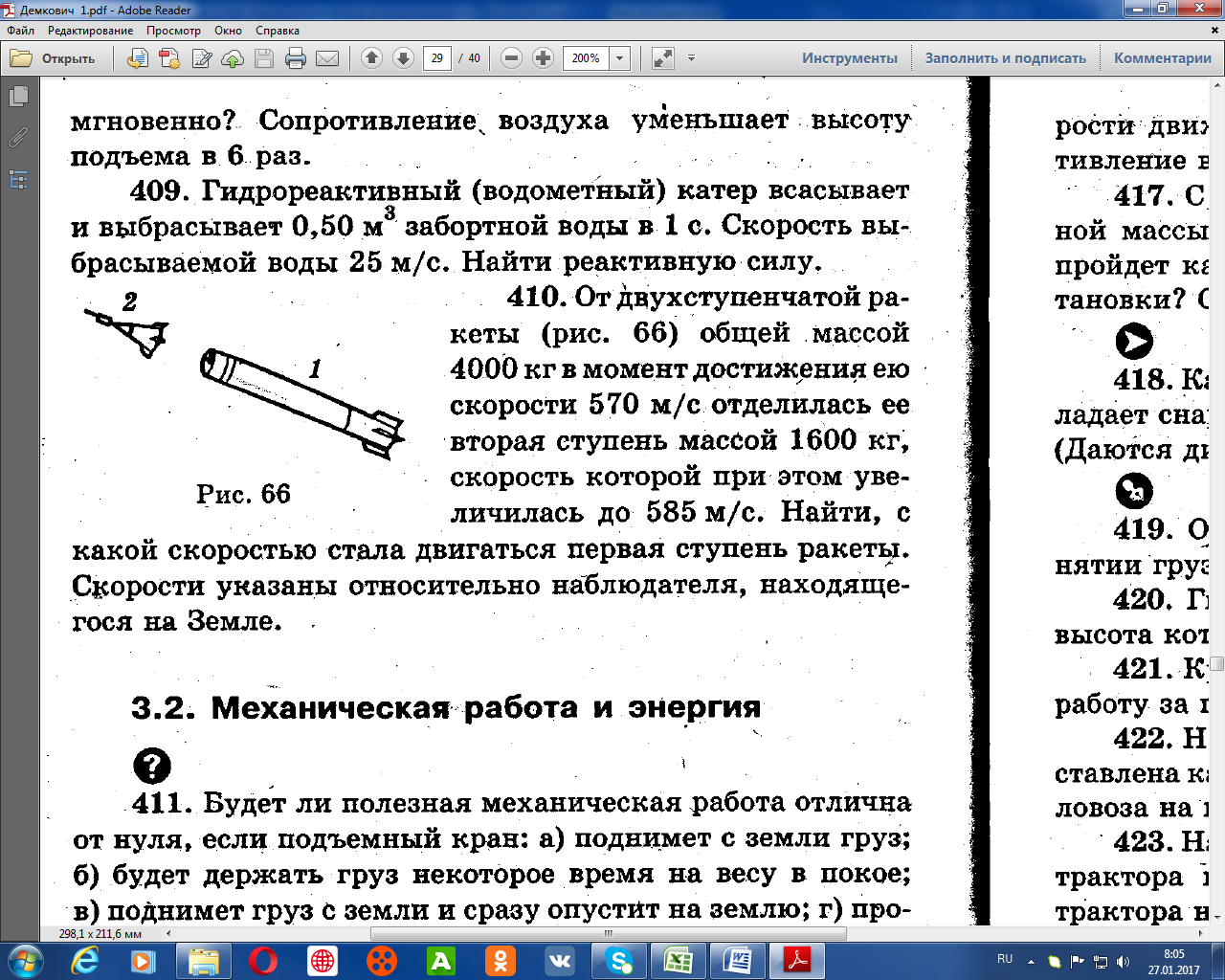 m2=1600кг
Mобщ=4000кг
vнач =570м/с
v2=580м/с
 v1- ?
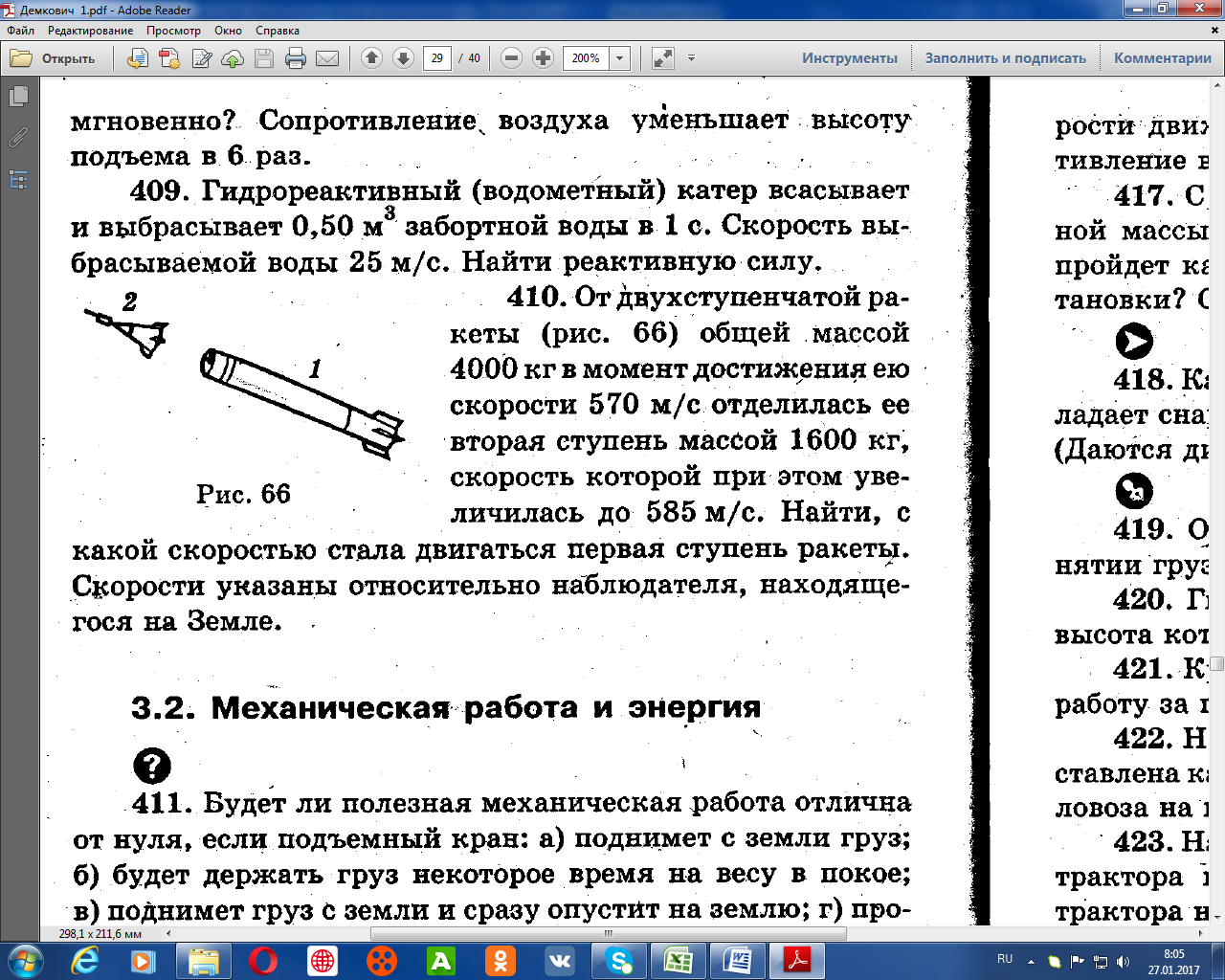 Гр №3
419,422, 423, 424, 430  А16
Домашнее задание.
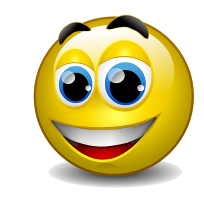 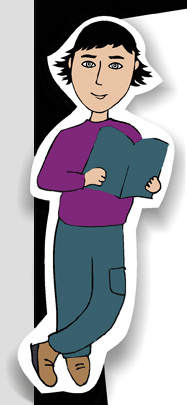 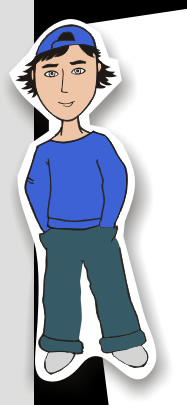 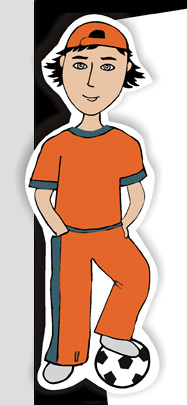 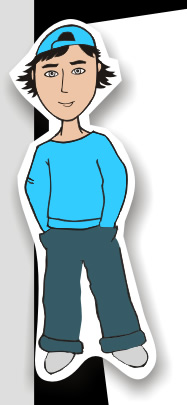 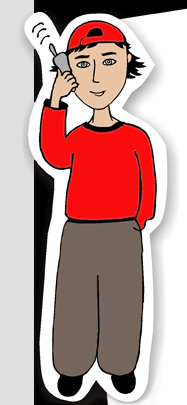 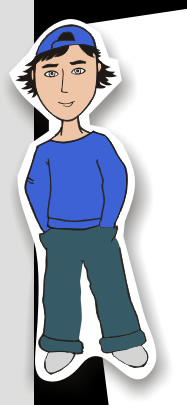 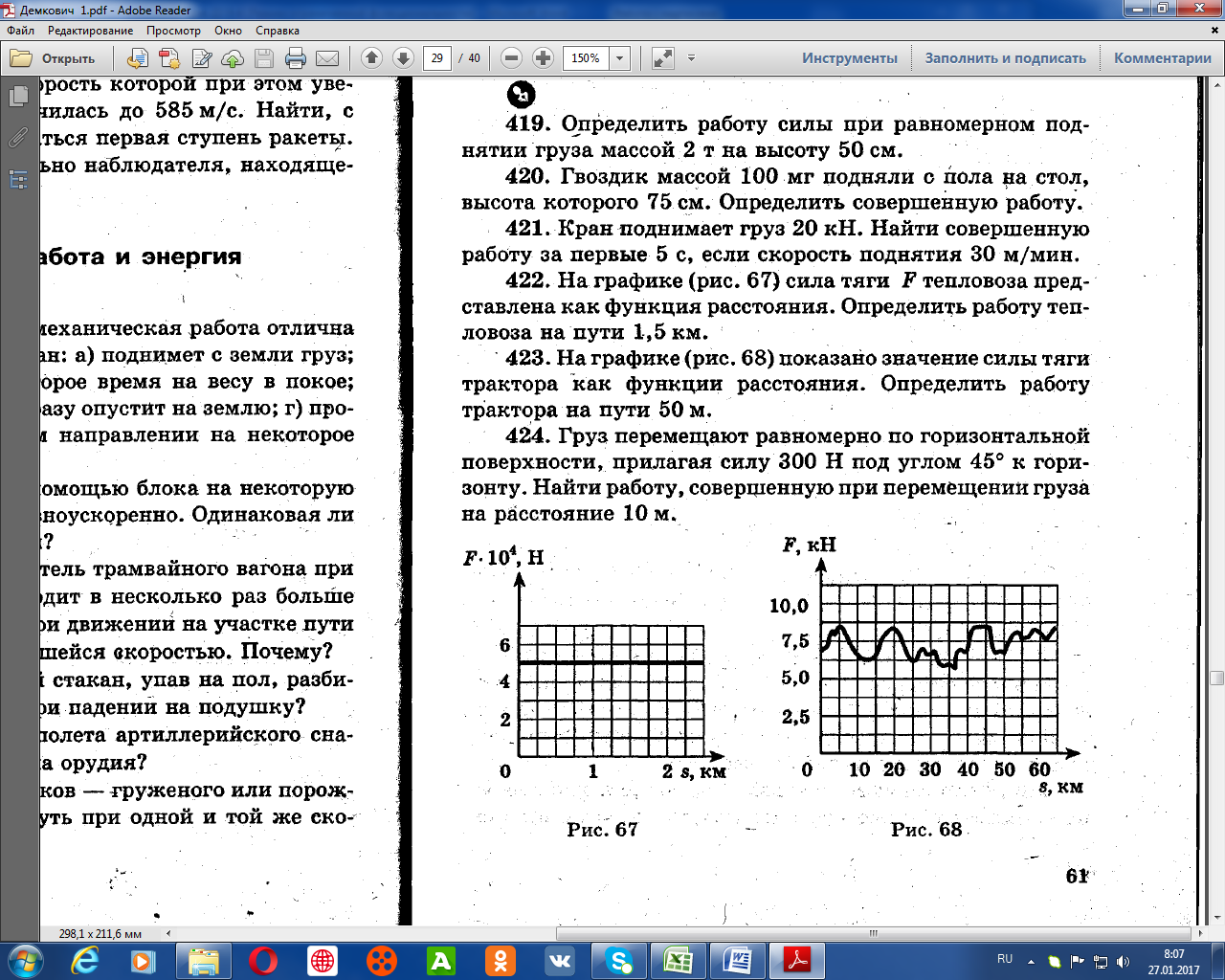 31
Ар=Fр s
Fр =mg=P  (т.к. движение равномерное)
s=h
Aр =mgh                                      
Aр =…кг 9,8Н/кг ….м=…. Дж
Nр=Aр /t           Nр=….Дж/60c=…ВТ 
Ответ: Работа силы руки …. Дж, а её мощность  …. ватт.
m= 2000 кг 
 h=0,5 м 
t= 1 мин
 Ар - ? Nр- ?
Fр
mg
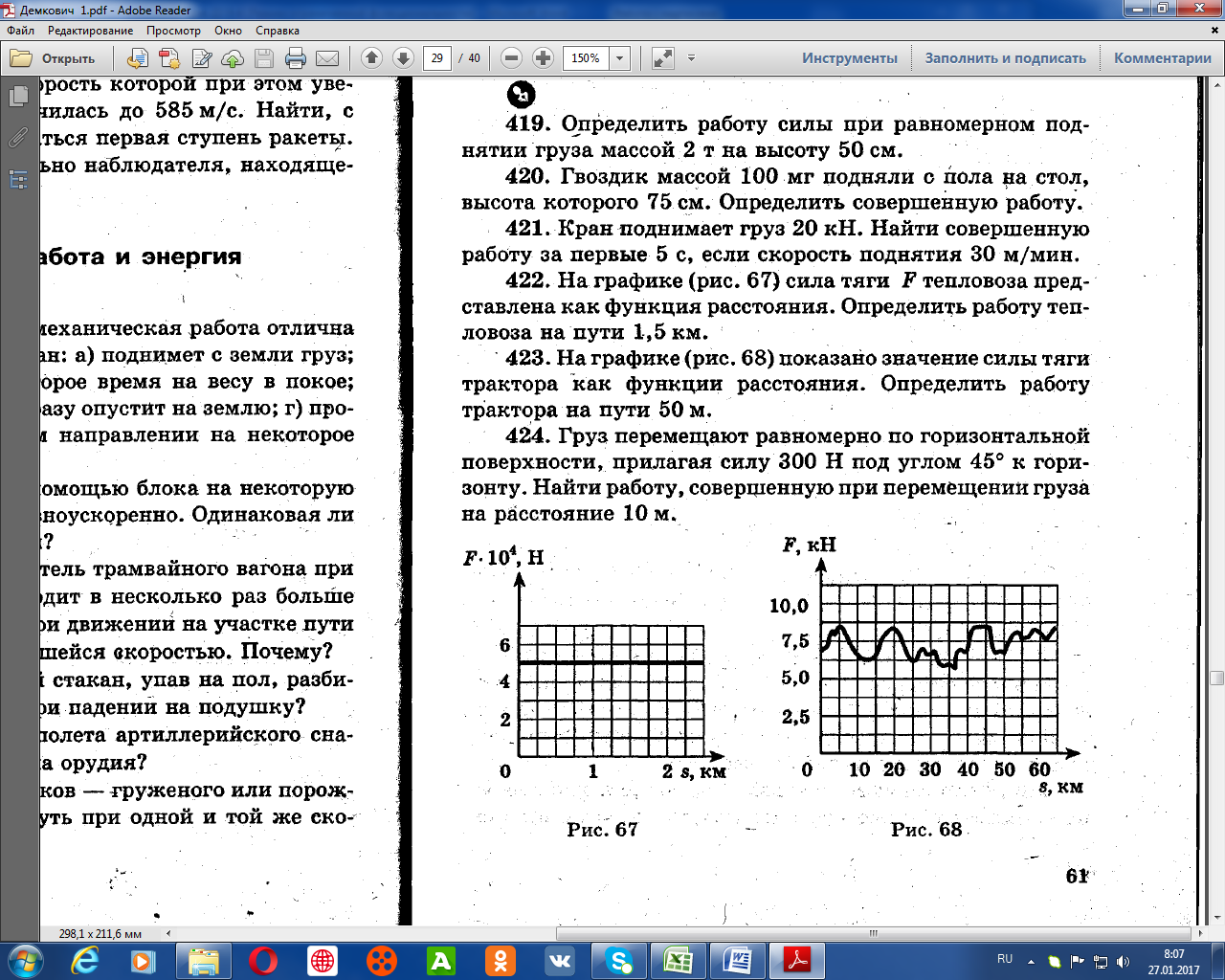 32
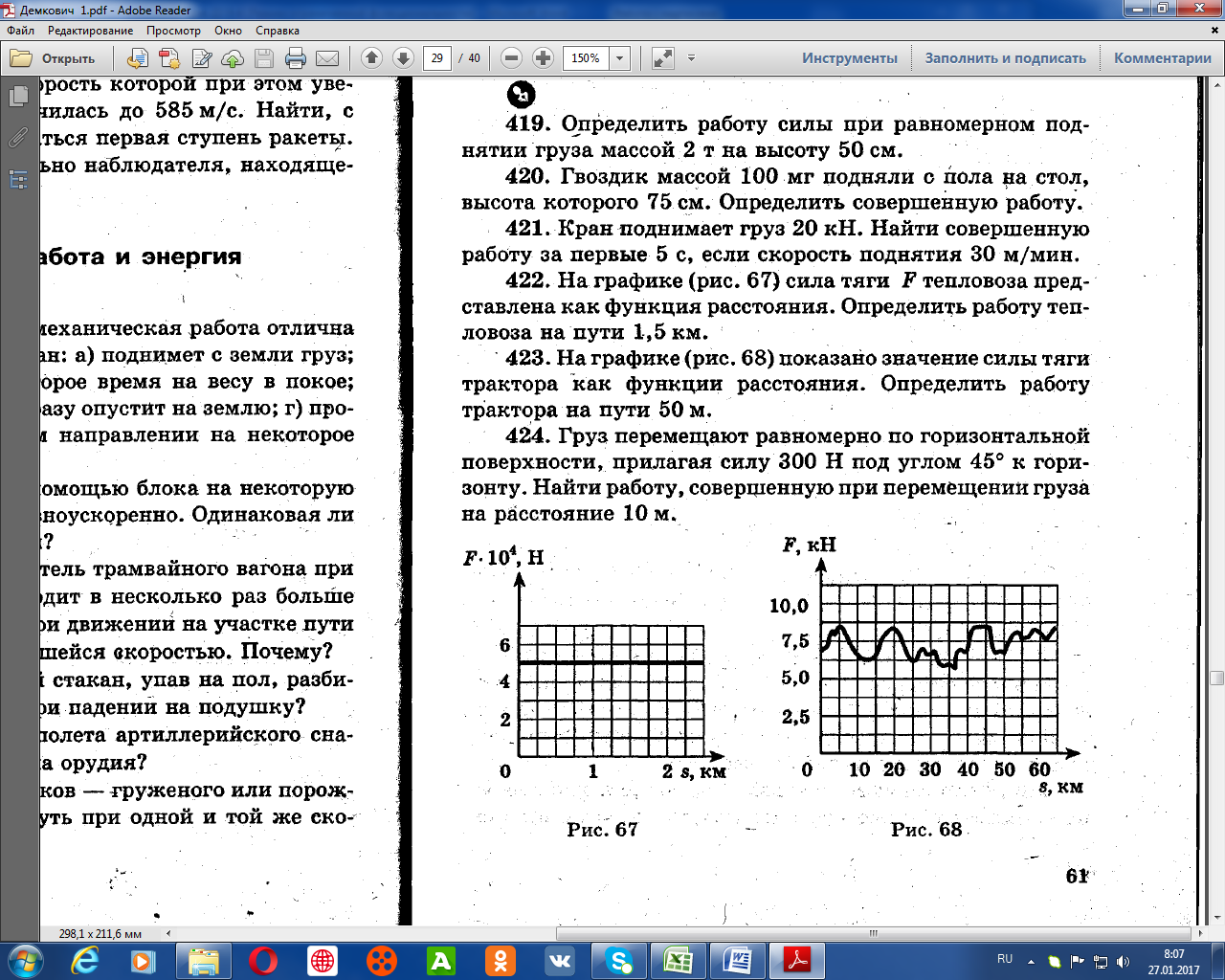 Fcр= 7500кН 
 s =50 м 
t= 10мин
 Ар - ? Nр- ?
y
Ар=Fср s
x
N
Fмот
v
Ар=Fср s
Fср =Fтр  (т.к. движение равномерное)
                              
Aр =…..Н/кг ….м =…. Дж
Nр=Aр /t           Nр=….Дж/600c=…ВТ 
Ответ: Работа силы  тяги …. Дж, а её мощность  …. ватт. 
Работа же силы трения …
Fтр
Mg
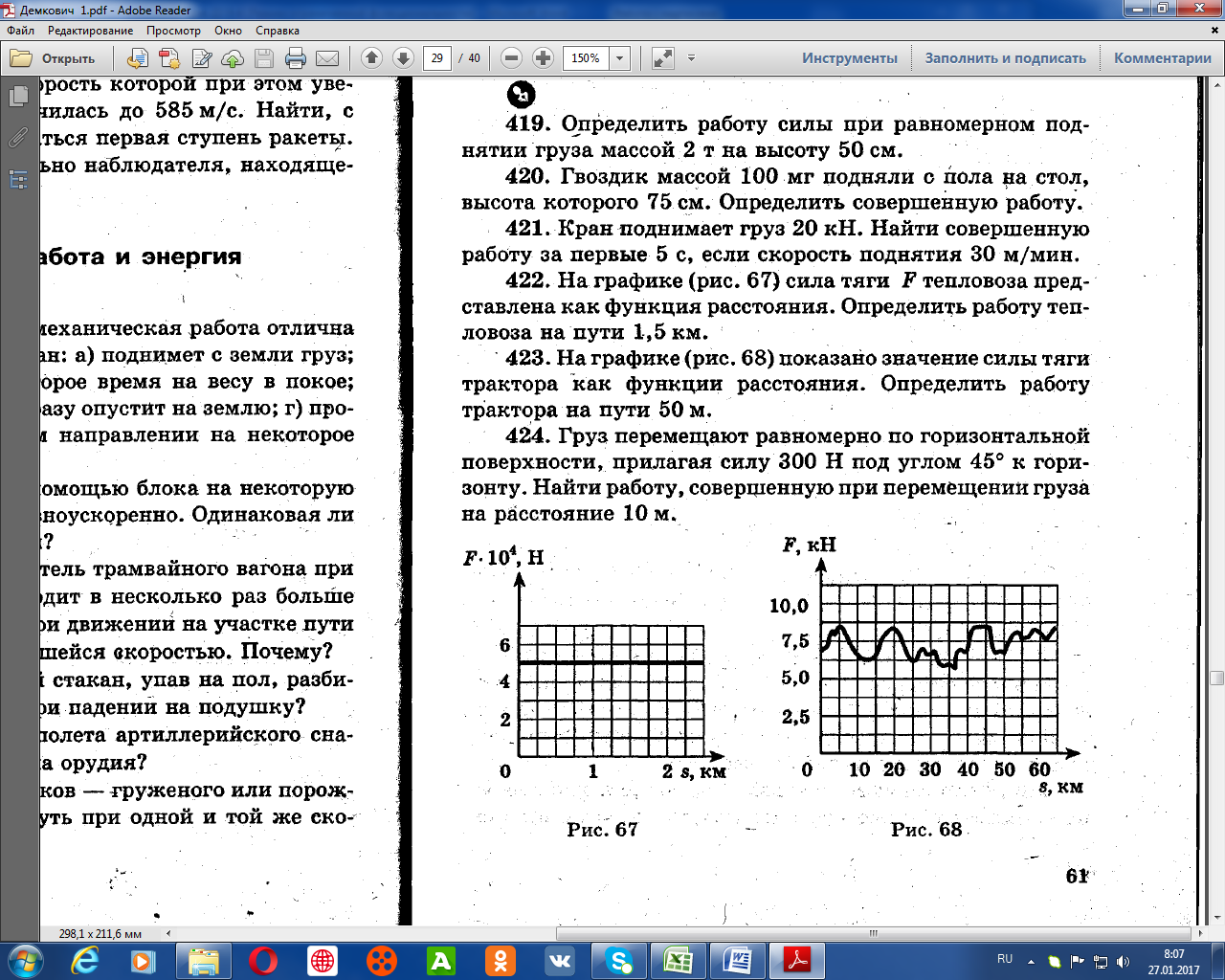 33
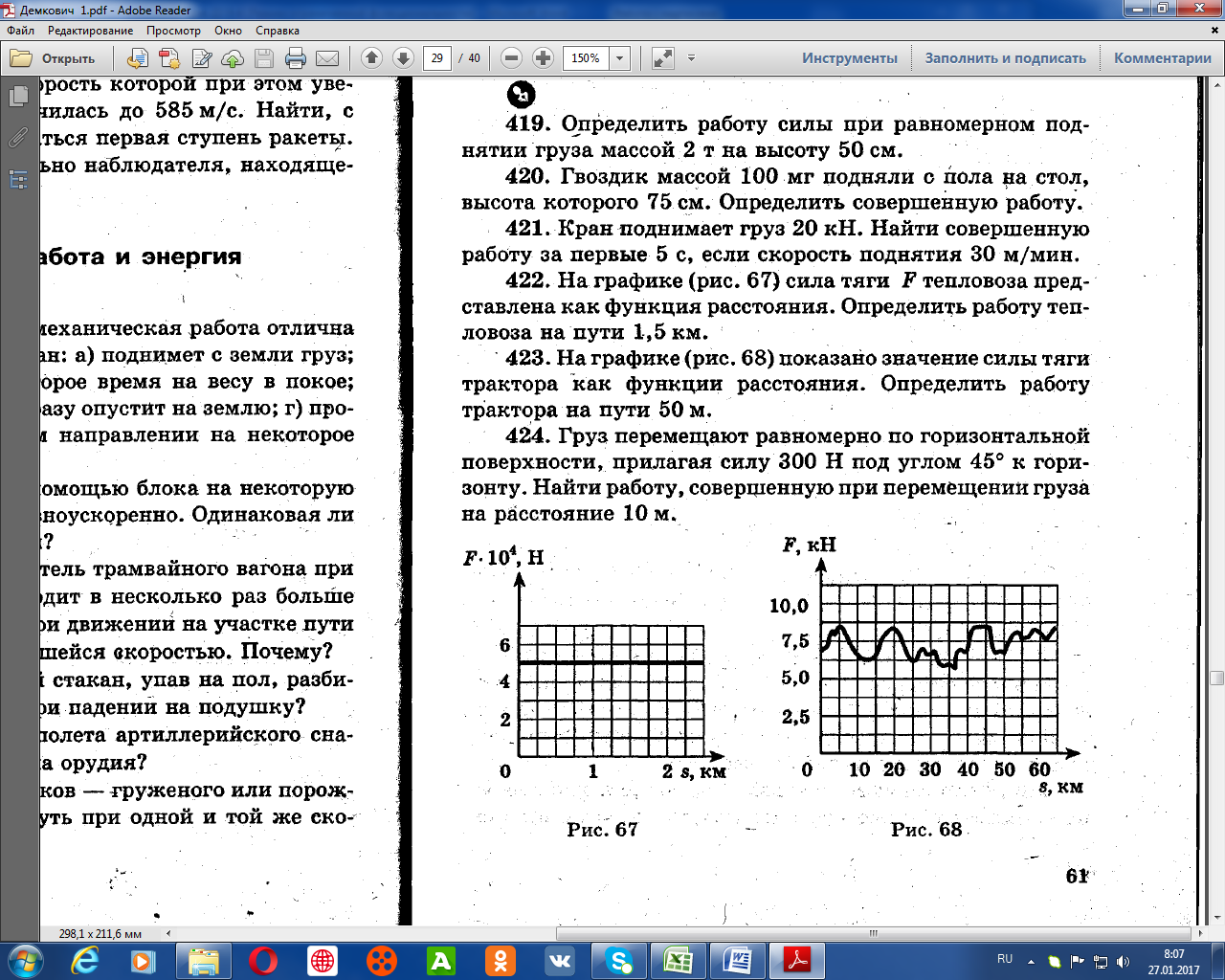 Fтяг= 50кН 
 s =15000 м 
t= 10мин
 Атяг - ? Nр- ?
y
Ар=Fтяг s
Fтяг =Fтр  (I з-н Н)
                              
Aтяг =…..Н/кг ….м =…. Дж
Nтяг=Aтяг /t           Nтяг=….Дж/600c=…ВТ 
Ответ: Работа силы  тяги …. Дж, а её мощность  …. ватт. 
Работа же силы трения …
x
Ар=Fтяг s
N
Fтяг
v
Fтр
Mg
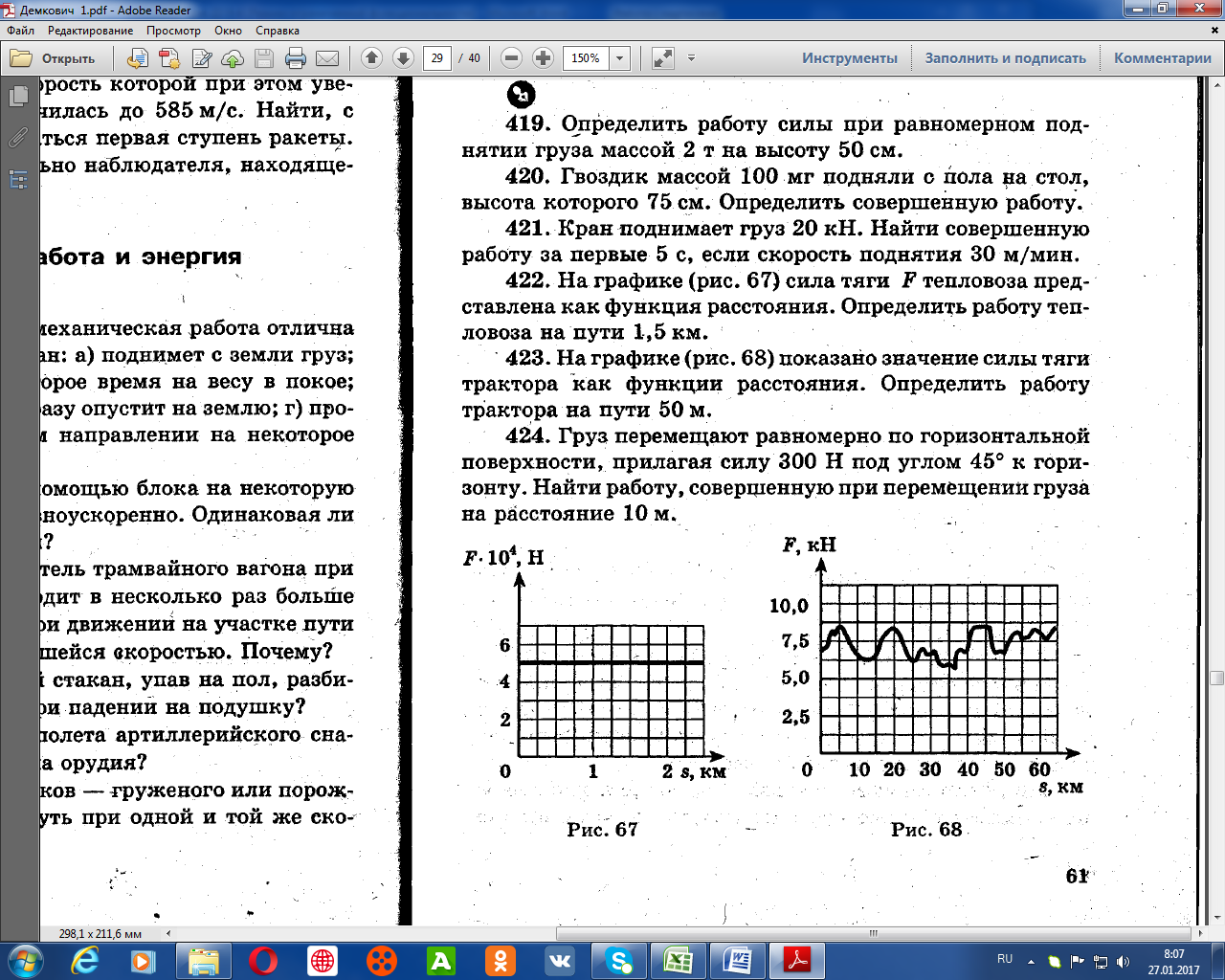 34
Груз двигается равномерно
y
Fтяги =300Н
а = 0м/с2              t=10с
s =10м
α=45°
cos45°=0,7 
Nтяг-?
АFтяг=Fтяг·s·cosα =
x
АFтяг= 300Н·10м·0,7=
N
Fтяги
v
α
Fтр
АFтяг=            Дж
NFтяг=
Вт
Mg
AFтяг
NFтяг=
t
Ответ:  работа, совершенная двигателем   составила около        Дж,
а средняя мощность около        Вт.
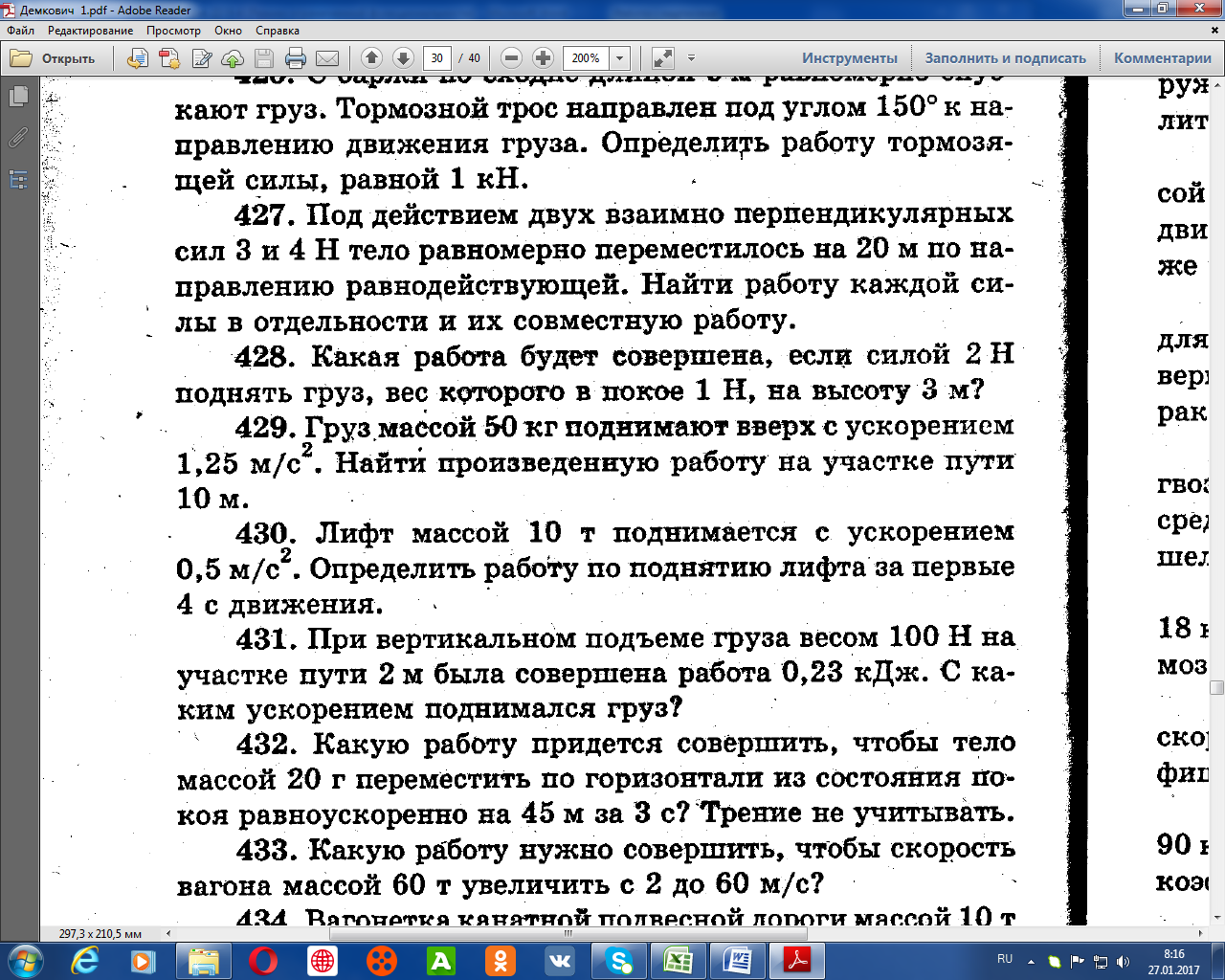 35
Лифт двигается  ускоренно вверх
Помогает сила каната, мешает сила тяжести
y) F - Mg =Ma  (2з-н Н)
M=10000кг
а=0,5м/сс
t=4c
Акан -?
N -?
F =  Ma+Mg
F = M(a+g)
F
а
Mg
F = …..Н
канат
АF=Fт·s·cosα =
АF =
AFтяг
NFтяг=
Земля
t
Ответ:  работа, совершенная двигателем   составила около        Дж,
а средняя мощность около        Вт.
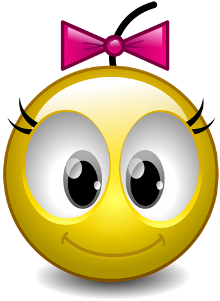 Домашнее задание.
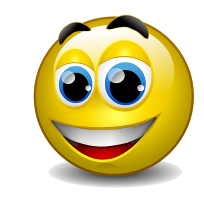 Гр №4
473, 474 475 476 477
Эн 17
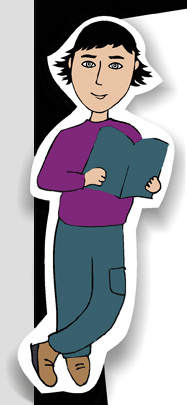 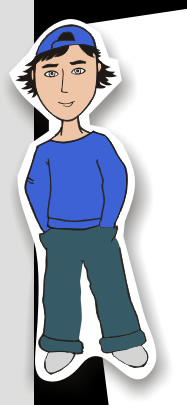 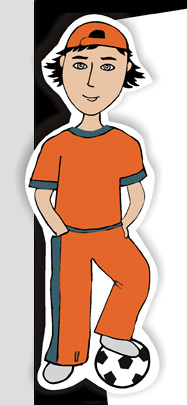 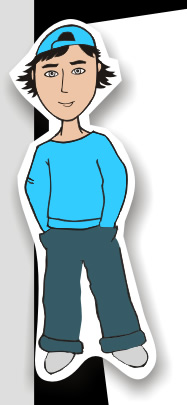 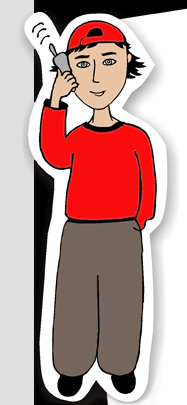 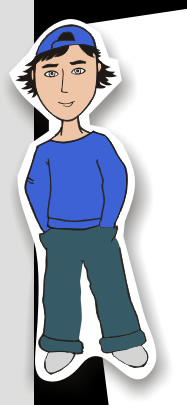 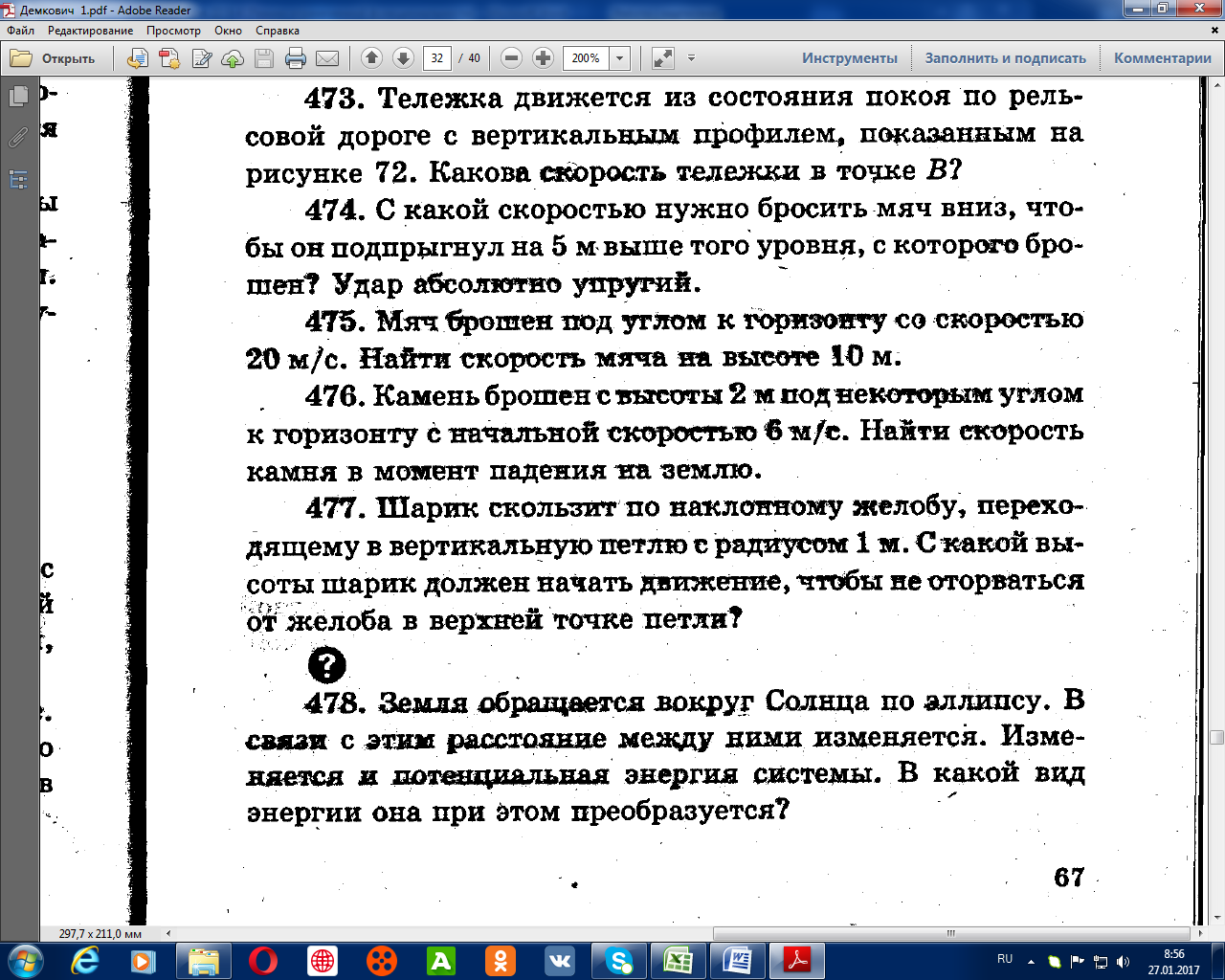 41
MvВ2
2
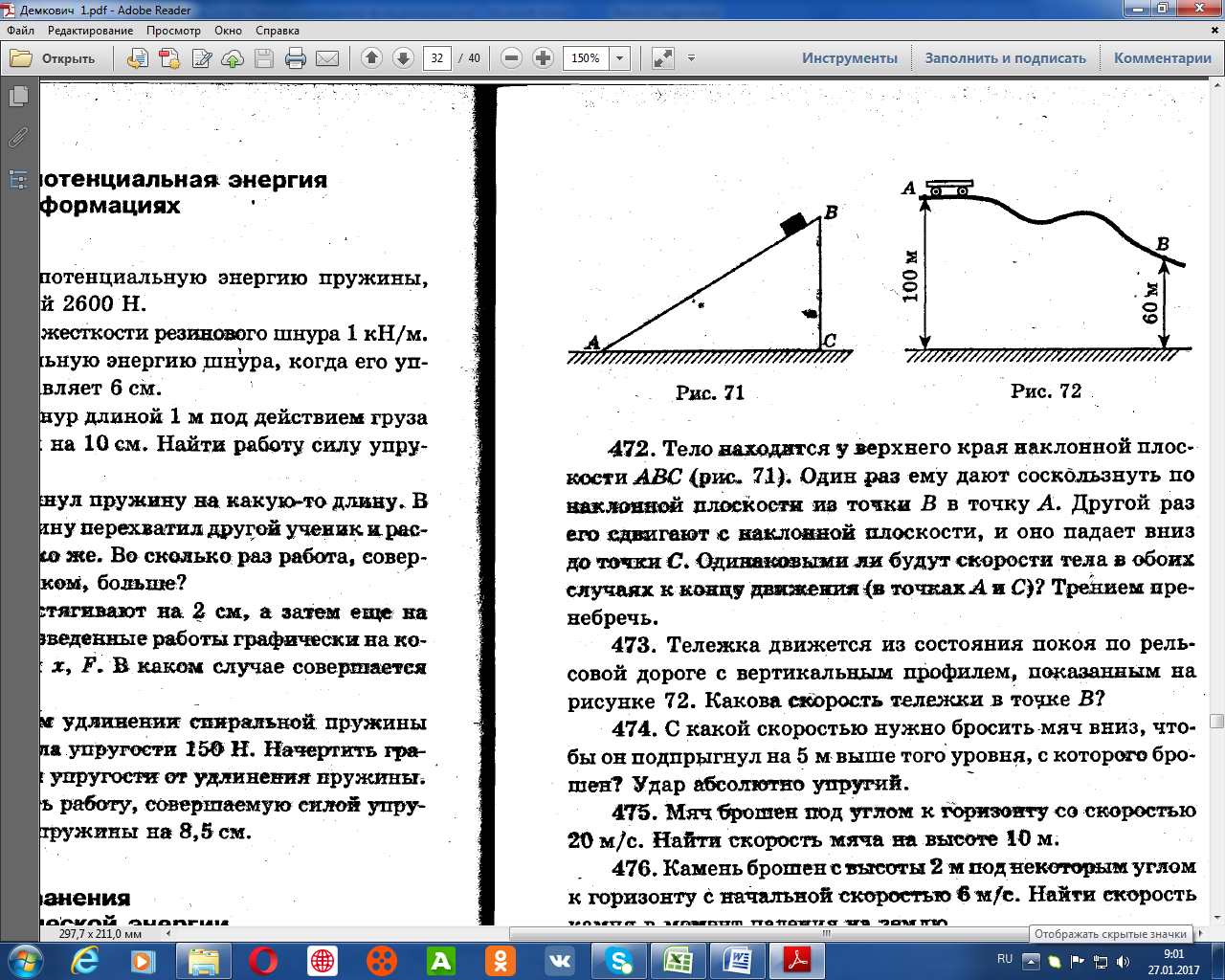 1. Движение тележки опишем законом сохранения энергии
Нн=100м
Нк=60м
vк -?
= Mg(Hн-Нк)
vк 2 =
vк =
Ответ: скорость тележки в конце спуска  составит      м/с
vн
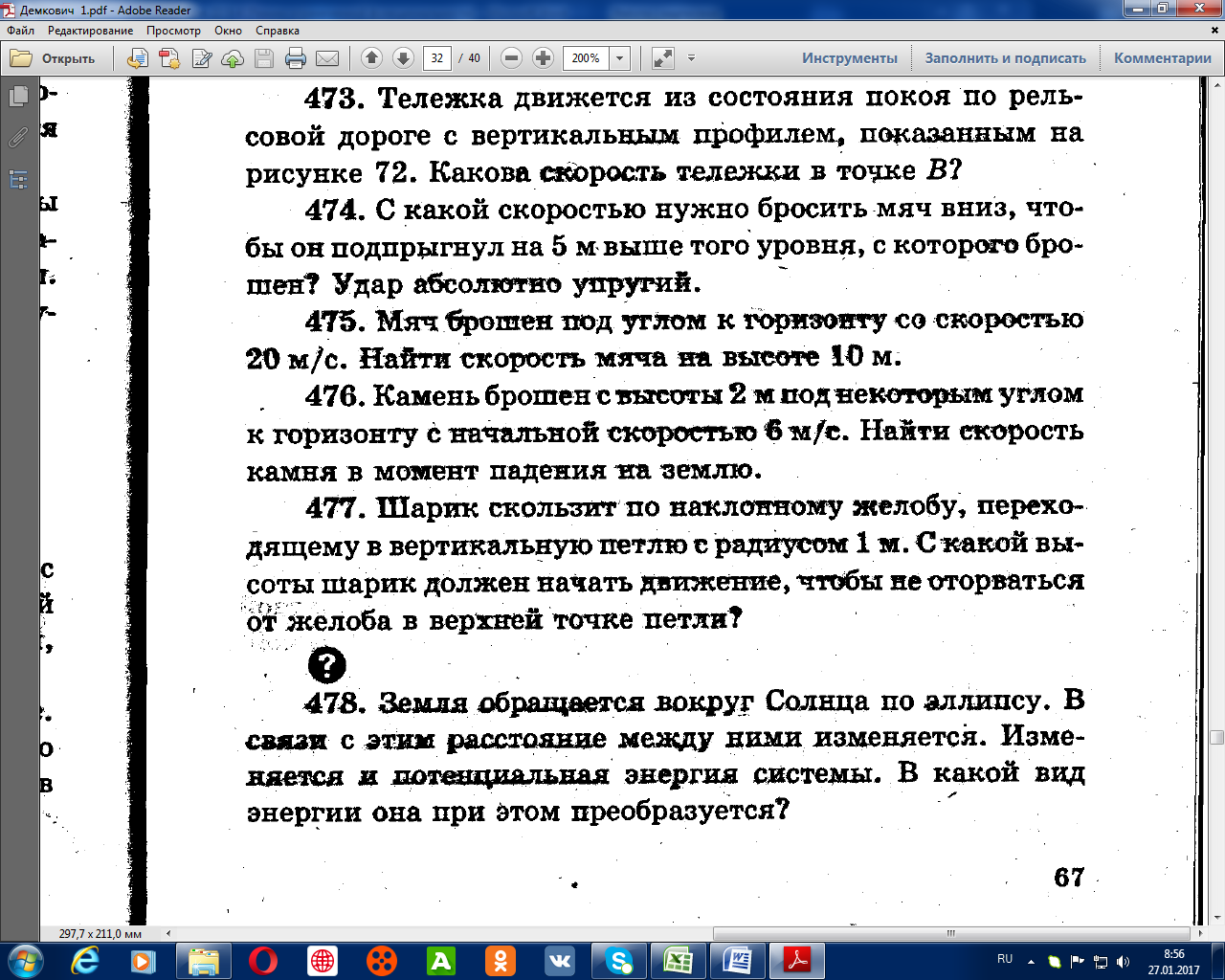 42
Mvн2
2
vк=0
Запишем  ЗСЭ для перехода из т.Нв т.К
MgHк
Ен= Ек
+ MgHн
МgHк
=
vн2+2gHн =2gHк
vн2=2gHк -2gHн
vн2=2g(Hк -Hн)
Нн=1м
Нк=6м
vн -?
н
vн2=
vн=
Hн
Ответ: скорость в начальной точке должна составлять …..м/с.
0
Ответ: скорость в начальной точке должна составлять …..м/с.
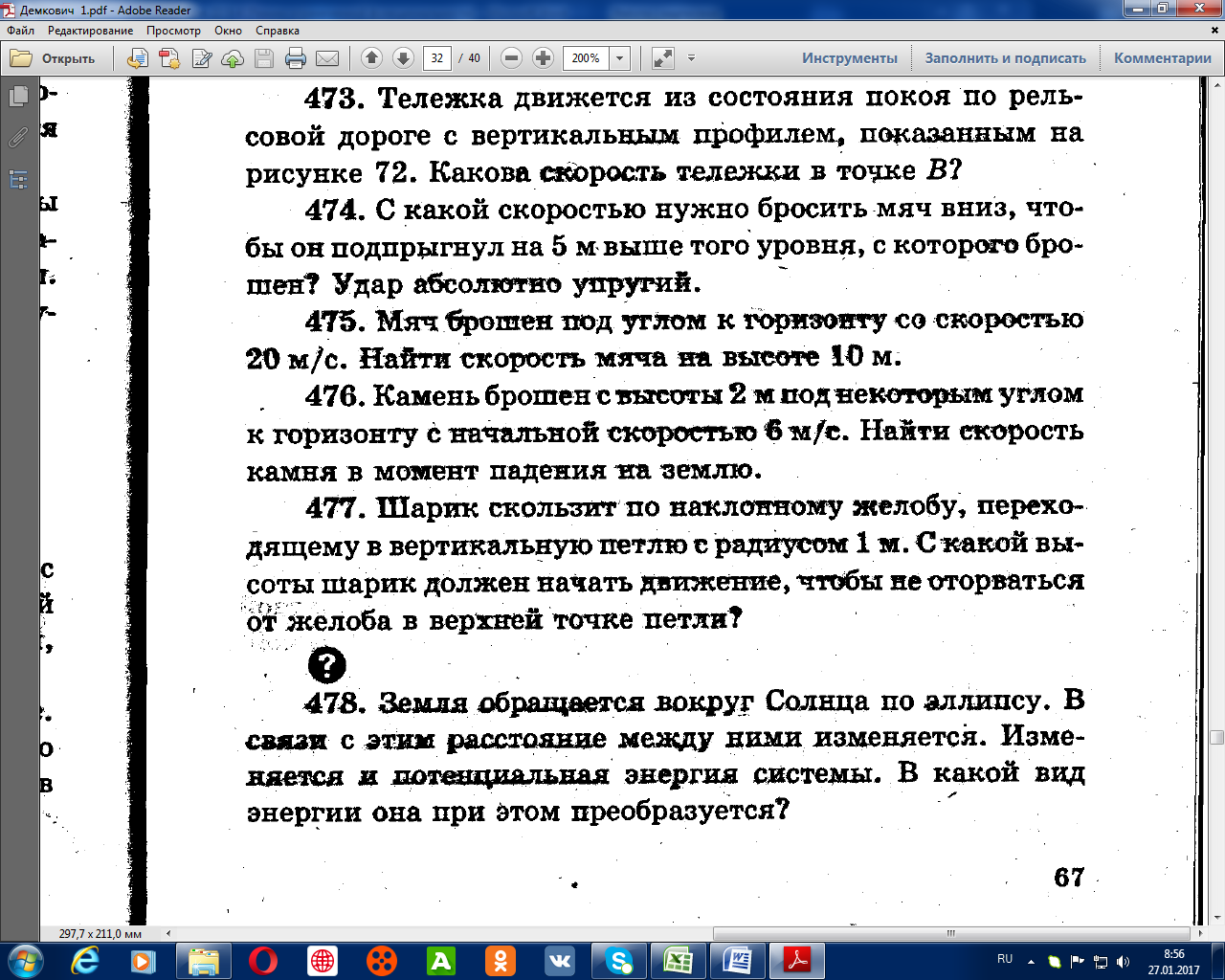 43
Mvн2
Mvк2
2
2
Запишем  ЗСЭ для перехода из т.Н в т.К
Нк=10м
vн=20м/с 
vк -?
= MgНк
+
Mg
g
vн2 =2gHк +vк2
y
vн2 -2gHк =vк2
т.К
vк2=
vн
vк=
Hк
x
т.Н
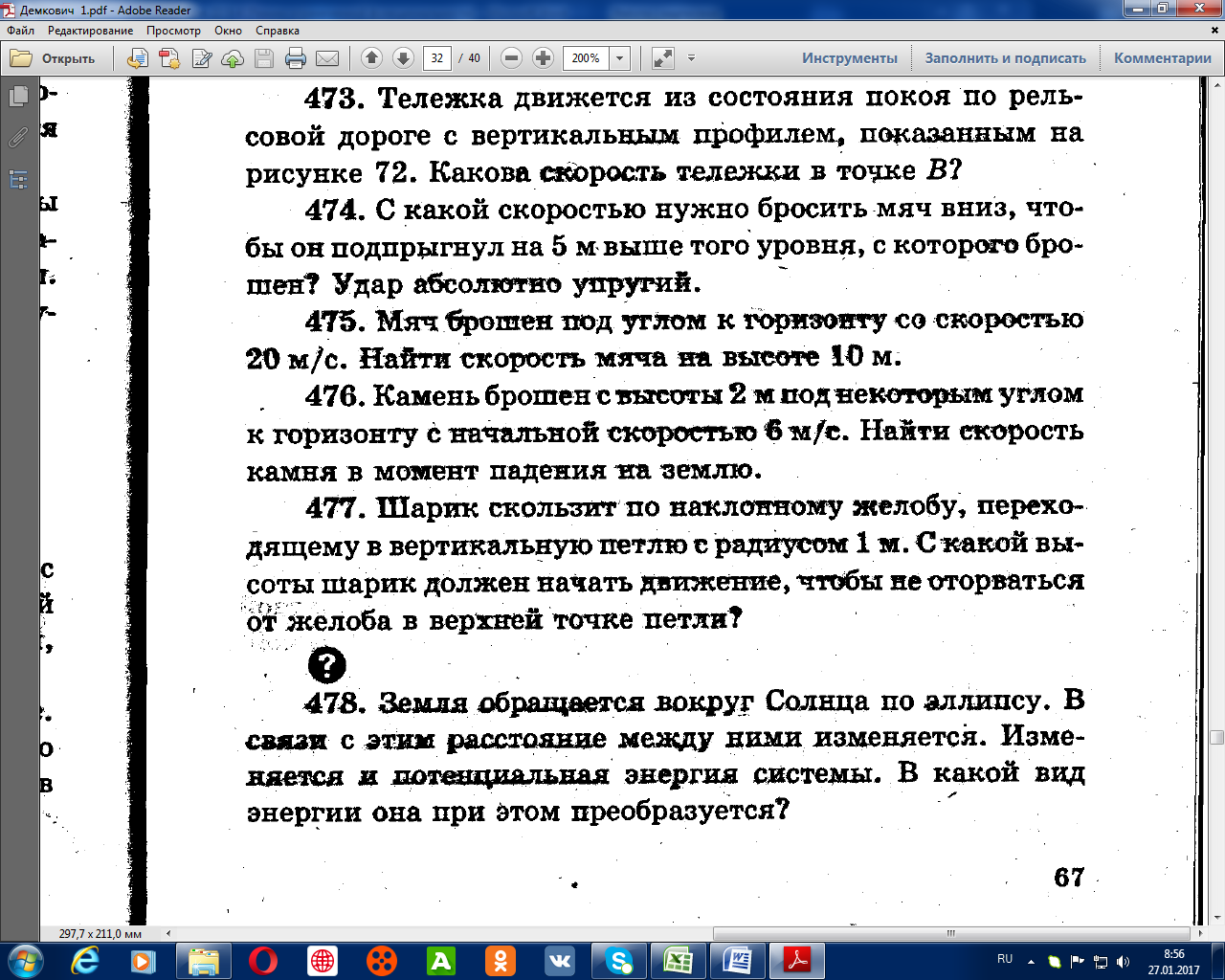 44
Ответ: скорость в конечной точке должна составлять …..м/с.
Mvн2
Mvк2
2
2
Запишем  ЗСЭ для перехода из т.Н в т.К
Нн=2м
vн=6м/с 
vк -?
+ MgНн
=
Mg
g
vн2 +2gHк =vк2
y
vк2=
vн
vк=
т.Н
Hн
x
т.К
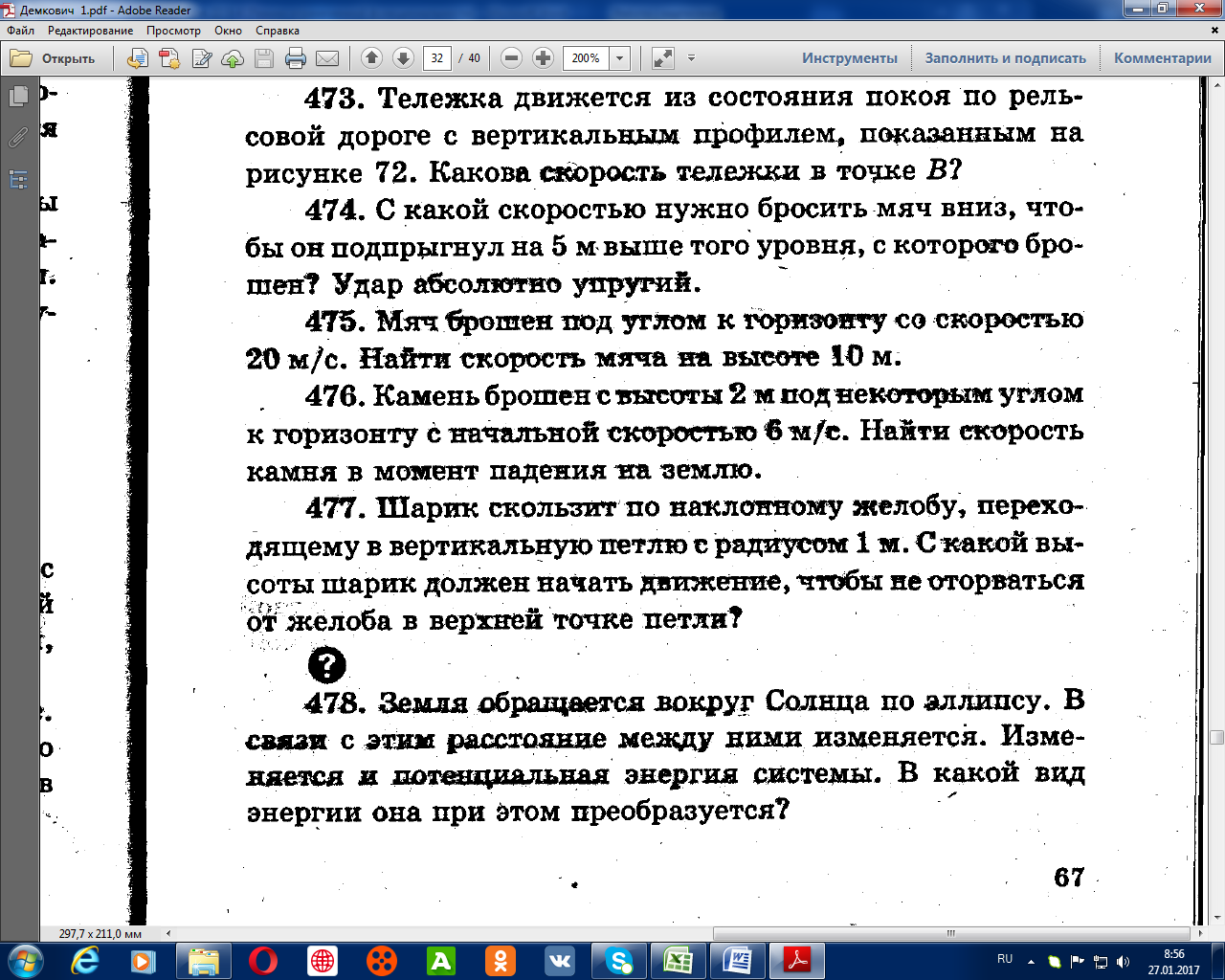 45
mvв2
vв2
2
R
mg
aц
В верхней точке окружности центростремительное ускорение телу сообщает  сила тяжести, т.е.
т.Н
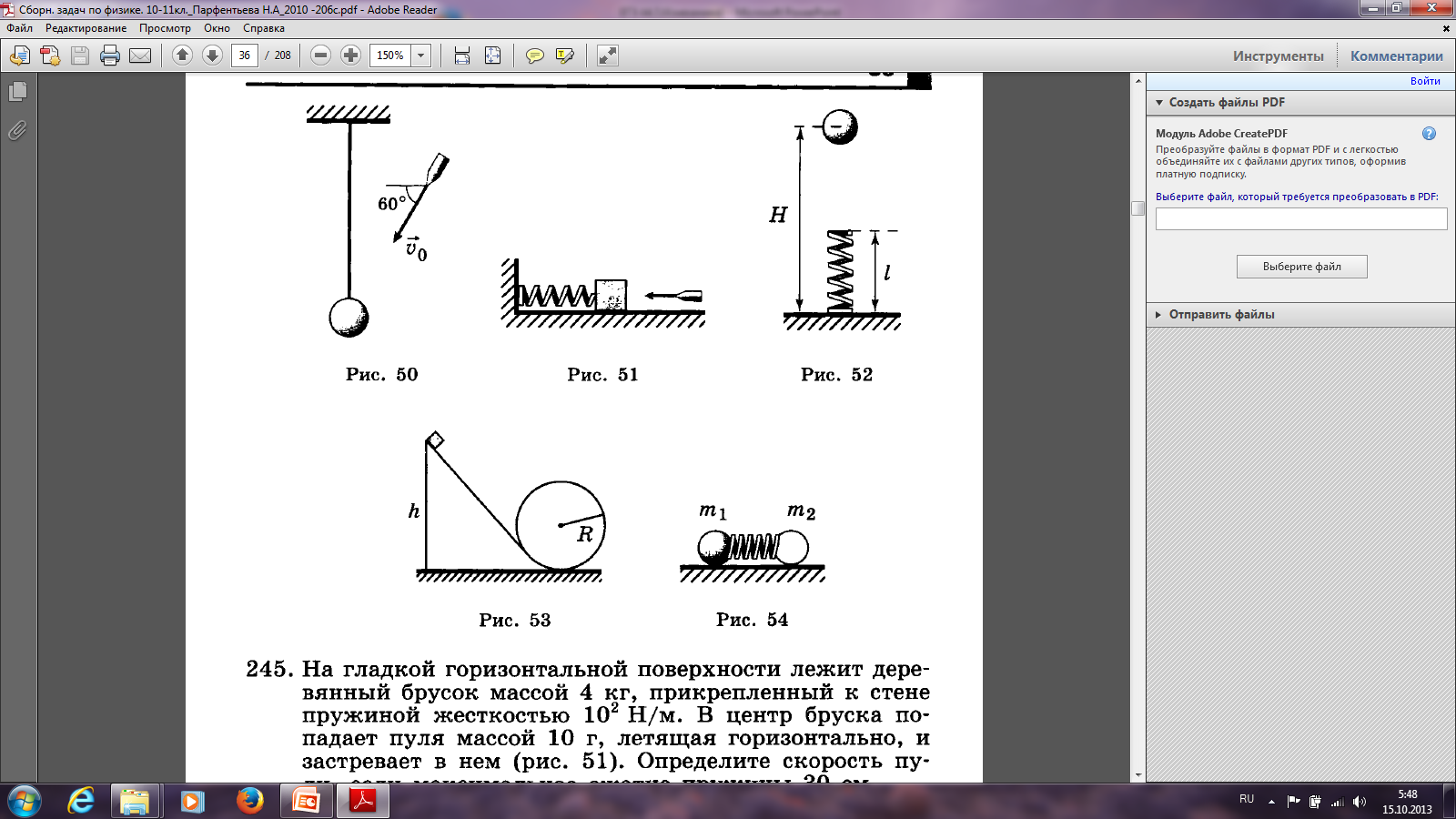 vв
Нн= ?
R=1м
т.К
mg =maц
II з-н Н
g =
vн2 =gR
Запишем  ЗСЭ для перехода из т.Н в т.К
mgh =
2h = gR +2gR
+mgR)
h = 3/2gR
h =       м
Ответ: чтобы не оторваться в верхней точке начальная высота должна быть не меньше …..м.
Гр №5//6 марта
487 488 497 500 502
КПД 18
Домашнее задание.
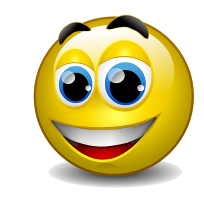 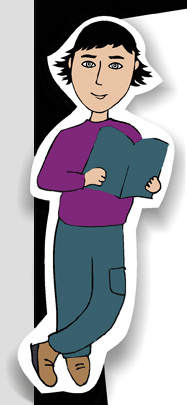 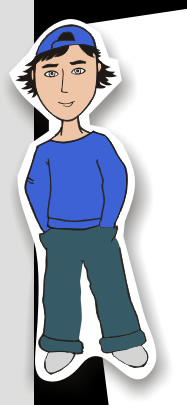 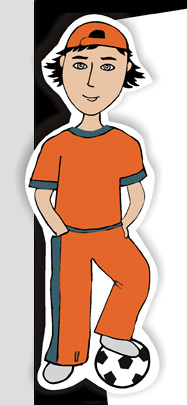 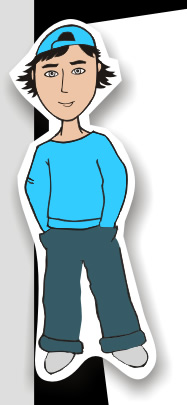 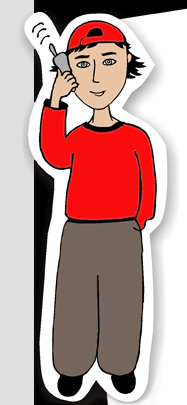 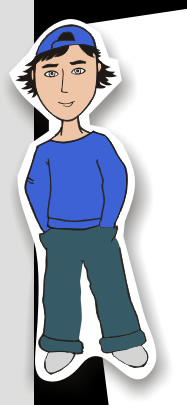 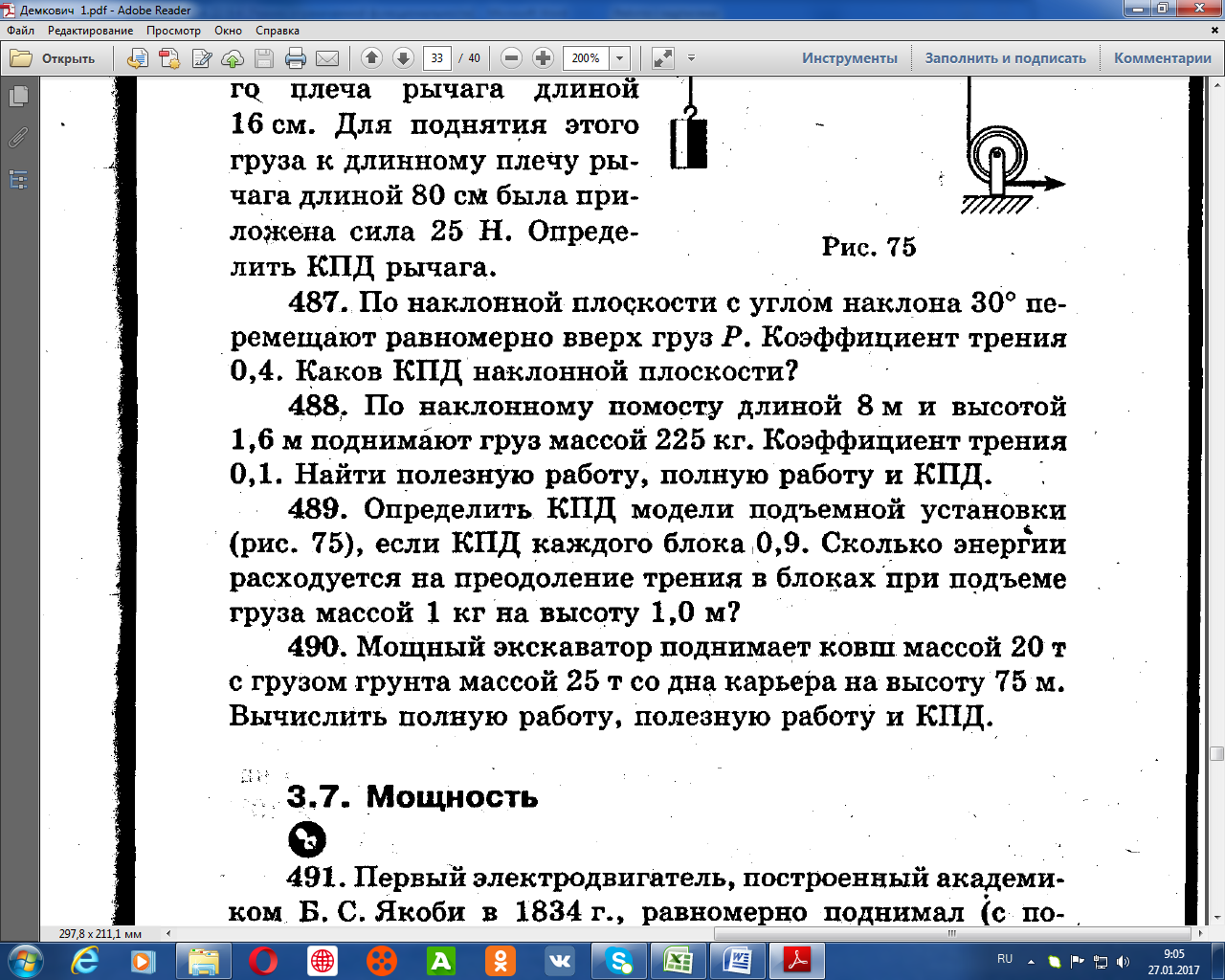 Sin30º=0,5
соs30º =0,87
Груз равномерно в  гору
АПОЛЕЗНую
Прижимающая  
составляющая Mg
=
АЗАТРАЧЕННую
Деформация поверхности
AЗ = FДs cos
1
Mg x
N
Скатывающая  
составляющая Mg
Fдин
Fтр
Aп =Mgh
Mgy =Mgcos
Mg x = Mgsin
Mg y
V
Планета Земля
h=s∙sin
ox) Fдин-Mgx- Fтр = 0 (1з-н Н)   
oy) N – Mgy = 0         (1з-н Н)
Mg(sin+cos)∙s
=
Mg
Mg s∙sin
Fтр =N
=Mgy
 =0,4
= 30º
  -?
Fдин= Mg x+ Mgy
Fдин= Mg(sin+cos)
51
Sin30º=0,5
соs30º =0,87
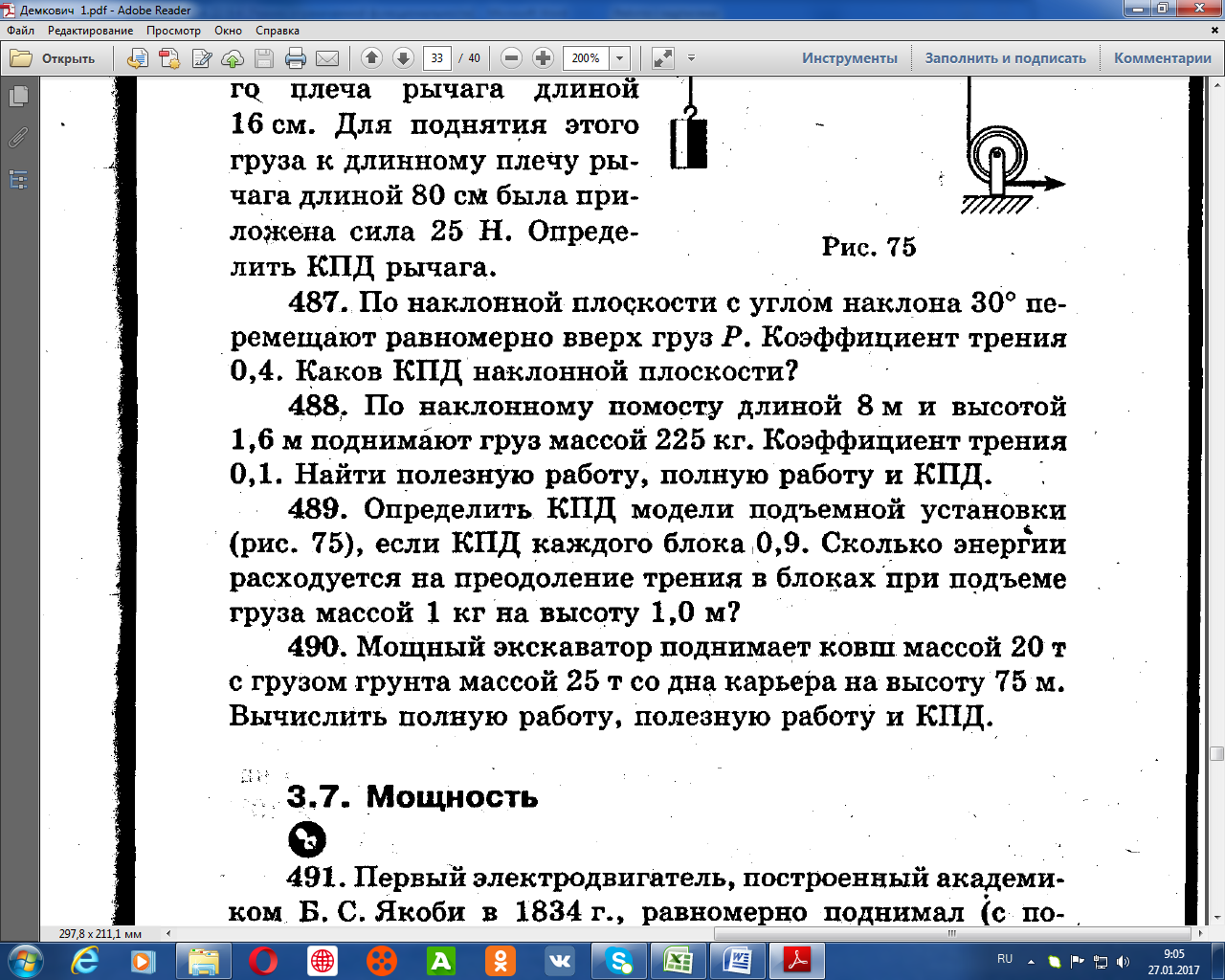 Груз равномерно в  гору
АПОЛЕЗНую
=
s=8м
h=1,6м
=0,1
Аполез -?
-?
АЗАТРАЧЕННую
Деформация поверхности
AЗ = FДs cos
1
Mg x
N
Fдин
Fтр
Aп =Mgh
Mg x = Mgsin
Mg y
V
Планета Земля
h=s∙sin
ox) Fдин-Mgx- Fтр = 0 (1з-н Н)   
oy) N – Mgy = 0         (1з-н Н)
Mg(sin+cos)∙s
=
Mg
Mg s∙sin
Fтр =N
=Mgy
Fдин= Mg x+ Mgy
Fдин= Mg(sin+cos)
52
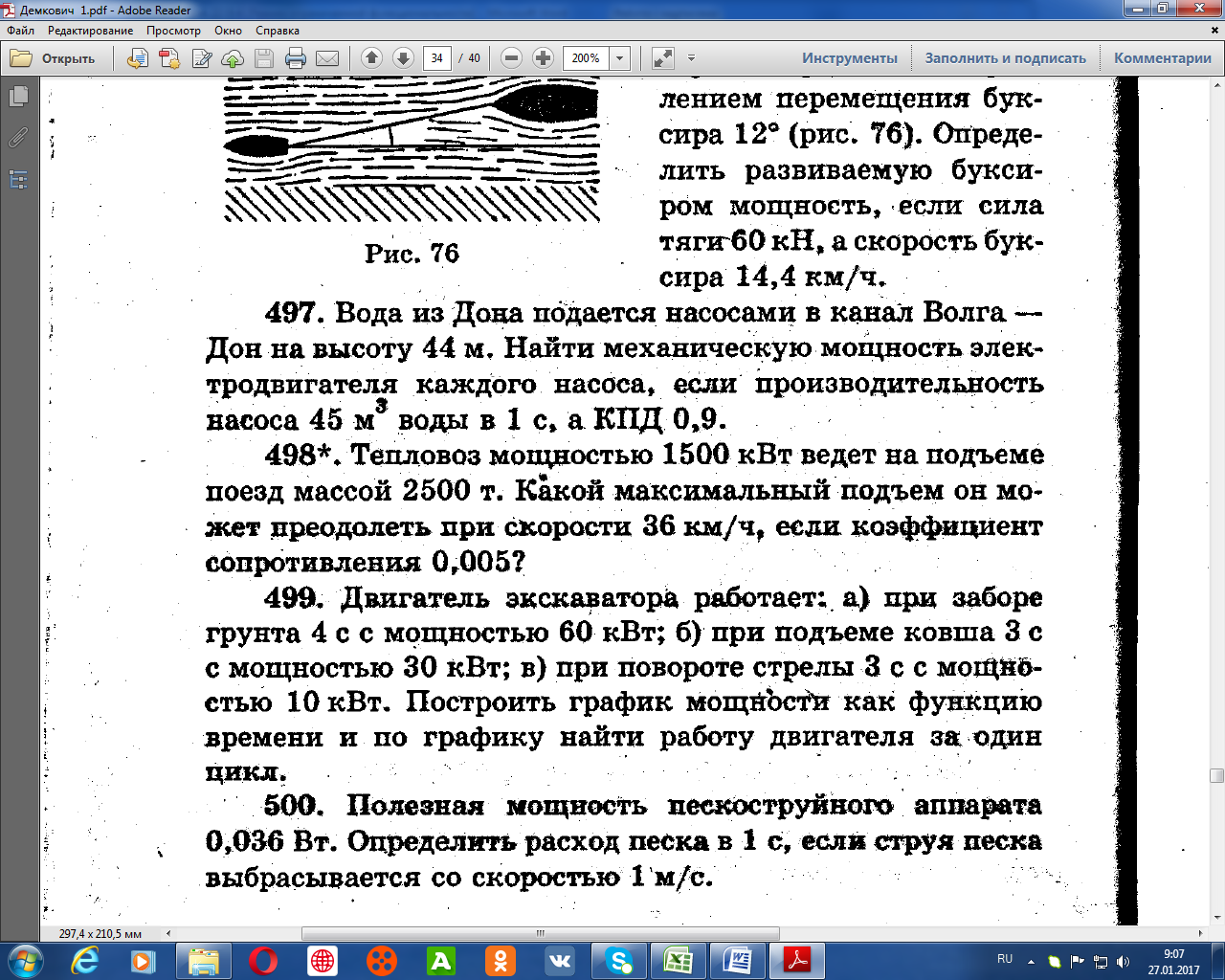 Найду полезную работу каждого насоса
m= 45000кг 
 h=44 м 
t= 1 с
=0,9
 Ан - ? Nн- ?
Анас =Fнасs;    s=h
Fнас =mg=P  (т.к. движение равномерное)
Aнас=mgh =…кг 9,8Н/кг ….м=…. Дж                                     


N нзатр =Aнз /t      N нз =….Дж/1c=…ВТ 
Ответ: Работа силы насоса …. Дж, а её мощность  …. ватт.
Fнас
AЗ =АПОЛЕЗ/
mg
АПОЛЕЗНую
=
АЗАТРАЧЕННую
53
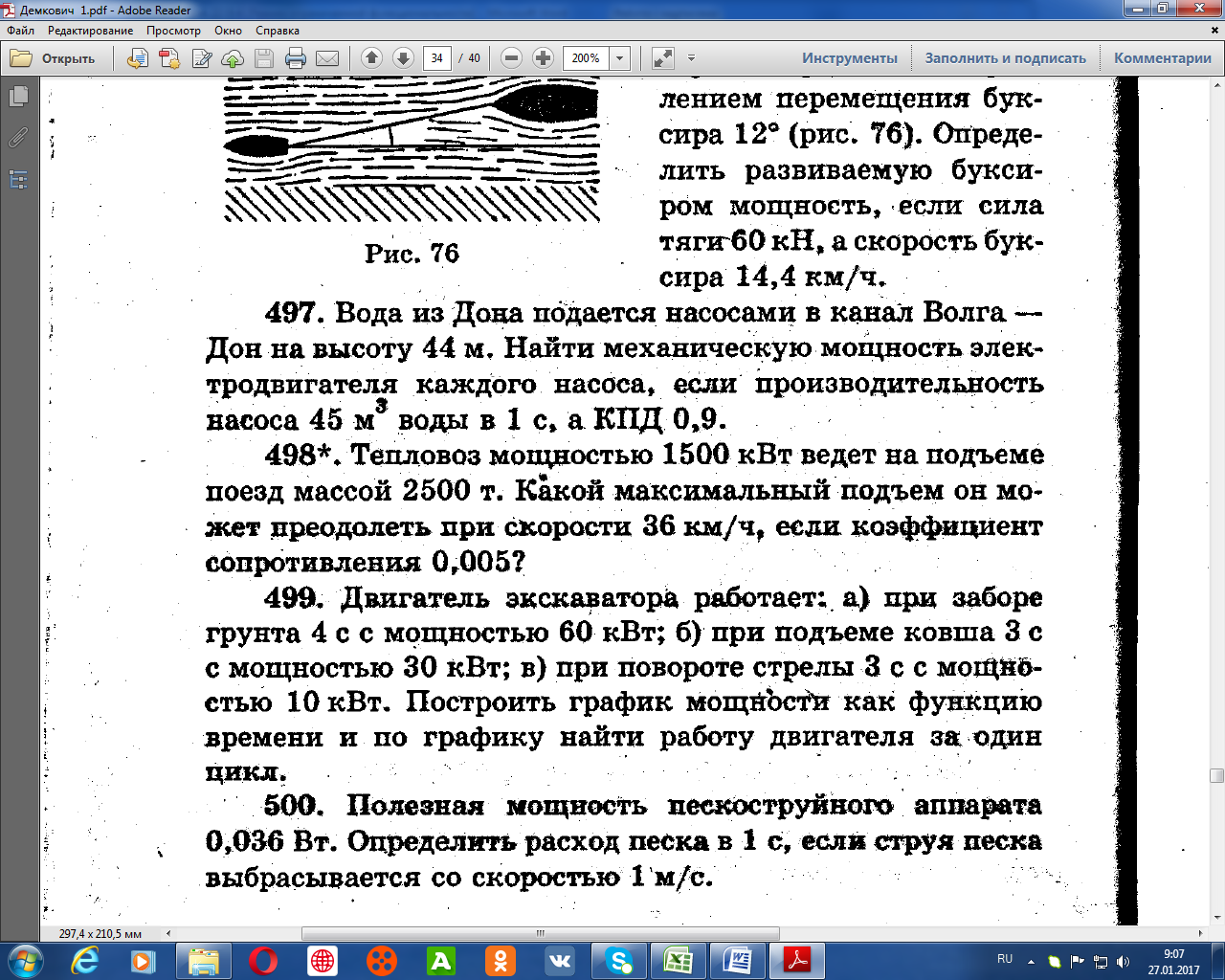 54
F s
A
t
t
v=1м/с
N=0,36Вт
Δm- ?
=
Fv
N =
=
Fапп
а
F=Δma=
m (Δv/Δt) =
N =
Fv=
Δm (v/Δt)v
Δm =N/((v/Δt)v )
Δm =NΔt/(v2)
Ответ: расход песка за 1с составляет    ….кг
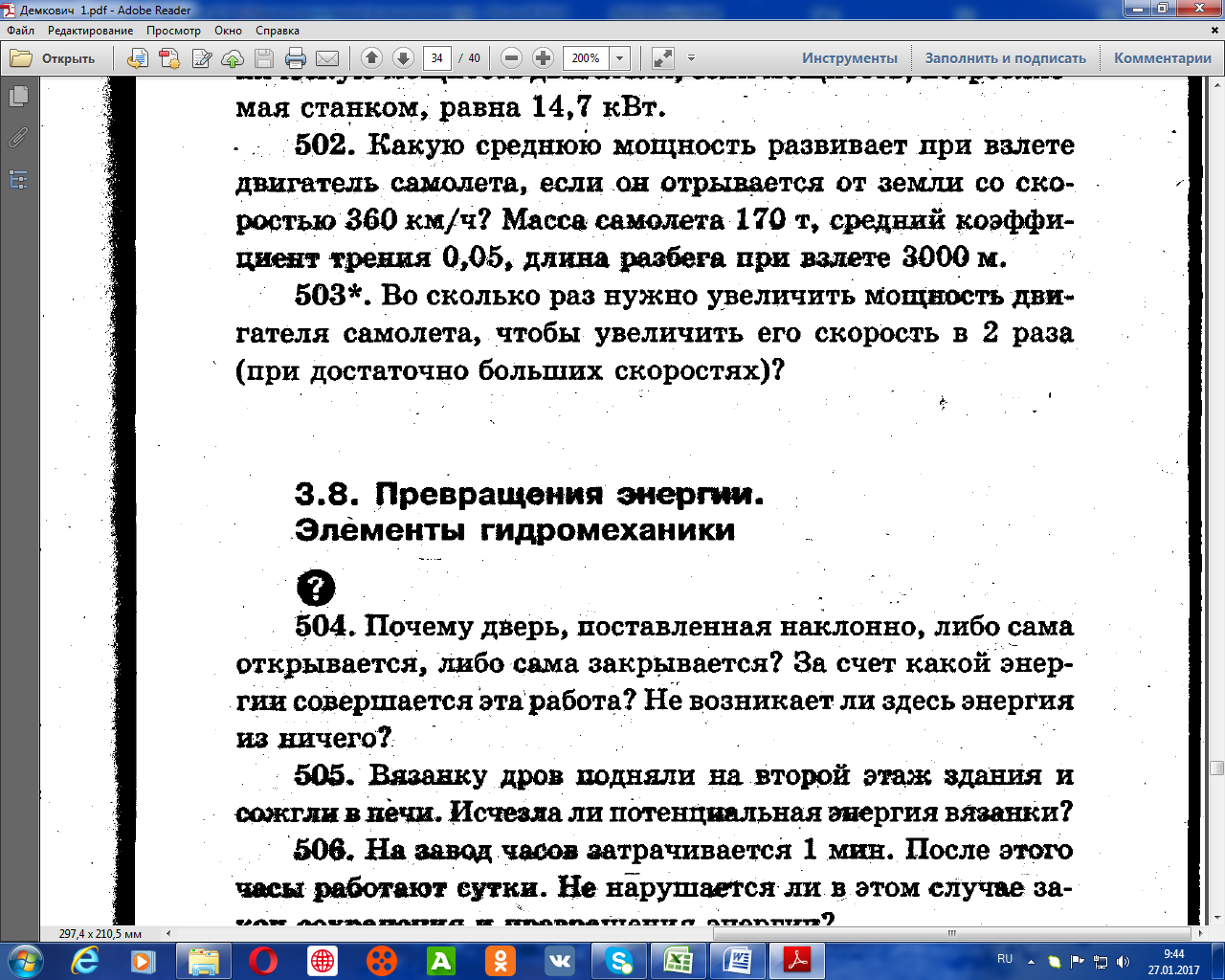 55
vкон–vнач
vкон2–vнач2
Aмот
t
2a
Δt
Ответ: средняя мощность самолёта при разгоне…  кВт
1.Ускорение  и время найду из кинематики
=0,05
v=100м/c
s= 3000м
m=170000кг
N-?
y
a= vк2/2s
x
a=1,7м/с2
F
Fмот
v
а
Δt= vк/a
Fтр
Δt= 60с
2. Чтобы найти Fмот использую законы динамики
3. Найду работу Fмот
ox)Fмот-Fтр =m∙a (2 з-н Н)
mg
Амот = Fмот s=
oy) F – mg = 0(1з-н Н)
s=
a=
4. Ну и, наконец, мощность
Fтр.  =  F
Nмот =
N =
Fмот =m∙a + mg
Fмот =
55
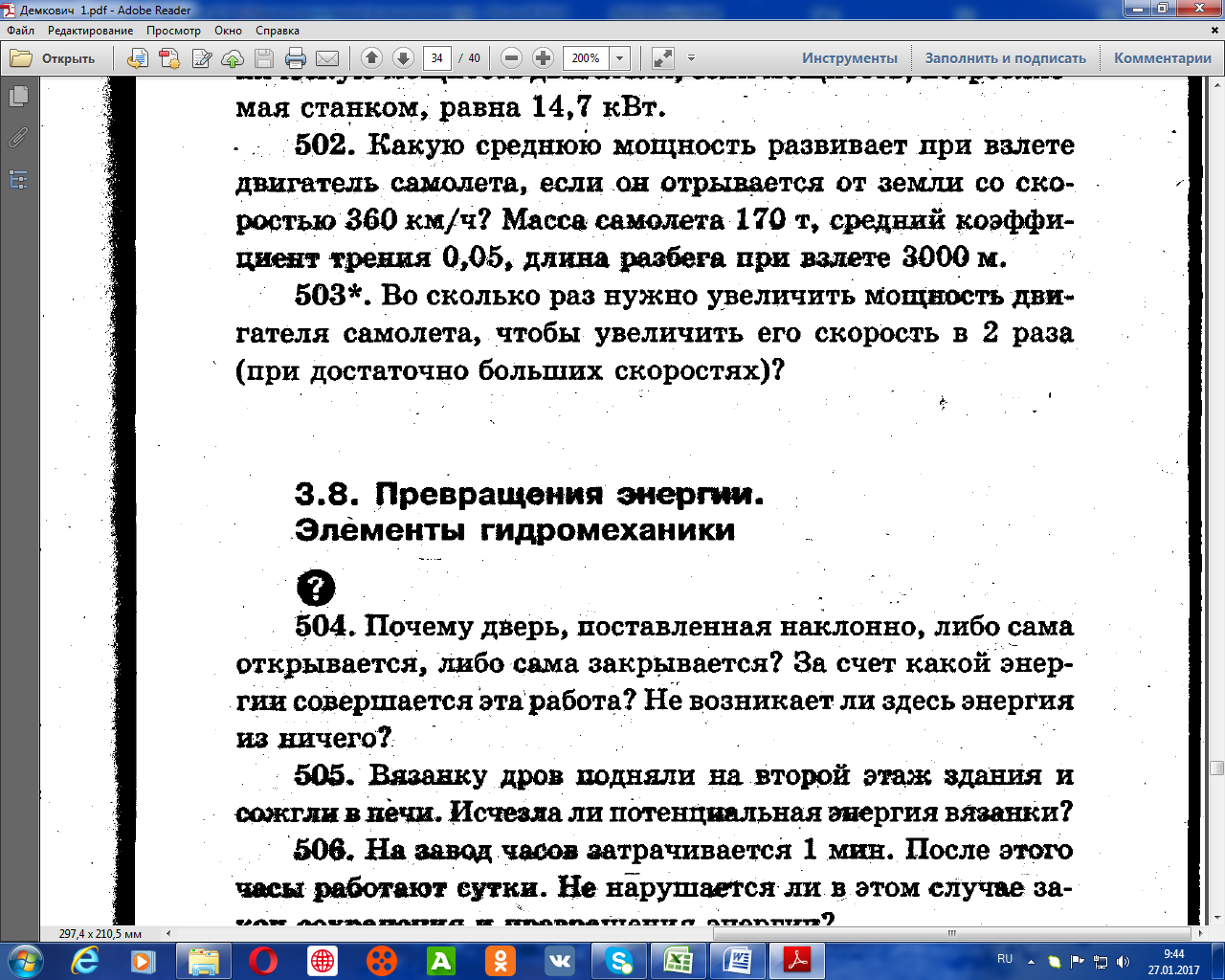 55
само… Fтр  v2  
N  v3
Ответ: чтобы увеличить скорость самолёта в 2 раза
Домашнее задание.
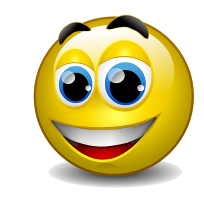 Гр №6
492 493 494 496  
КПД 18
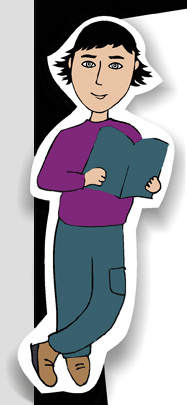 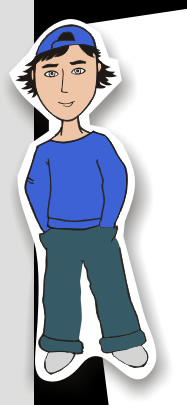 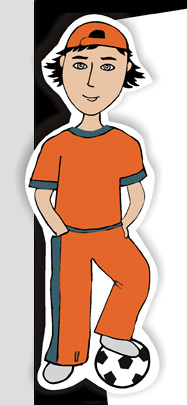 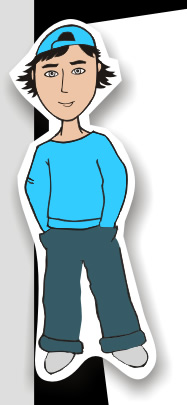 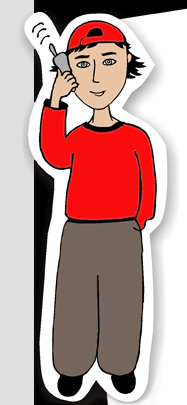 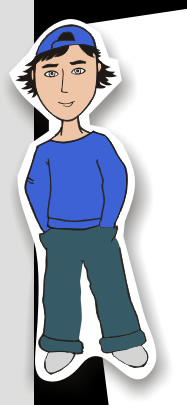 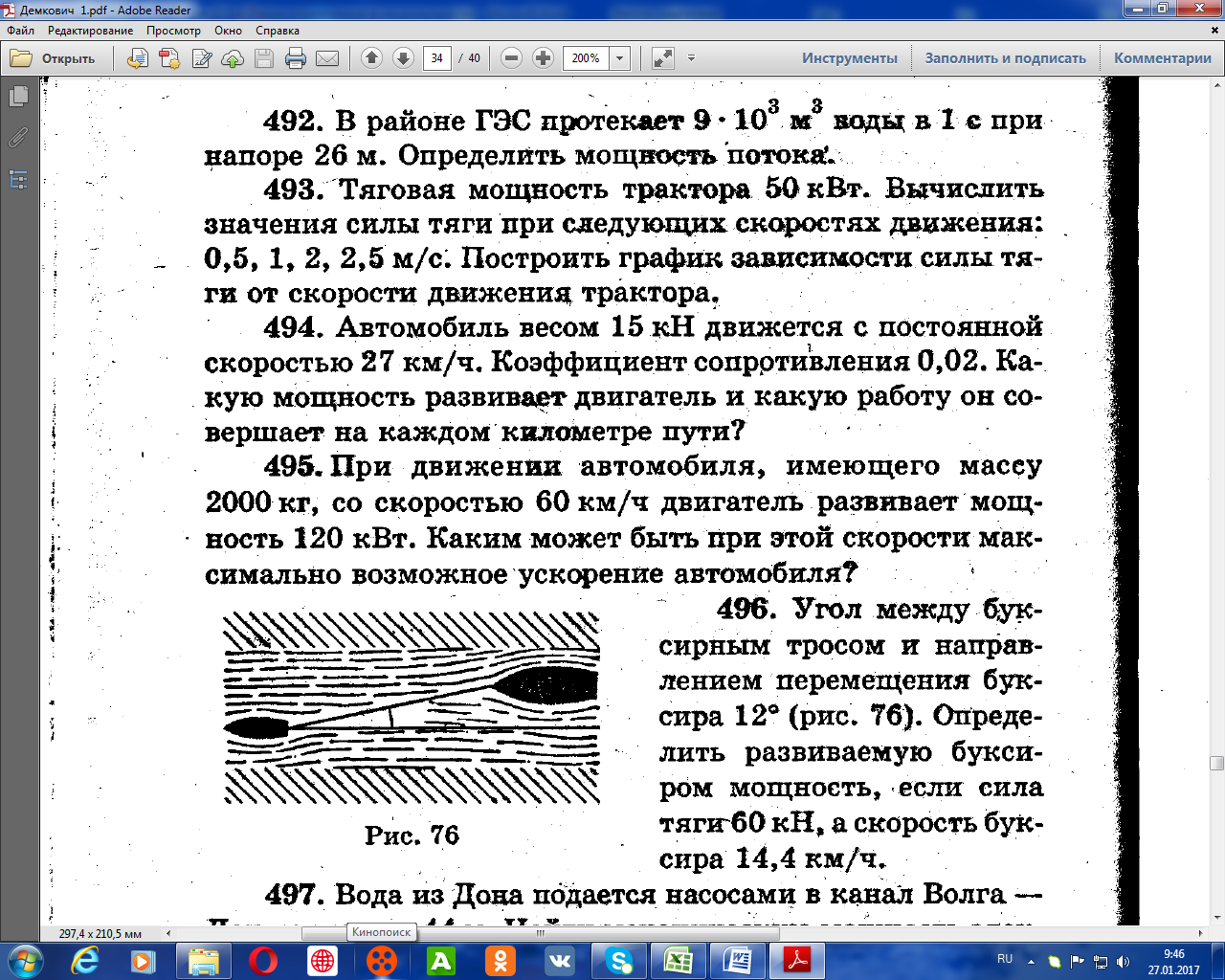 61
m= 9000000 кг 
 h=26 м 
t= 1 с
 Ан - ? Nн- ?
Amg=mgh =…кг 9,8Н/кг ….м=…. Дж                                     
N mg =Amg /t      Nmg =….Дж/1c=…ВТ 

Ответ: Работа силы тяжести …. Дж, а её мощность  2293,2 Мвт.
mg
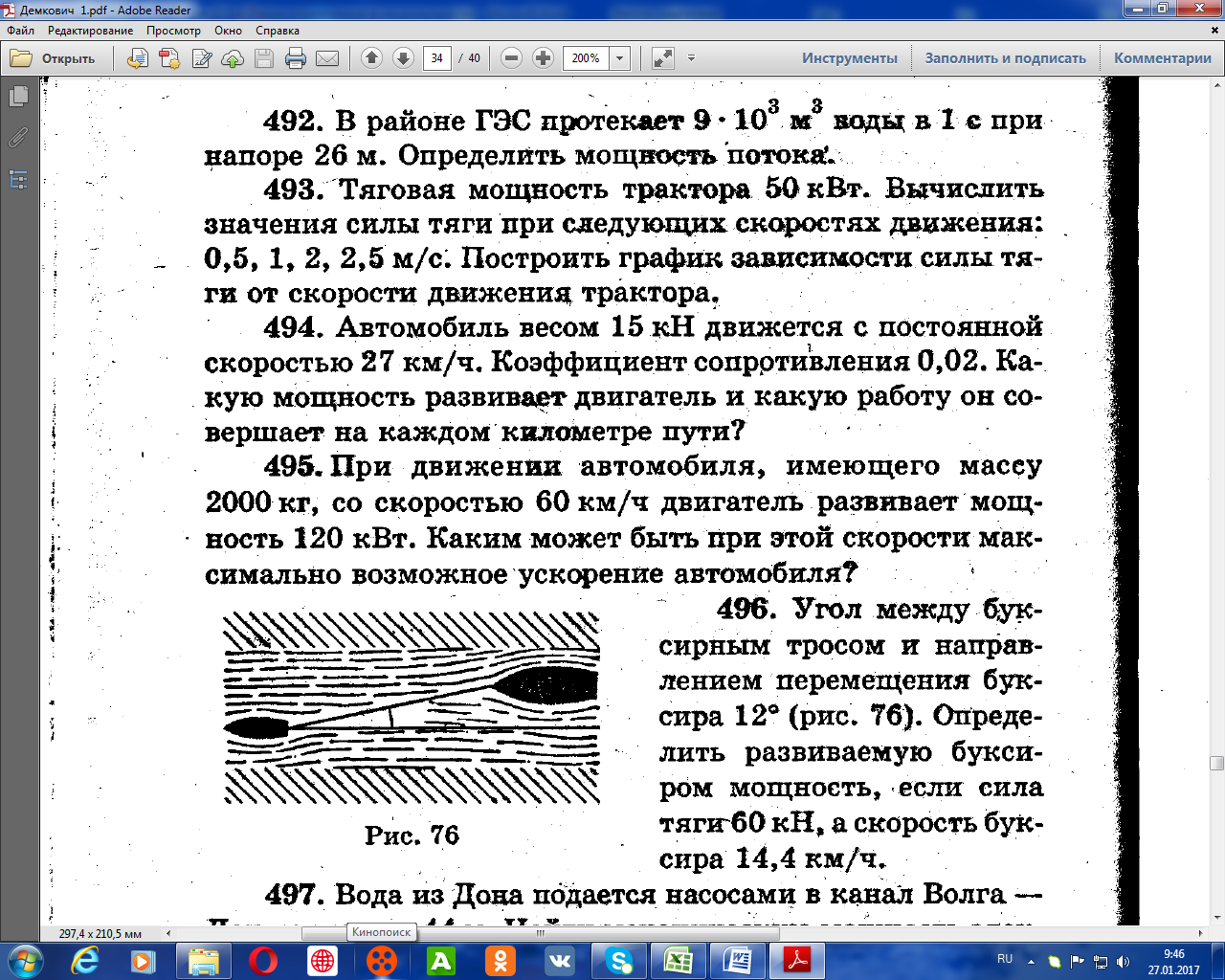 Aтяг
Nтяг
Fтяг s
t
t
v
y
v=1м/с
N=50кВт
Fтяг - ?
=
Fv
Nтяг =
=
x
F
Fтяг
v
Fтр
F тяг =
F тяг =
F тяг, кН
100
50
mg
25
Sin30º=0,5
соs30º =0,87
Sin30º=0,5
соs30º =0,87
20
v ,м/с
0,5
1
2,5
2
Ответ: сила тяги обратно пропорциональна скорости при постоянной мощности
62
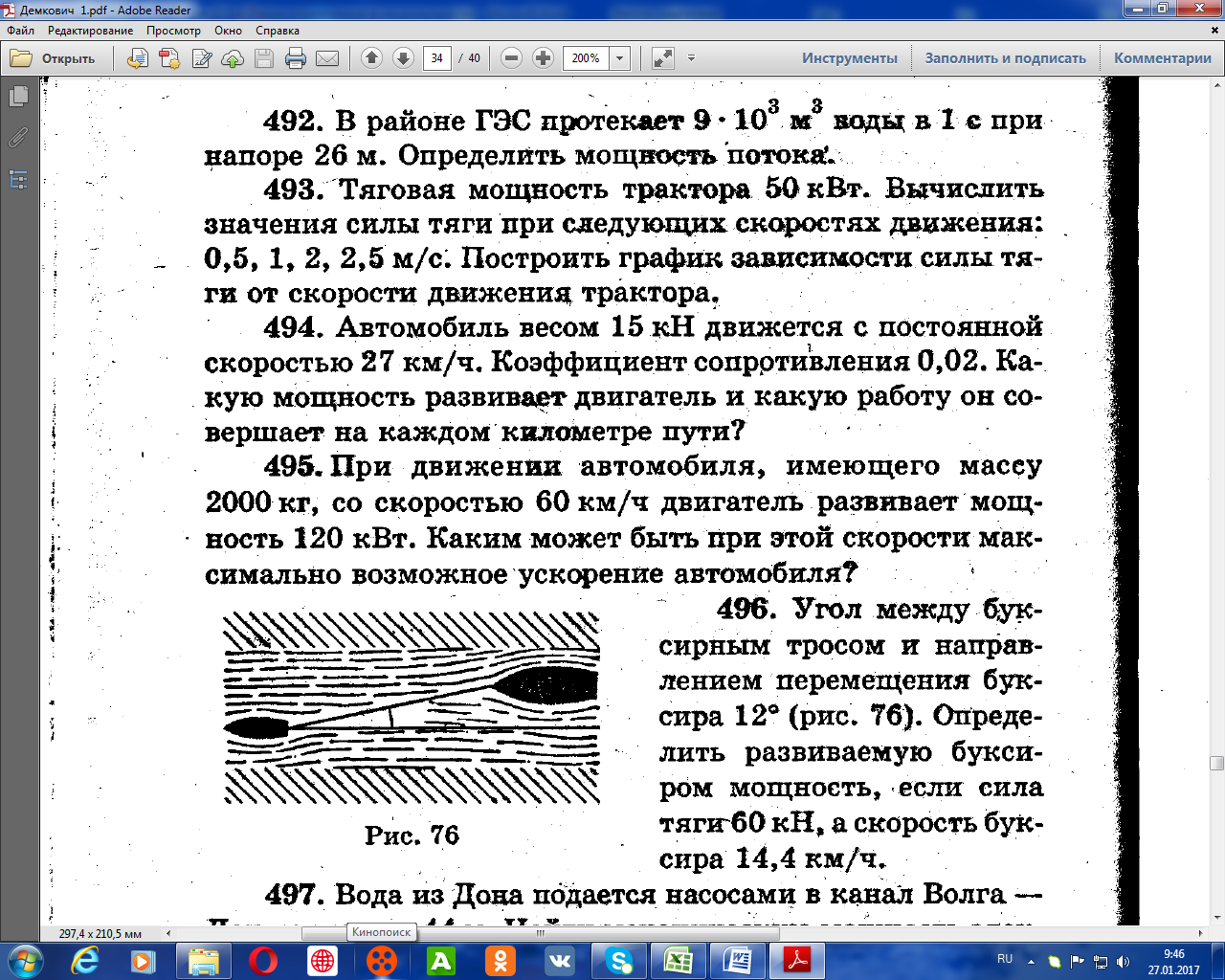 1. Чтобы найти Fтяг использую законы динамики
Aтяг
t
y
ox)Fтяг-Fтр =0 (1 з-н Н)
=0,02
v=7,5м/c
s= 1000м
Р=15кН
N-?
x
oy) F – mg = 0(1з-н Н)
F
v
Fтяг
Fтр.  =  F
Fтр
Fтяг = mg
Fтяг =                  кН
2. Найду работу Fмот
3. Ну и, наконец, мощность
Атяг = Fтяг s=
mg
N =
=F тяг v
Nтяг =
Ответ: двигатель автомобиля развивает мощность  …..кВт.
63
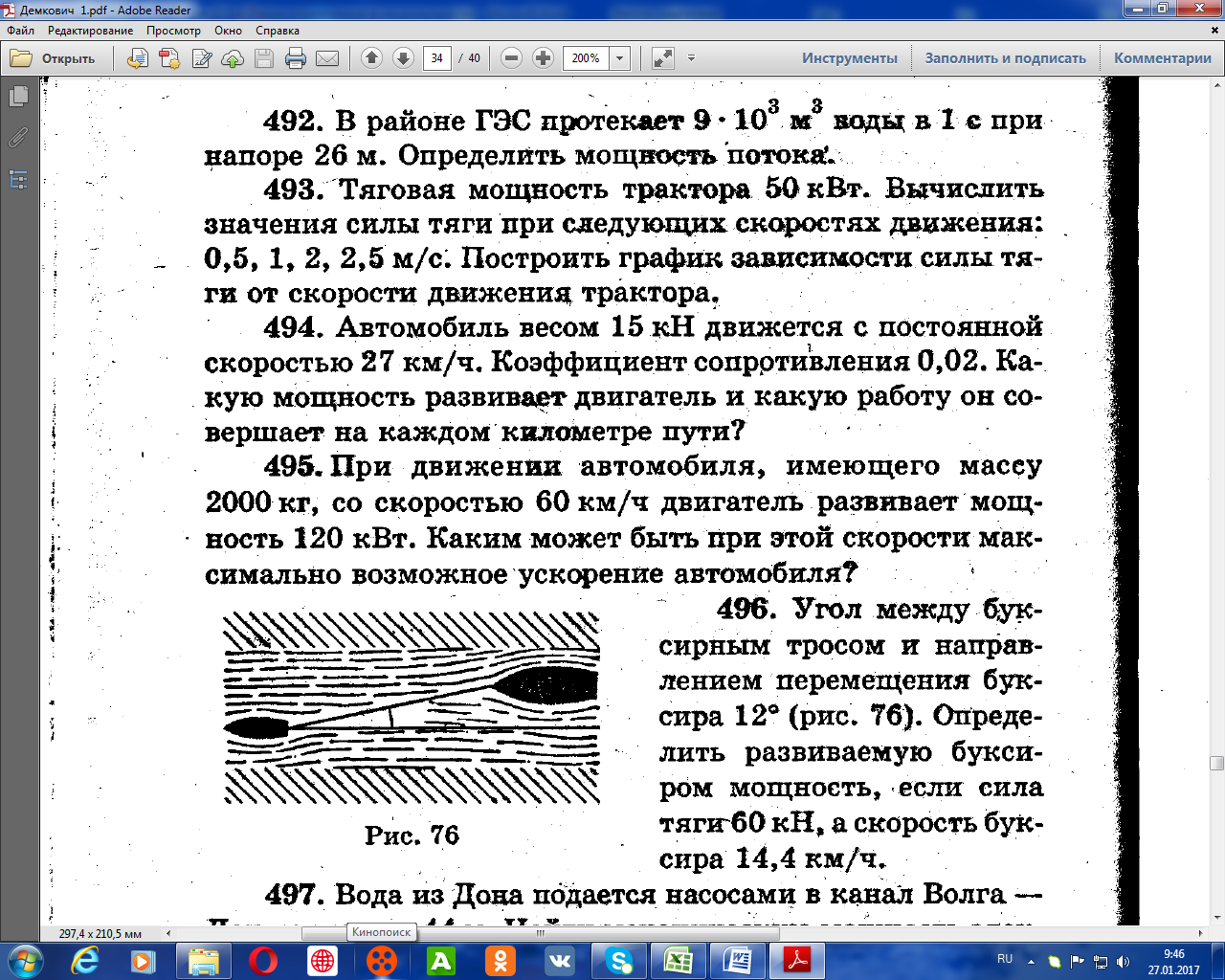 Aтяг
Fтяг∙s∙соsα
t
t
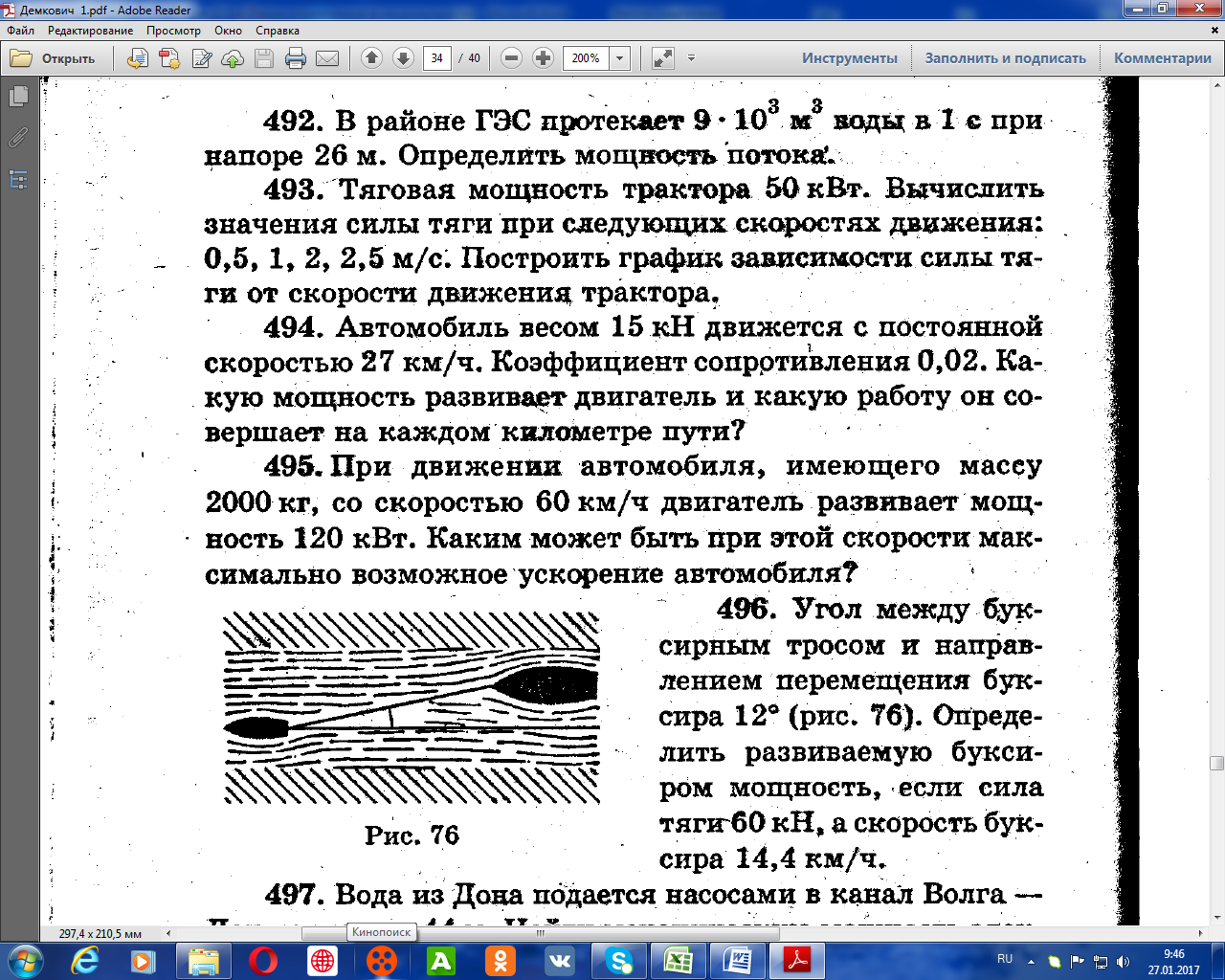 v
Sin12º=0,…
соs12º =0,…
Fтяг
α= 12º
v=4м/c
Fтяг = 60кН
N-?
Fv∙соsα
Nтяг =
=
=
Nтяг=
Ответ: двигатель буксира развивает мощность  …..кВт.
64
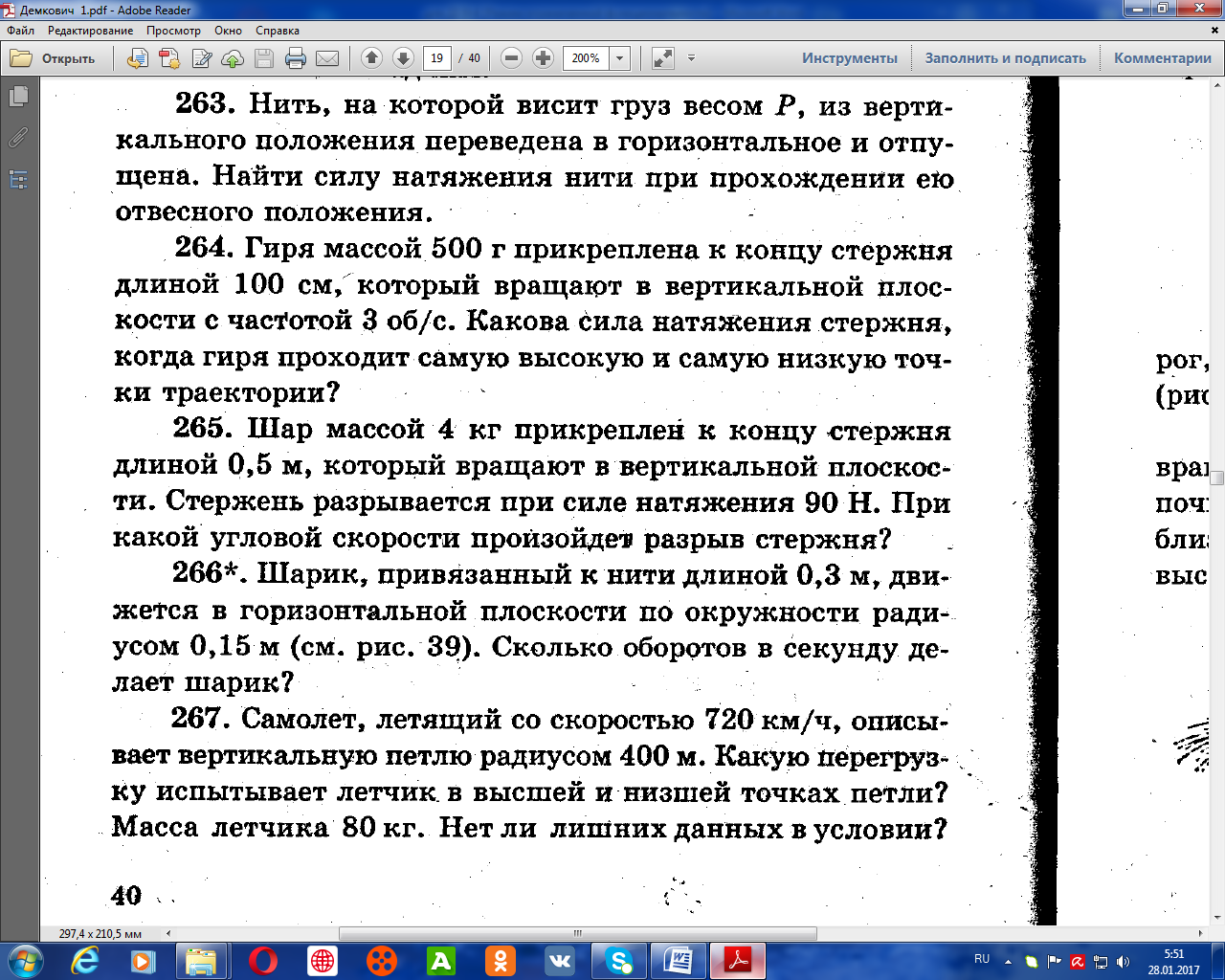 65
mvm2
mvm2
2
2
1. Потенциальная энергия груза перешла в кинетическую. ЗСЭ
l=1м
Р=10Н
M=1кг
Nн -?
mgh
mgh
=
vm2 =
2gh
vm2 =
N
ац
Mg
vm =
2. Центростремительное ускорение в нижней точке телу сообщает  сила натяжения нити за минусом силы тяжести
y) N-Mg =Maц (2з-н Н)
N=Maц+Mg
N = M(aц+g)
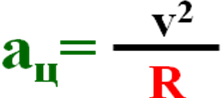 Ответ: в нижнем положении сила натяжения нити будет больше 10Н, и составит ….Н.
Домашнее задание.
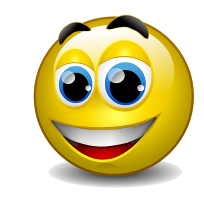 Гр №7
263 268 270 287 298
 т№ 9,1
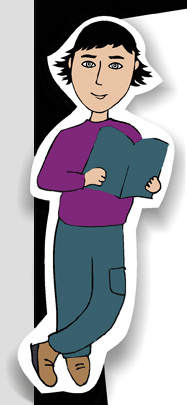 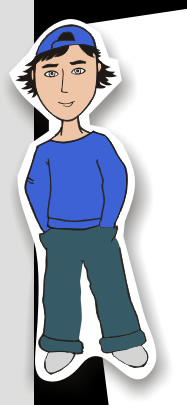 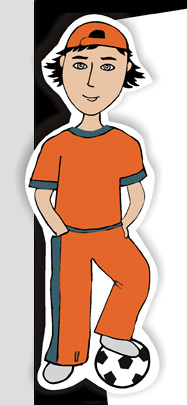 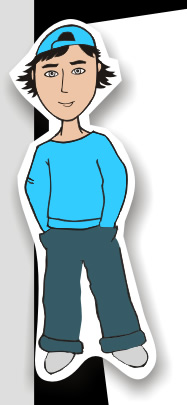 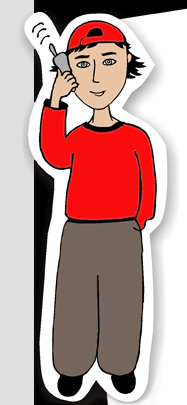 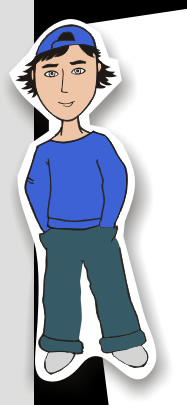 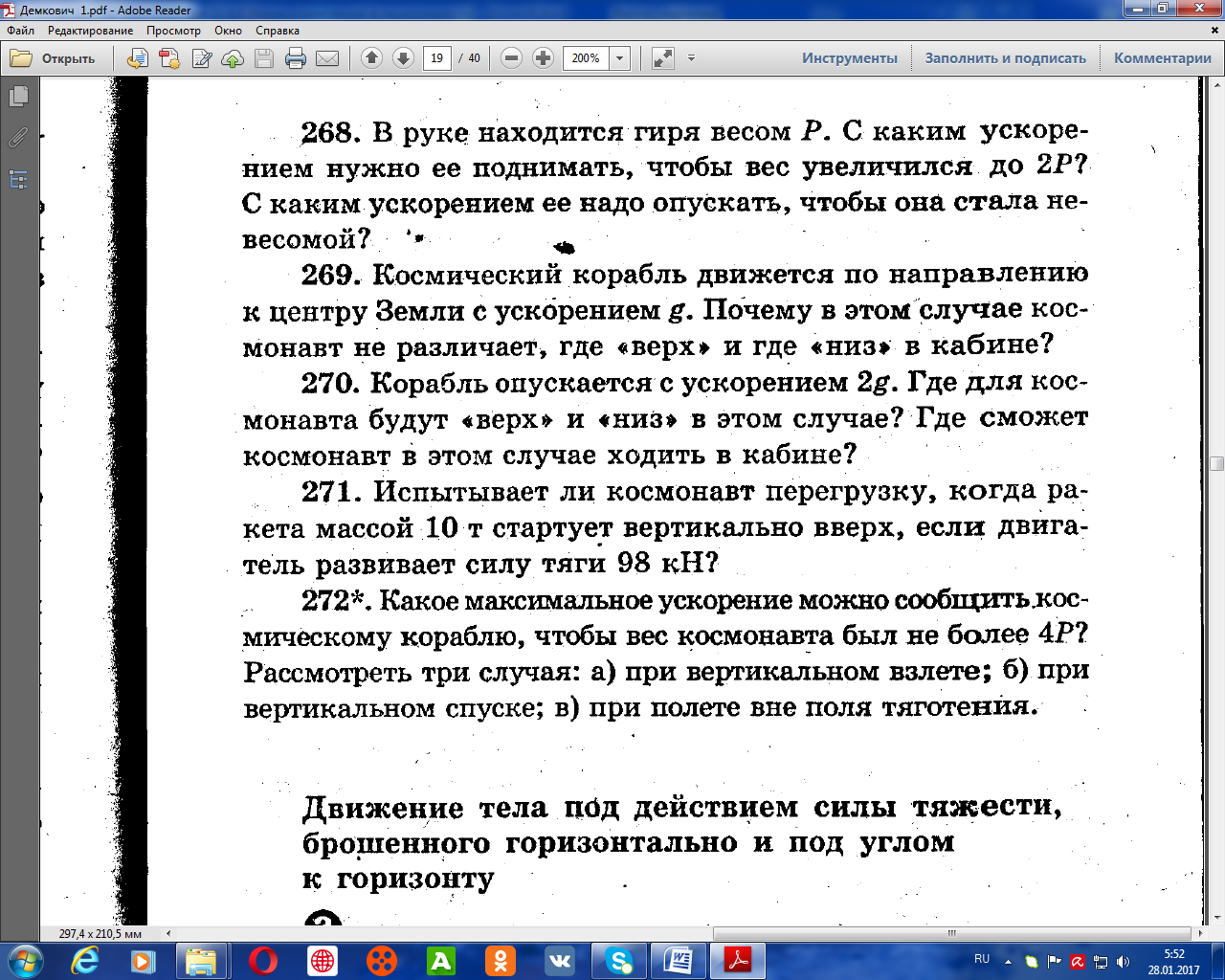 Груз двигается  двигается ускоренно вверх
Почему? y) N-Mg =Ma (2з-н Н)
N =  Ma+Mg
N = M(a+g)
10 -1
По 3-му з-ну Н., с какой силой груз действует на руку (вес), с такой же и рука действует на груз в противоположную сторону(N).
M=10кг
N=P =2Mg
а -?
рука
Mg
N
а
Земля
при   a=g      P =2Mg
перегрузки
N = P

Ответ: для двойных перегрузок ускорение системы должно быть равно ….м/сс.
71
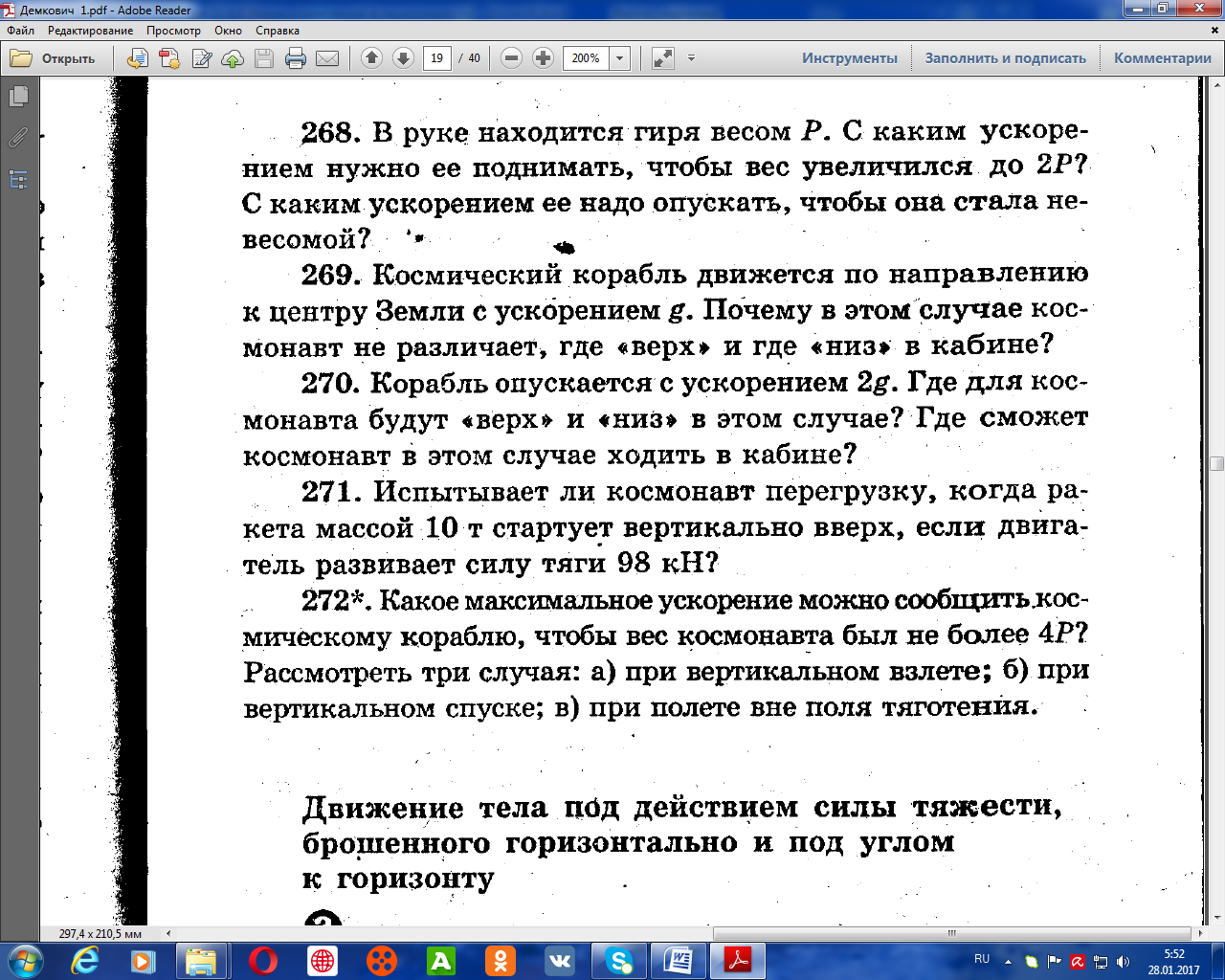 Груз двигается ускоренно вниз
10 -2
Как? Двигается замедленно вверх
у) Mg-N=Ma (2з-н Н)
Mg - Ma= N
N = M(g-a)
По 3-му з-ну Н., с какой силой груз действует на руку (вес), с такой же и рука действует на груз в противоположную сторону(N).
Mg
N
а
рука
Земля
N = P
при  a=g  P = 0
невесомость

Ответ: для создания невесомости система должна падать с ускорением свободного падения
72
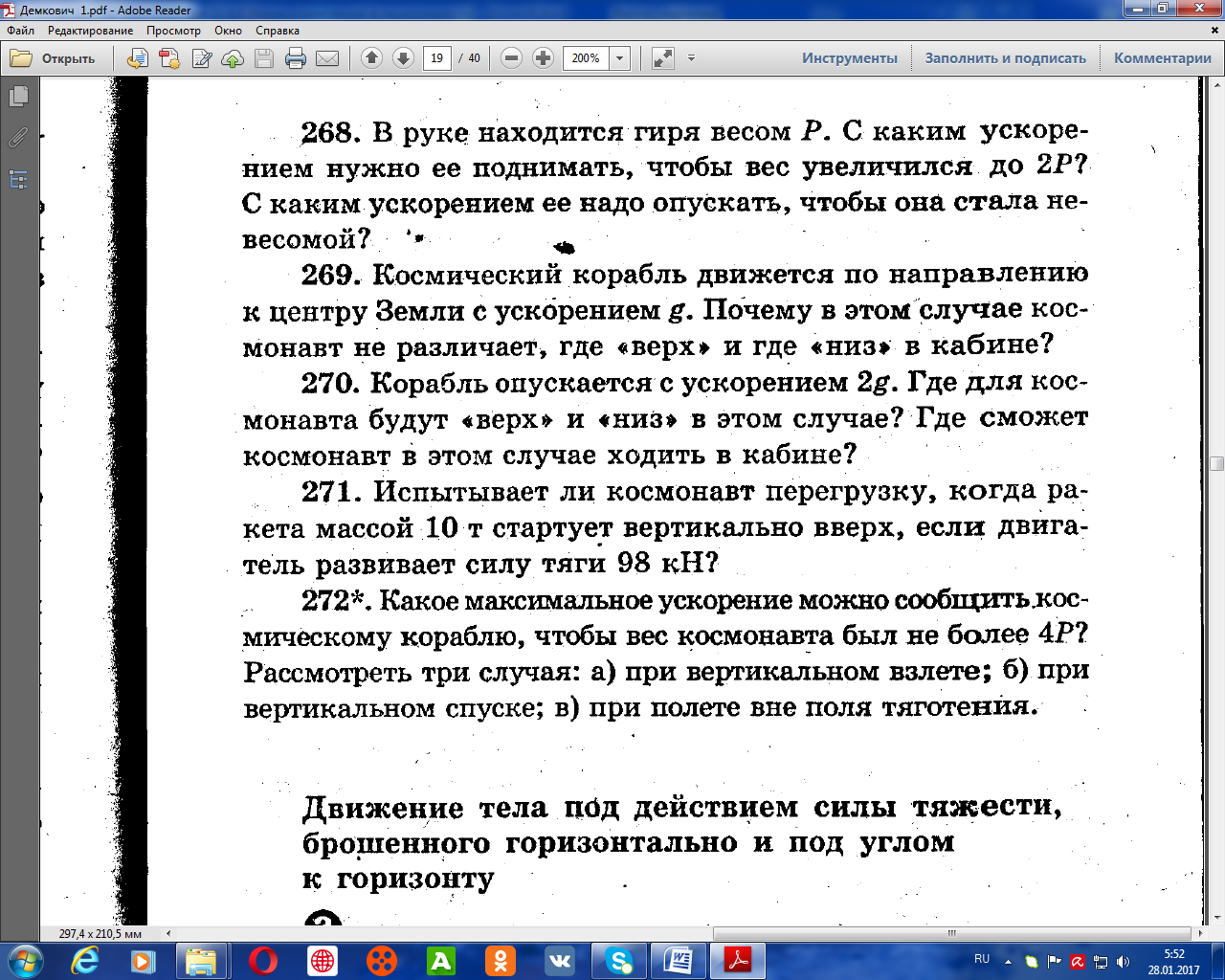 10 -2
у) Mg+N=Ma (2з-н Н)
Ma-Mg= N
N = M(a-g)
потолок
По 3-му з-ну Н., с какой силой космонавт действует на потолок (вес), с такой же и потолок действует на космонавта в противоположную сторону(N).
M=80кг
N=P =?
а =2g
Mg
N
а
Земля
N = M(2g-g)= Mg
Ответ: вес человека останется 800Н, но направлен он будет в сторону ускорения
73
«Взвешивание» Земли!!!
Ответ: масса Земли         кг
v2
r
v
(2з-н Н) FТЯГ =maц
aц
 v2
M m
Fземли
=
M
= m
r
(r)2
2r
4 2 r
M
r
=
V =
Т
Т 2
(r)2
падает… мимо!!!
r=384∙106 м
vк =1000м/с
M -?
=6,67∙10 -11
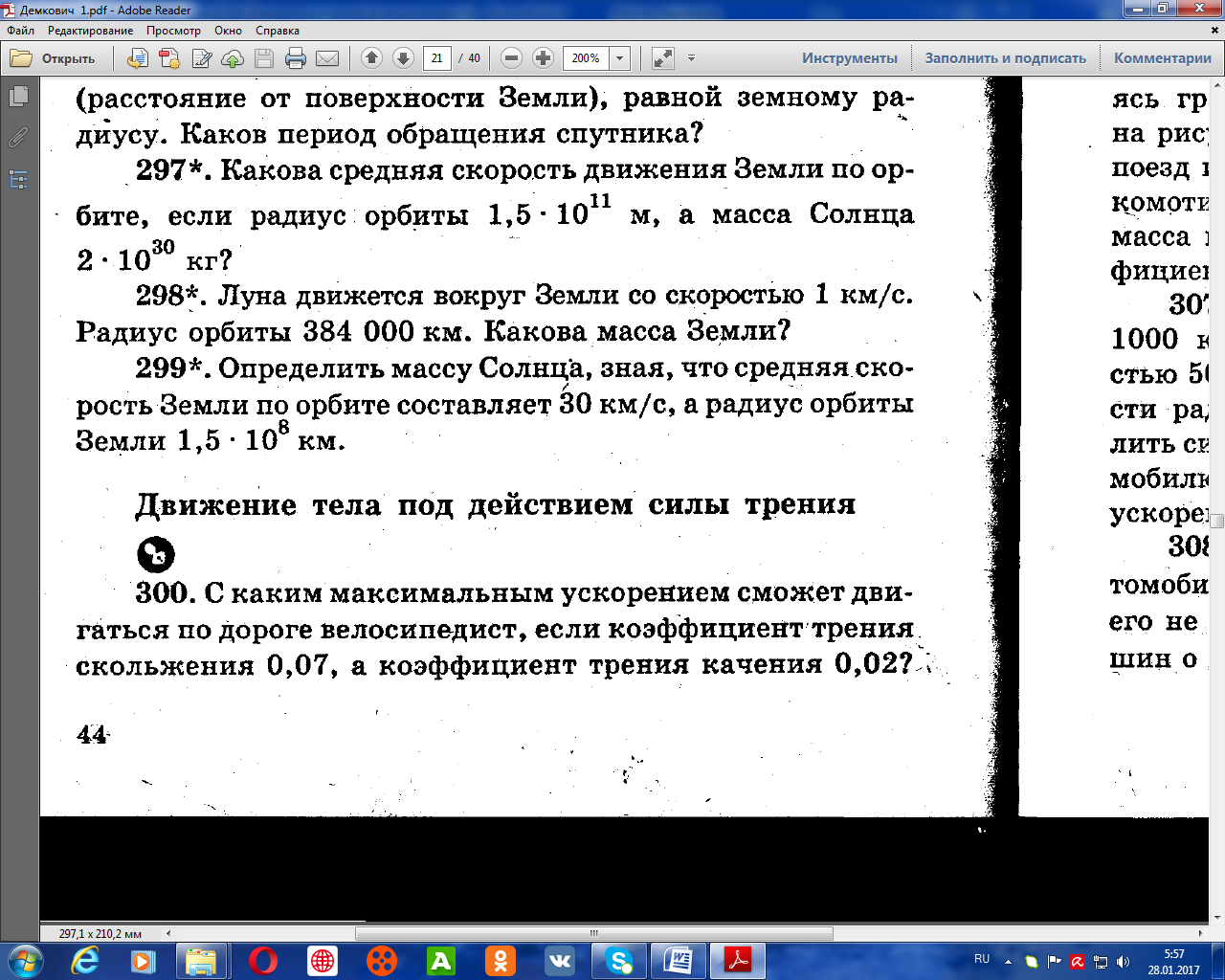 74
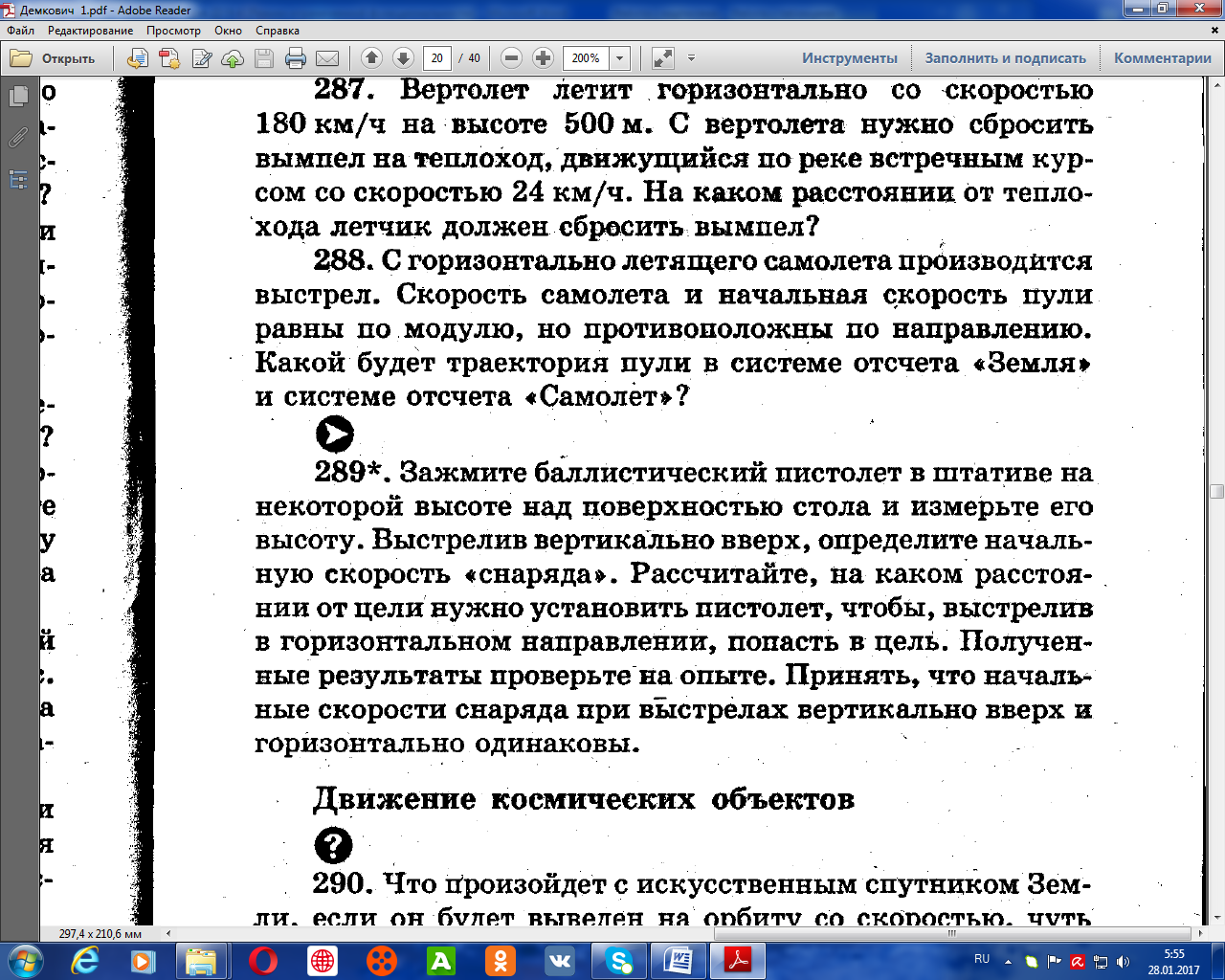 Н=500м
vврт=180км/ч
vтпл =24км/ч
s -?
vтпл
vврт
h
s-?
vврт ∙t
vтпл ∙t
1.Найду время падения вымпела, который падает свободно
y = y0 + v0yt – gt2/2
0 = h–gt2/2
t2 = 2Н/ g
t= …с
Расстояние   вертолёт и теплоход должны пройти вместе, т.е.
S=vврт ∙t +vтпл ∙t=
S=(vврт +vтпл )∙t=
Ответ:   сбросить вымпел нужно за ….с до встречи и на расстоянии …. м от теплохода.
74
«Взвешивание» Солнца!!!
Ответ: масса Солнца      кг
v2
r
v
(2з-н Н) FТЯГ =maц
aц
 v2
M m
Fсолн
=
Mс
= m
r
(r)2
2r
4 2 r
Mс
r
=
V =
Т
Т 2
(r)2
падает… мимо!!!
r=1,5∙109 м
vк =30000м/с
Mслн-?
=6,67∙10 -11
75
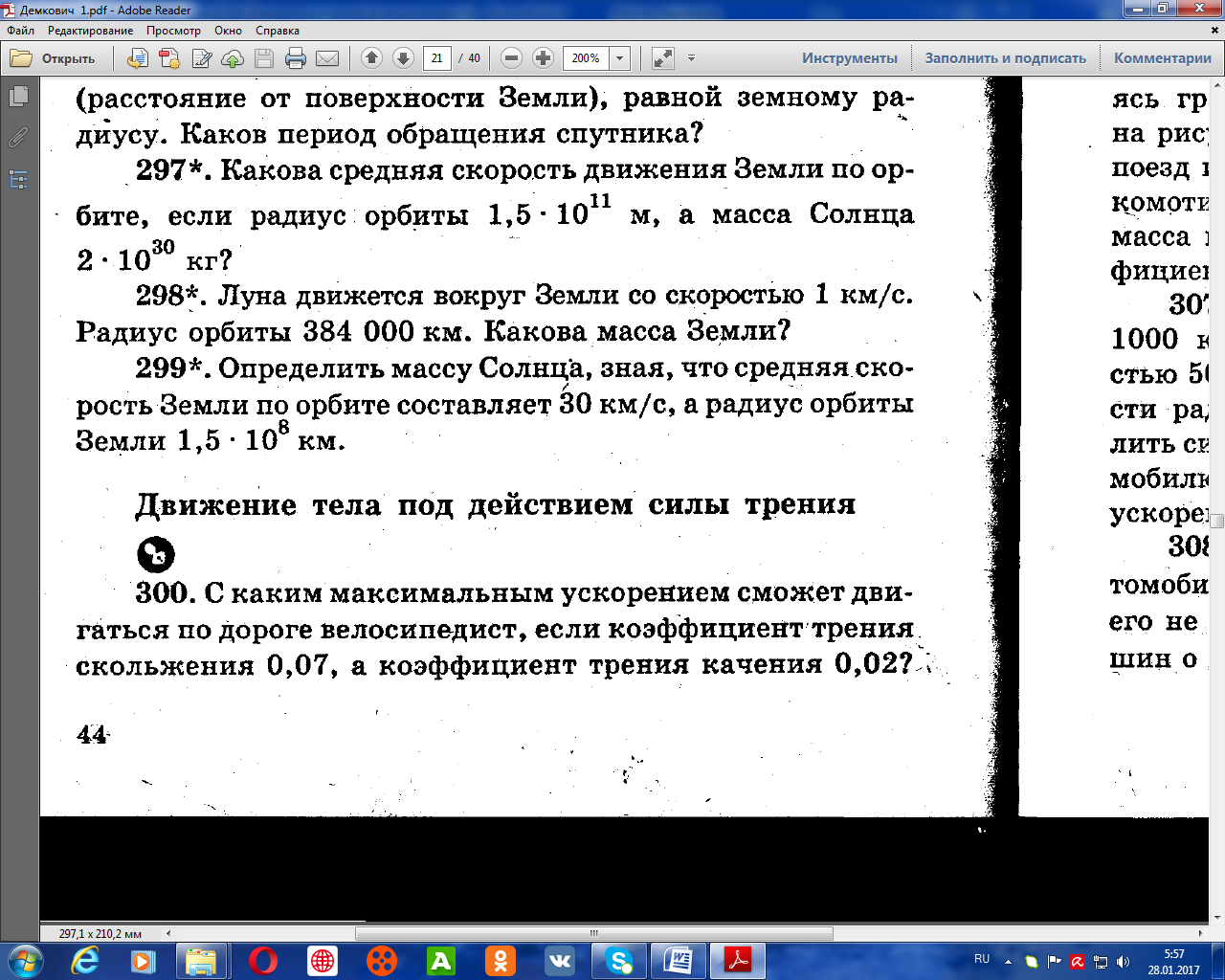 Гр №8
 518 525 535 547 550
Колебания  т20
Домашнее задание.
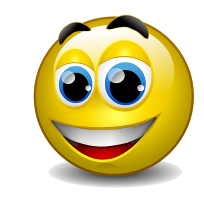 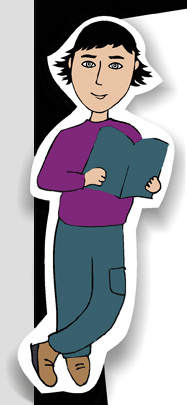 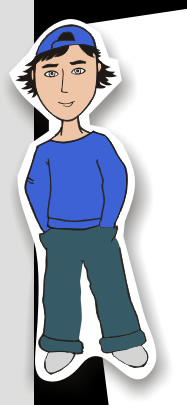 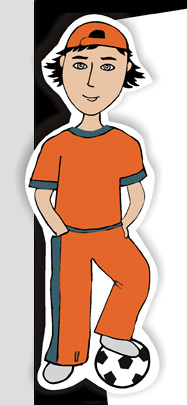 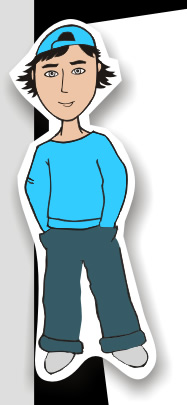 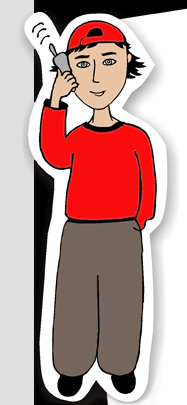 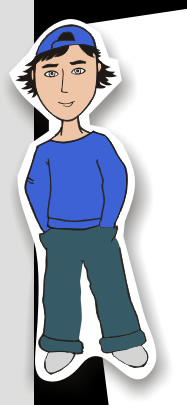 Mg=0,25Н
N =0,2Н
R -?
mg sin 
Fx=

N
R
L
ПР
(т.Пифагора)  
mg2 – N2 = R2
ац
а
x
mg

x
Земля
81
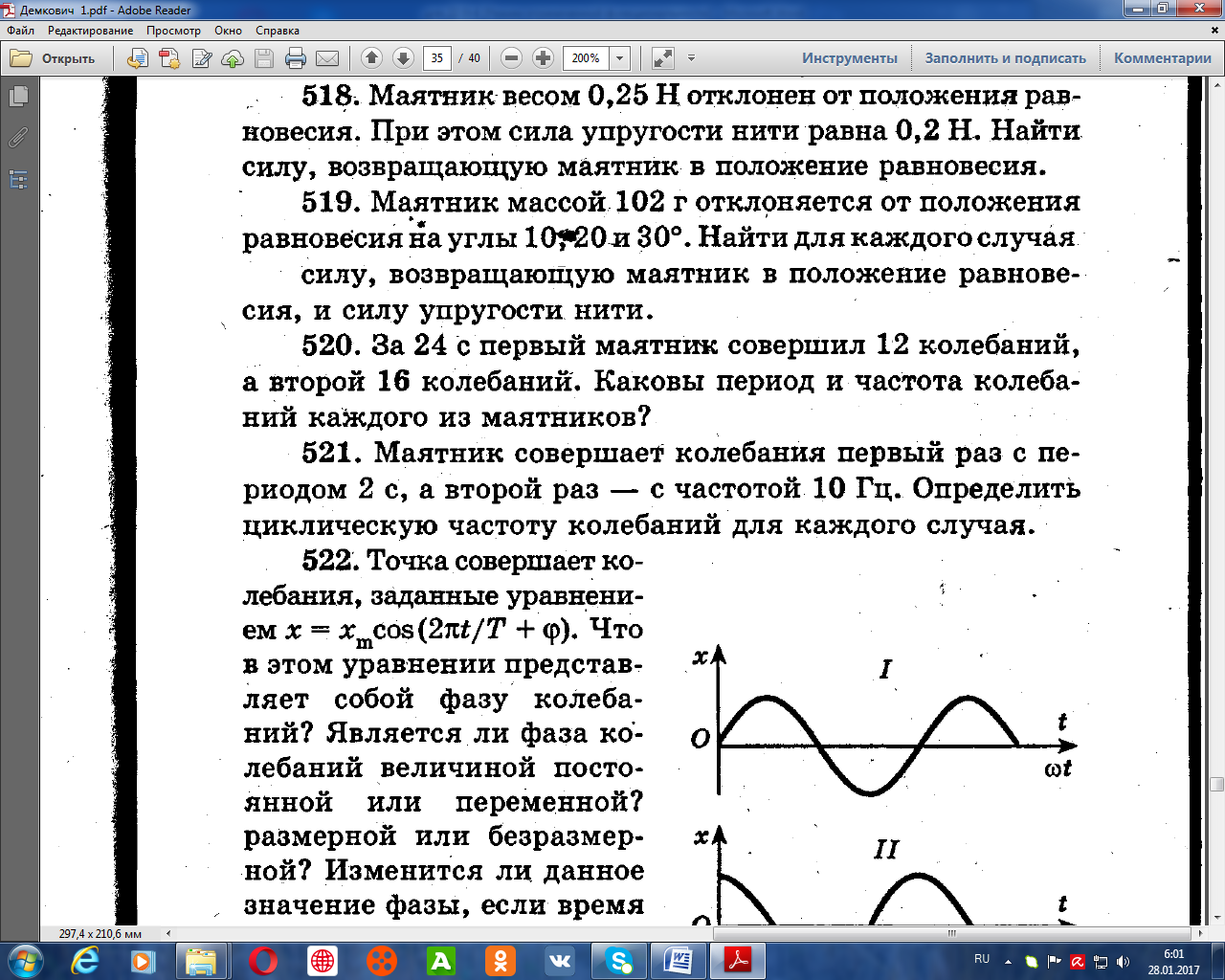 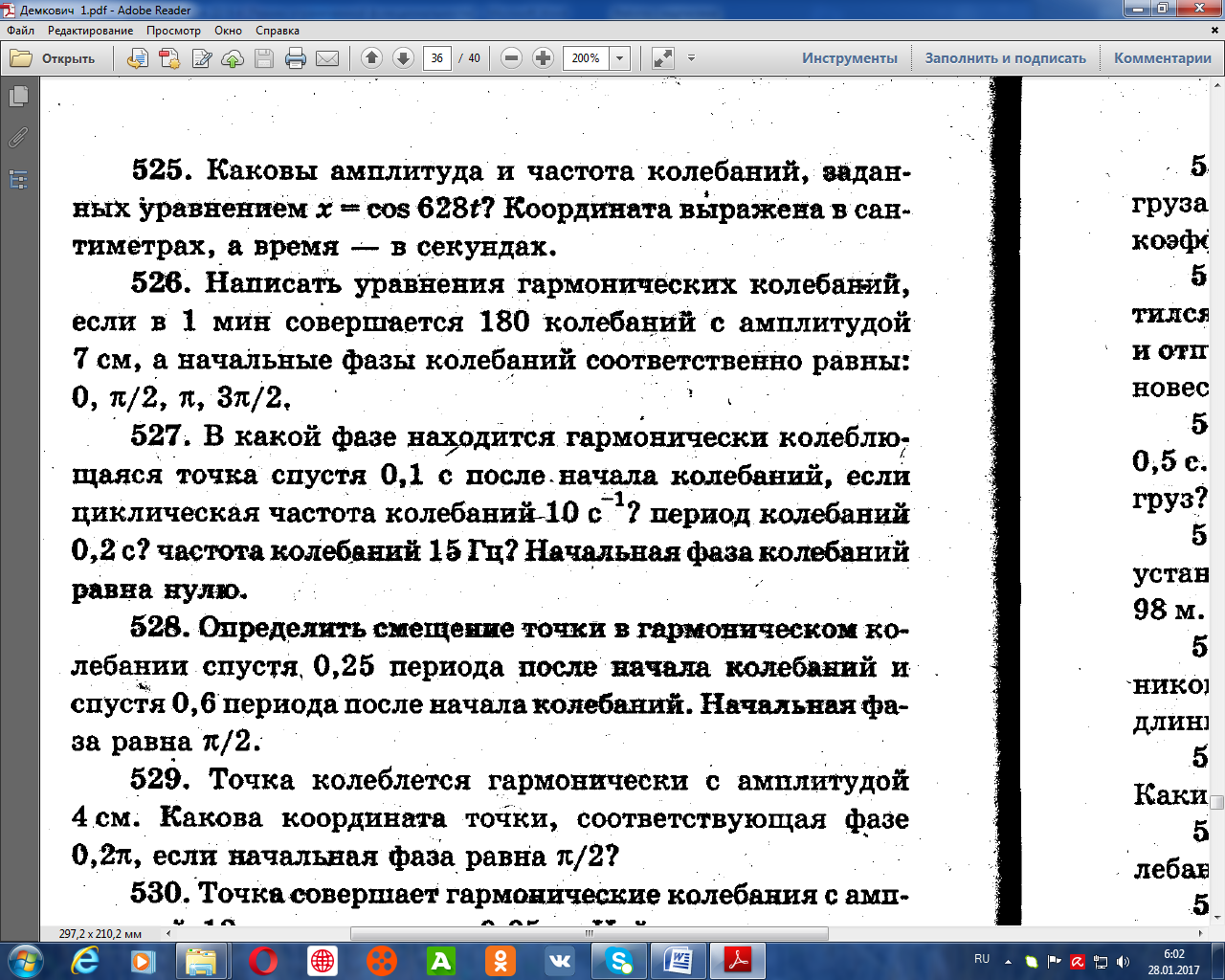 82
1
1
T

x =1cos 628t
xm =1c/c
x = xm cos t
 =628 рад/c
 =2
= /2=
=628/6,28=
100Гц
T= 0,01с
 =
T=
Ответ: двигатель автомобиля развивает мощность  …..кВт.
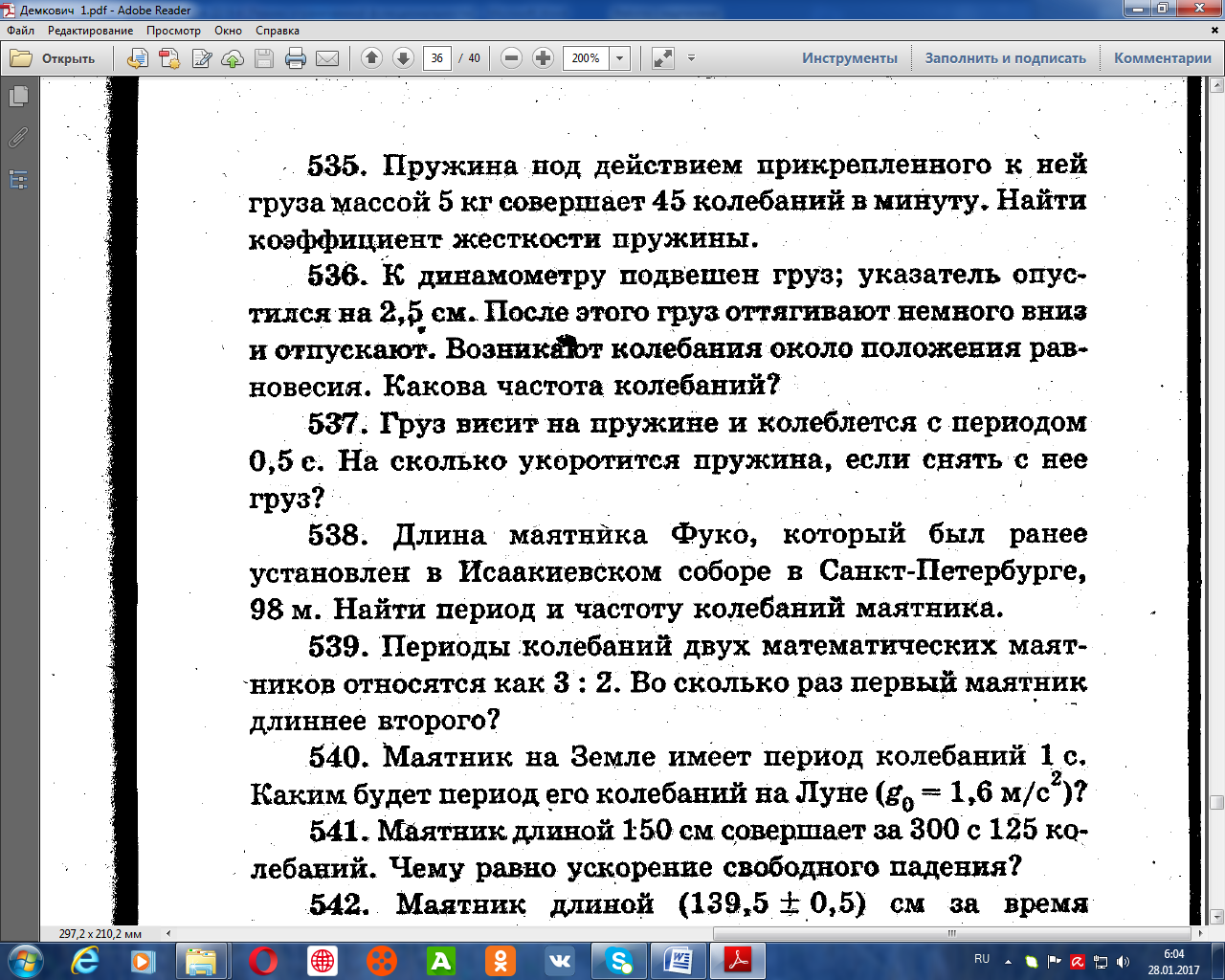 83
mvm2
kxm2
60
45
2
2
m=5кг
N=45
t=60c
k -?
1.Найду период колебаний, т.е. время одного колебания
=1,3с
T=
=
2. из формулы периода колебаний пружинного маятника выражу жесткость
T= 2m/k
k=
Ответ: жесткость данной пружины около …. Н/м.
У динамометра 40Н/м.
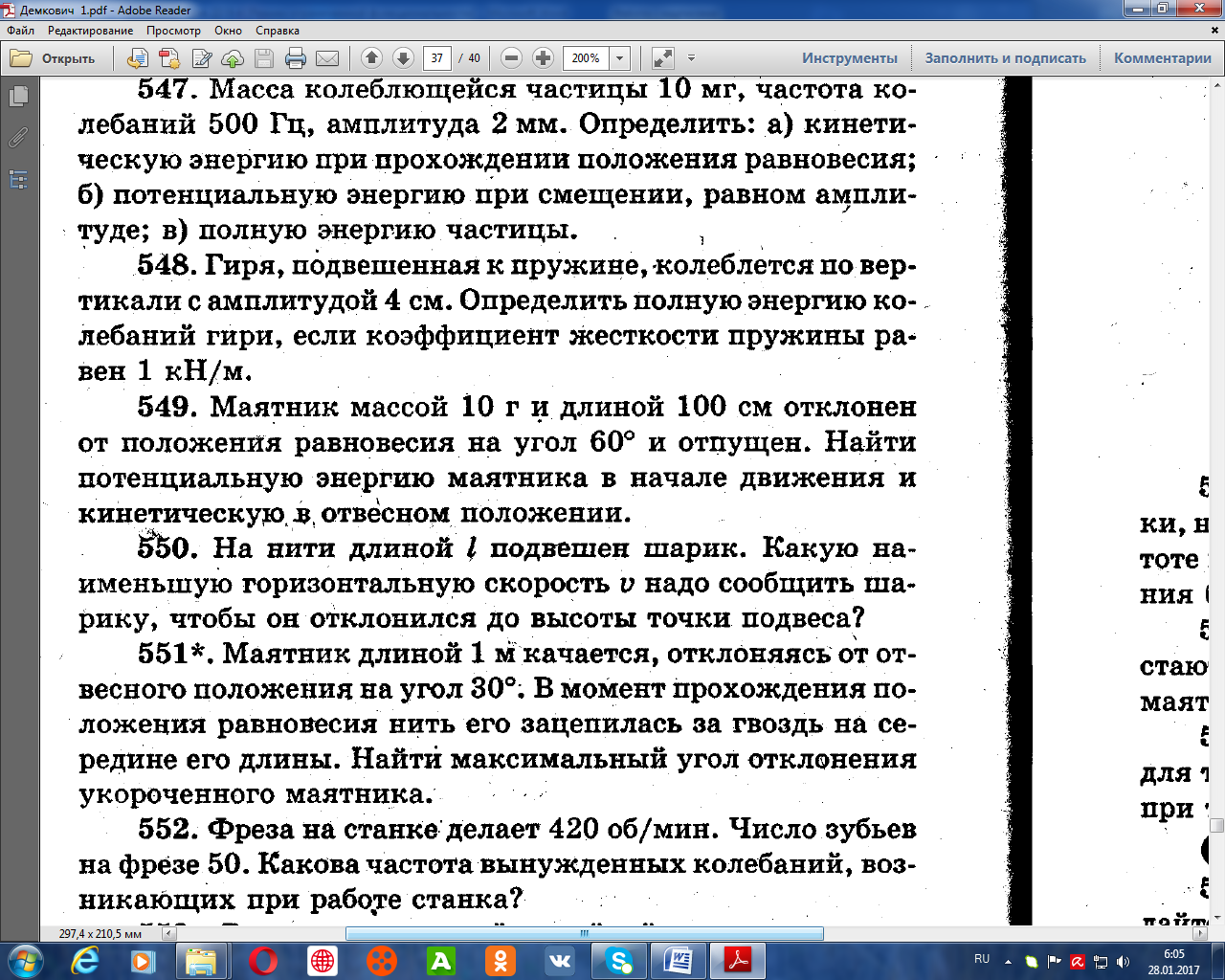 kxm2
mvm 2
kxm2
mvm 2
2
2
2
2
t
T
Из   ЗСЭ
R
M=10мг=
=10-5кг
= 500Гц
xm=2мм
Кmax =?
Пmax -?
S
2R
v =
=
2R
=
2∙3,14∙0,001м∙500Гц =
v =
X маx
=3,14м/с
Кmax =
=
=
=…..  Дж
Ответ: максимальная кинетическая энергия равна….Дж, столько же будет и максимальная потенциальная и общая энергия
энергия  (амплитуде)2
Два раза за период
84
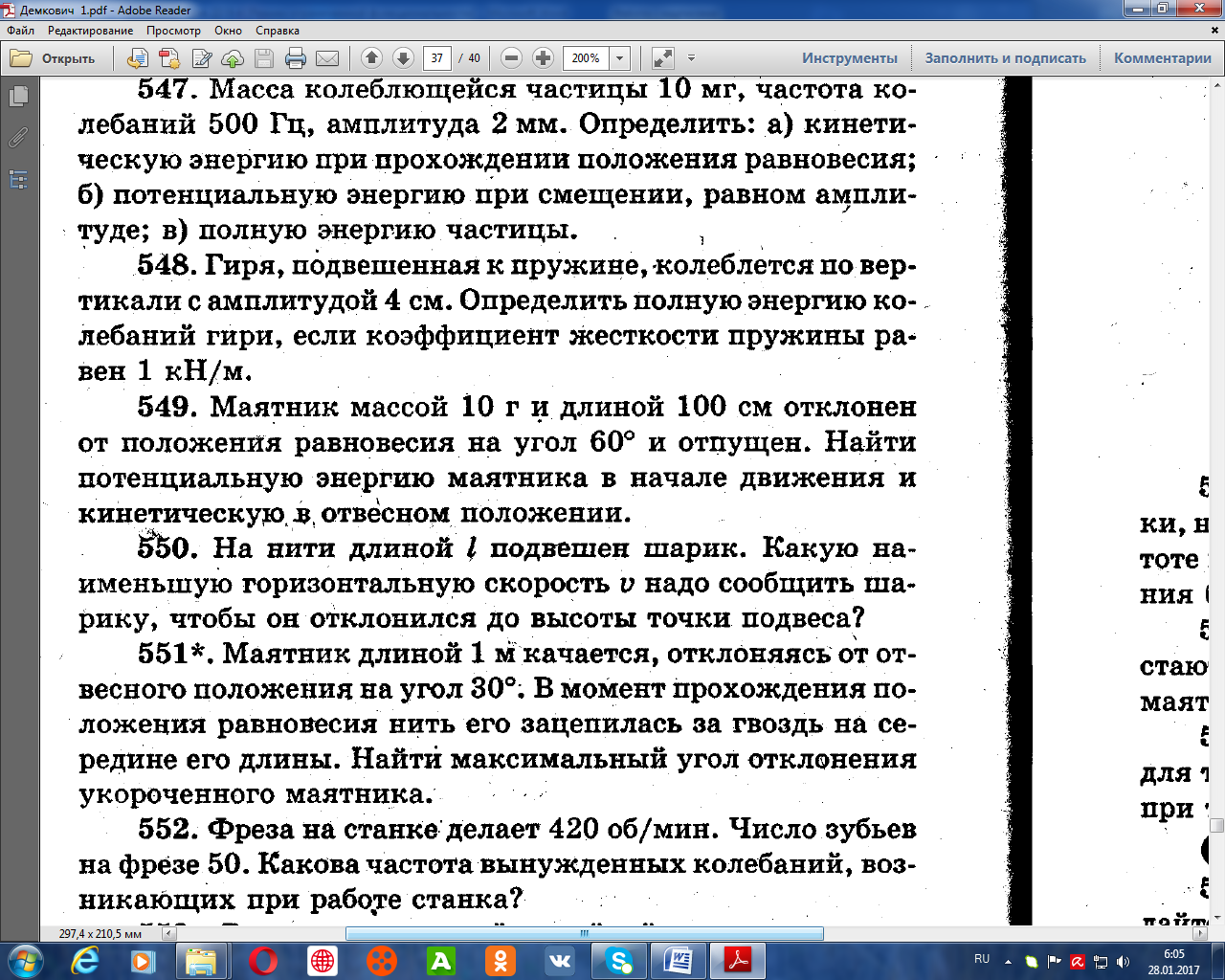 85
mvm2
mvm2
2
2
Кинетическая энергия шарика перешла в его потенциальную энергию
l=1м
vн -?
mgh
=
mgh
vm2 =
2gh
vm2 =
vm =
Ответ: для отклонения на высоту длины нити шарику надо сообщить скорость …..м/с.
Гр №9
538 540 541 544 
Мм т21
Домашнее задание.
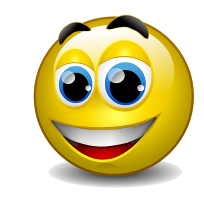 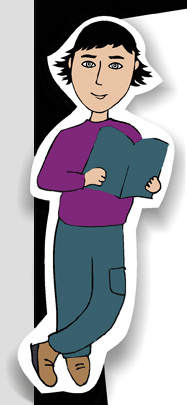 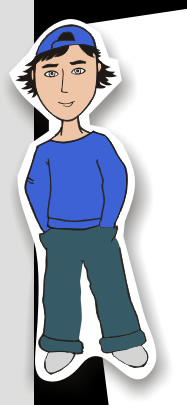 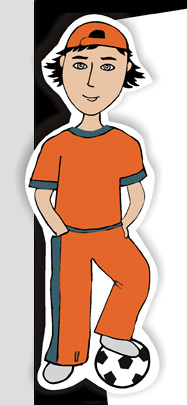 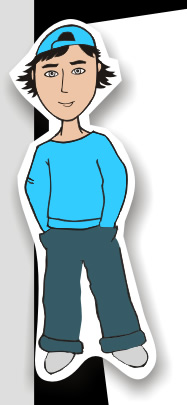 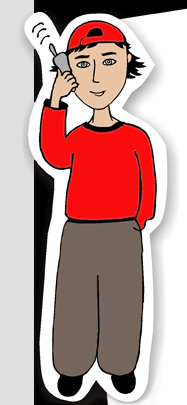 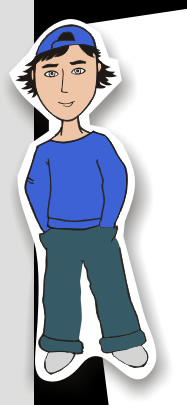 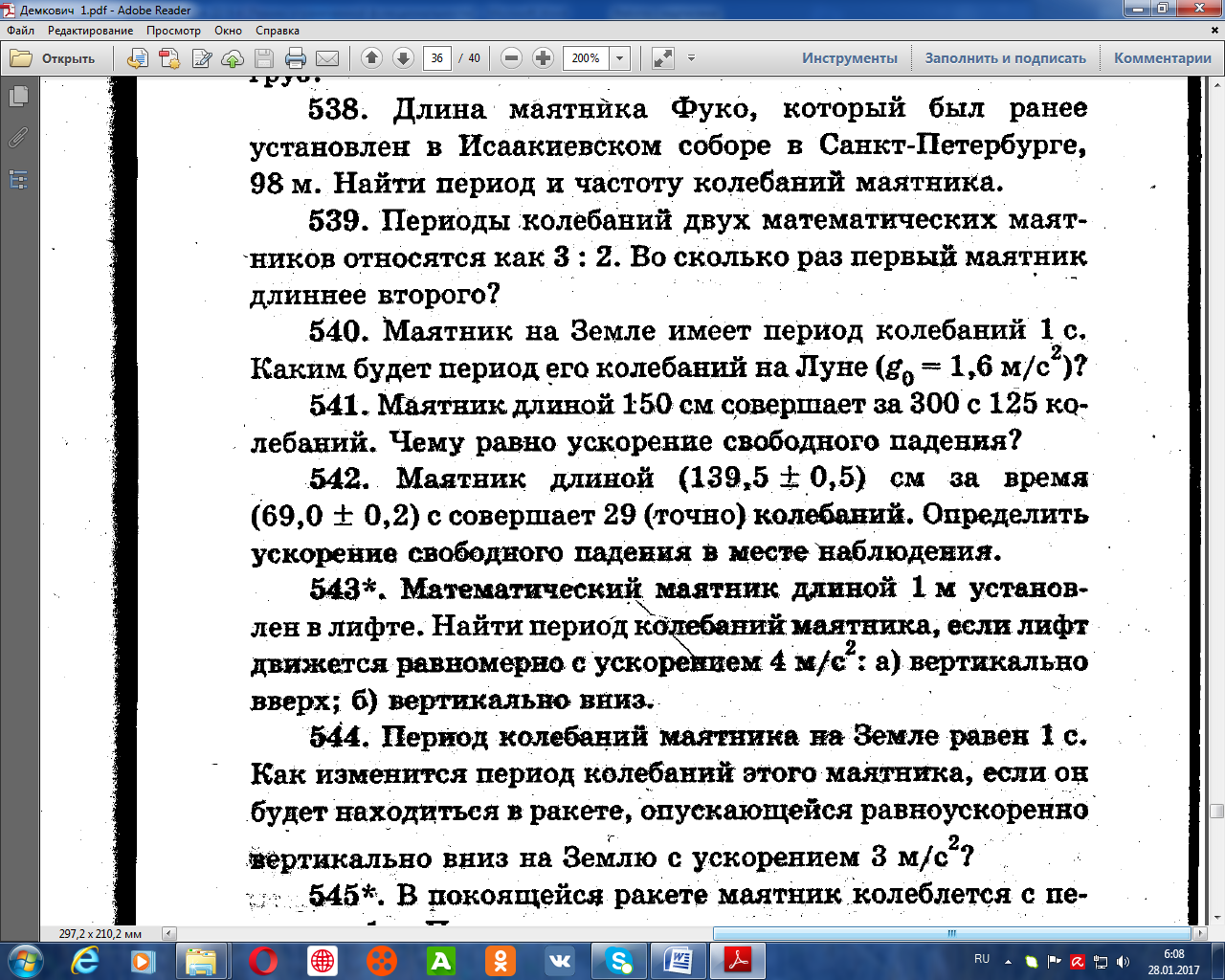 1
T

1.Найду период колебаний, используя формулу Гюйгенса
l=98м
T -?
 -?
91
N
R
T= 2 L/g
T=2∙3,1498/9,8
T=6,2810
L
ПР
ац
а
x
mg
T=   с

2. частота –это количество колебаний за 1с.
x
Гц
 =
 =
Земля
Ответ: колебания в Исаакиевском соборе повторяются через ….с, т.е. частота егоколебаний составляет …..Гц.
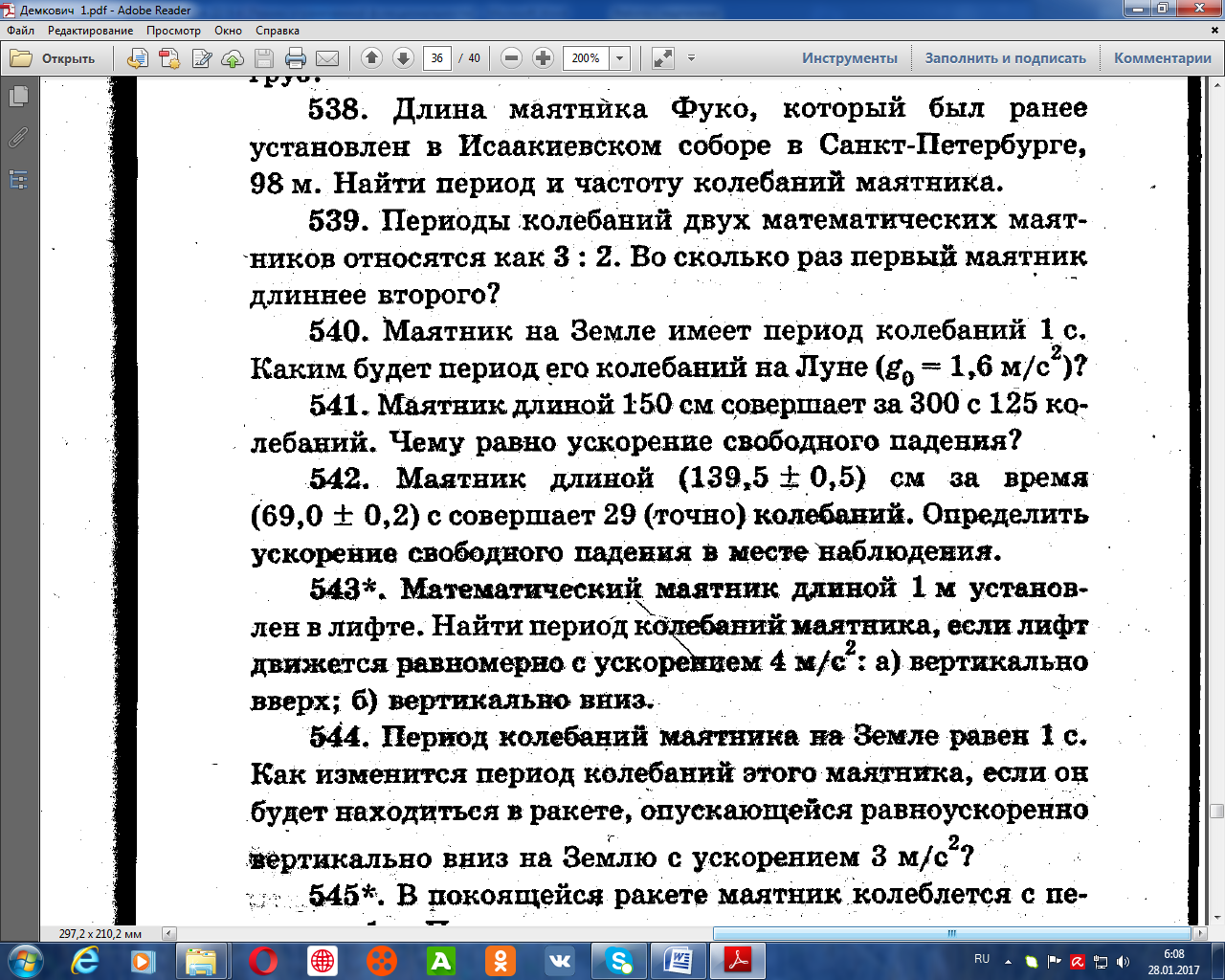 
1.Запишем формулу Гюйгенса для Земли и для Луны.
L=…м
Tз =1с
gл=1,6м/с2
Tл -?
92
N
R
Tл= 2 L/gл
Tз= 2 L/gз
Tл= 6,28 L/1,6
1с=2∙3,14L/9,8
L
ПР
ац
а
x
2. Найду длину этого маятника
mgл
L=   м

3. Подставим  в «лунную» формулу Гюйгенса.
x
Tл=   с
Земля
Ответ: маятник с периодом в 1с имеет длину …м и на Луне колебания его будут повторяться через ….с.
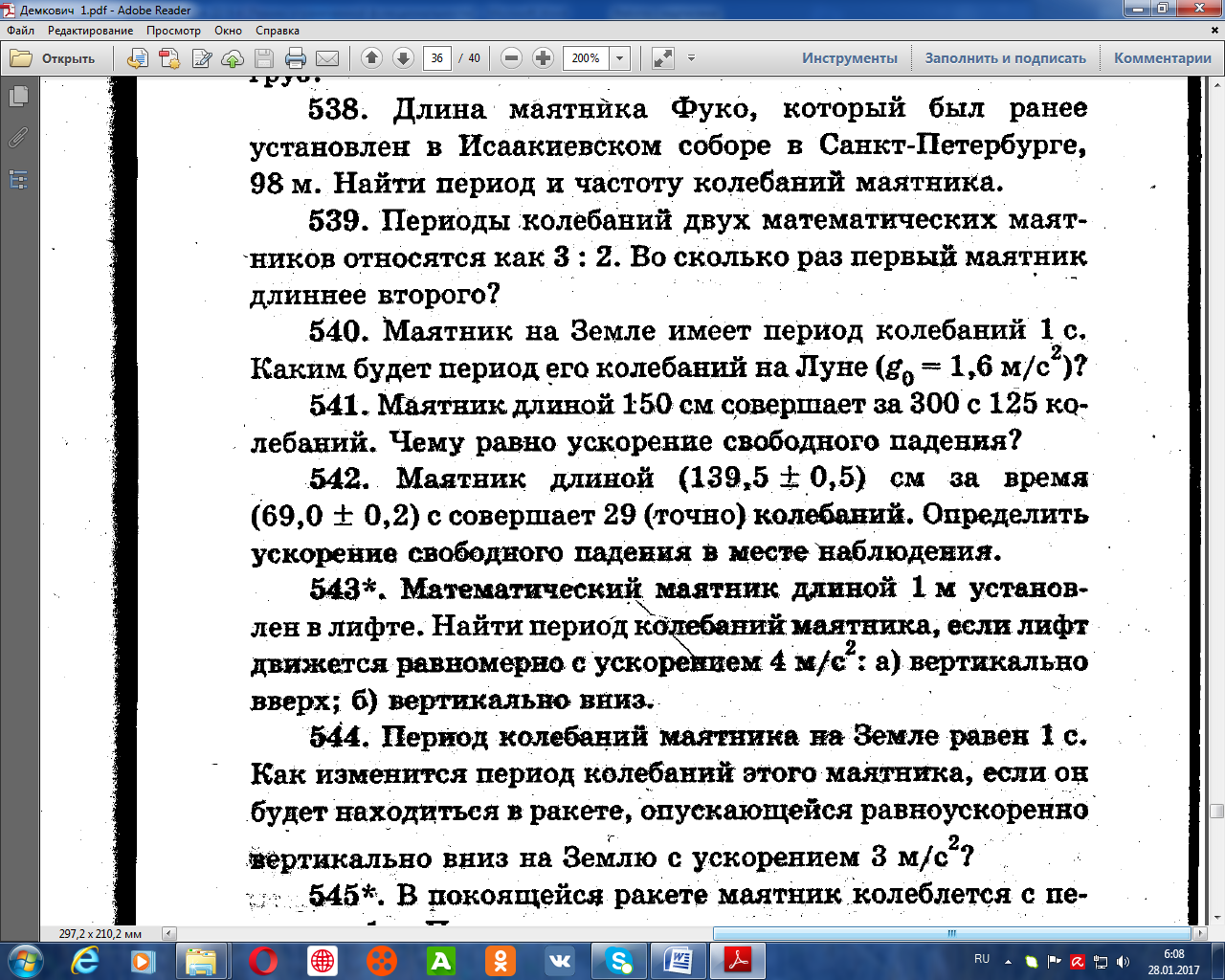 
1. Найду период колебаний
L=1,5м
t =300с
N=125
g= ?
93
N
R
T= 2 L/g
L
T=t/N
2. Из формулы Гюйгенса выражу ускорение свободного падения
ПР
ац
а
x
T2= 42L/g
mg
g =
42L/T2

g=    м/c 2
x
Земля
Ответ: по этим данным ускорение свободного падения составит …..м/сс.
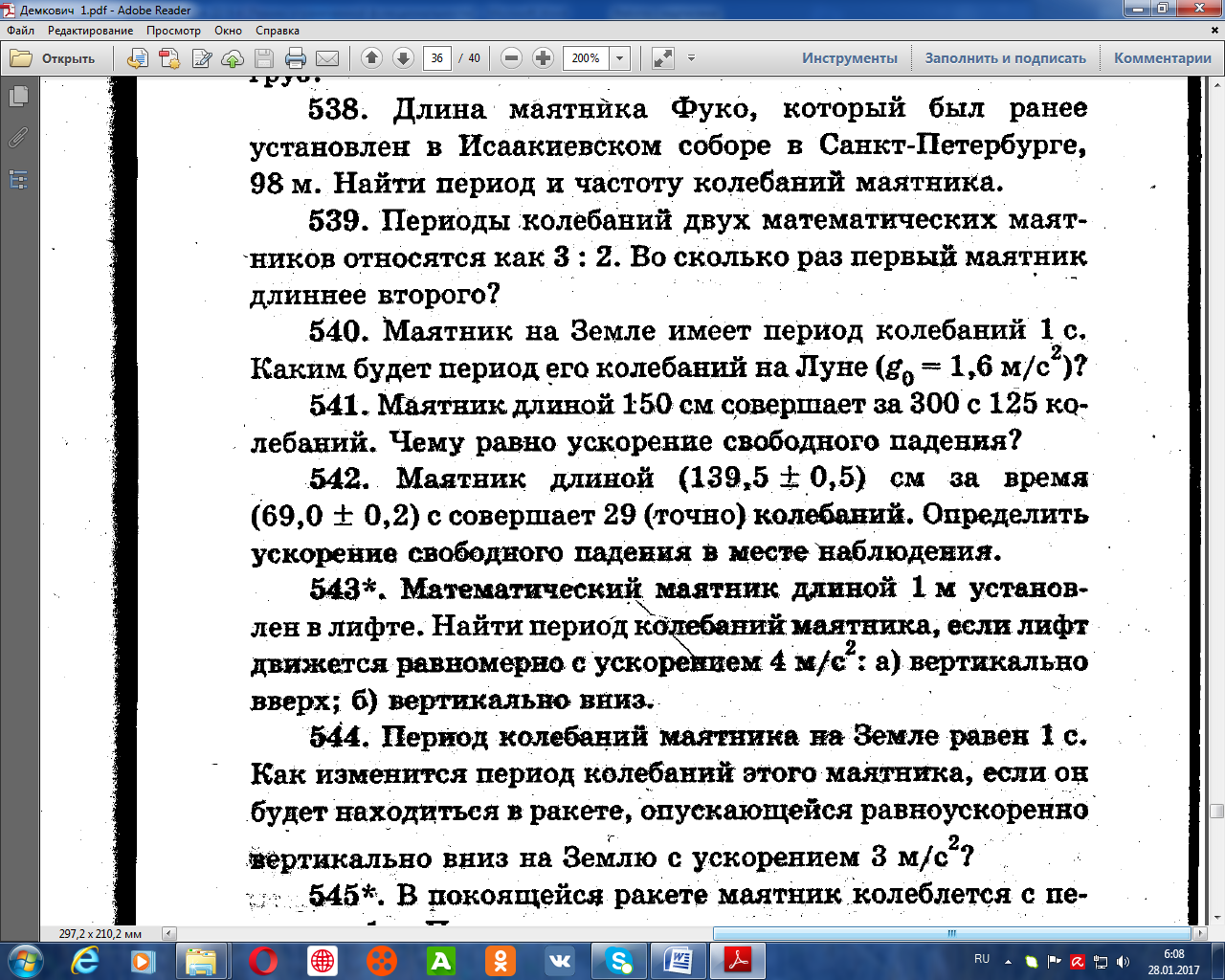 
N
R
Tз= 2 L/gз
Tл= 6,28 …/6,8
Tрак=2 L/g-a
1с=2∙3,14L/9,8
L
1.Запишем формулу Гюйгенса для
94
L=…м
Tз =1с
a=3м/с2
Tрак -?
2. Найду длину этого маятника
ПР
ац
а
x
L=   м
mgрак
3. формула Гюйгенса для спускающейся ракеты будет иметь вид

x
Земля
Tрак=   с
Ответ: маятник с периодом в 1с имеет длину …м и в данной ракете колебания его будут повторяться через ….с.
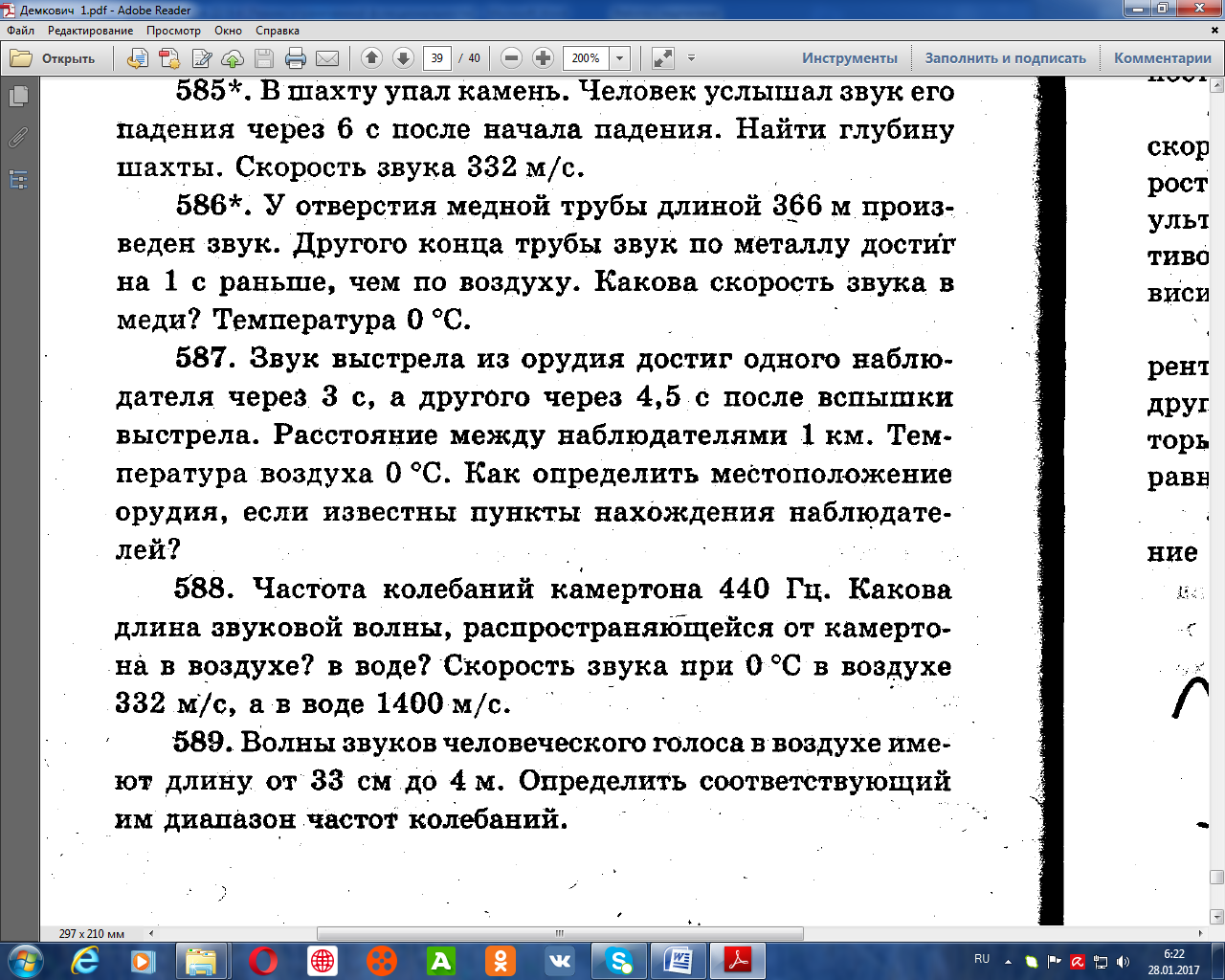 Т.к. колебания в волне вынужденные, то ни частота ни период при переходе из среды в среду не изменяется
взд =?
H2O =?
vв =332м/с
vH2O=1400м/с
=440Гц
воздух                                 vв=в
H2O                     vH2O=H2O
 = ύ T
взд = 332м/с/440Гц=
 = ύ/ 
H2O= 1400м/с/440Гц=
Ответ: при переходе волны из воздуха в воду длина волны увеличилась от….м/с до ….м/с. Частота и период не изменились.
95
Домашнее задание.
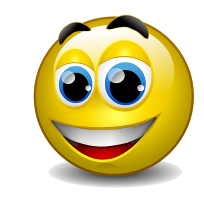 Гр №10
577 579 580 581 588
Волны т22
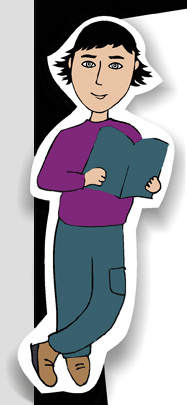 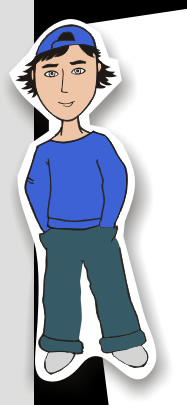 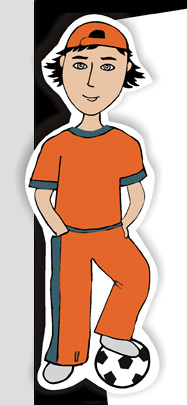 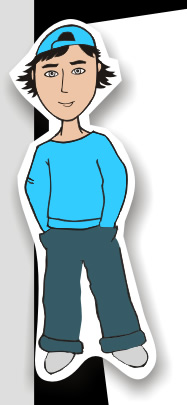 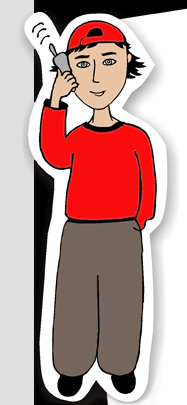 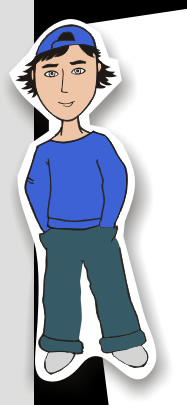 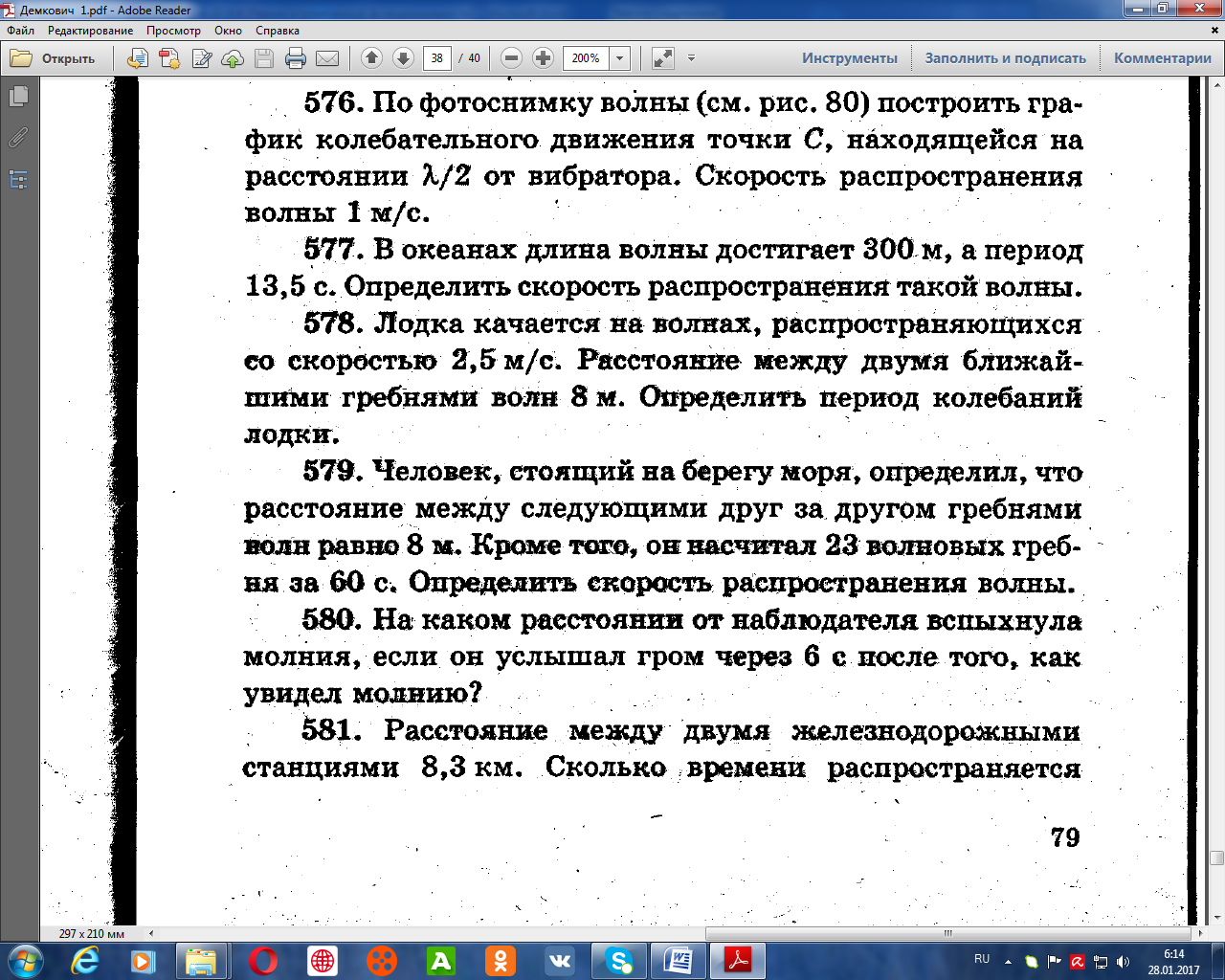 101
 =300м
T=12,5c
vв =?
 = ύ T

v = 300м/12,5с = ….м/с
Ответ: скорость волны …..м/с.
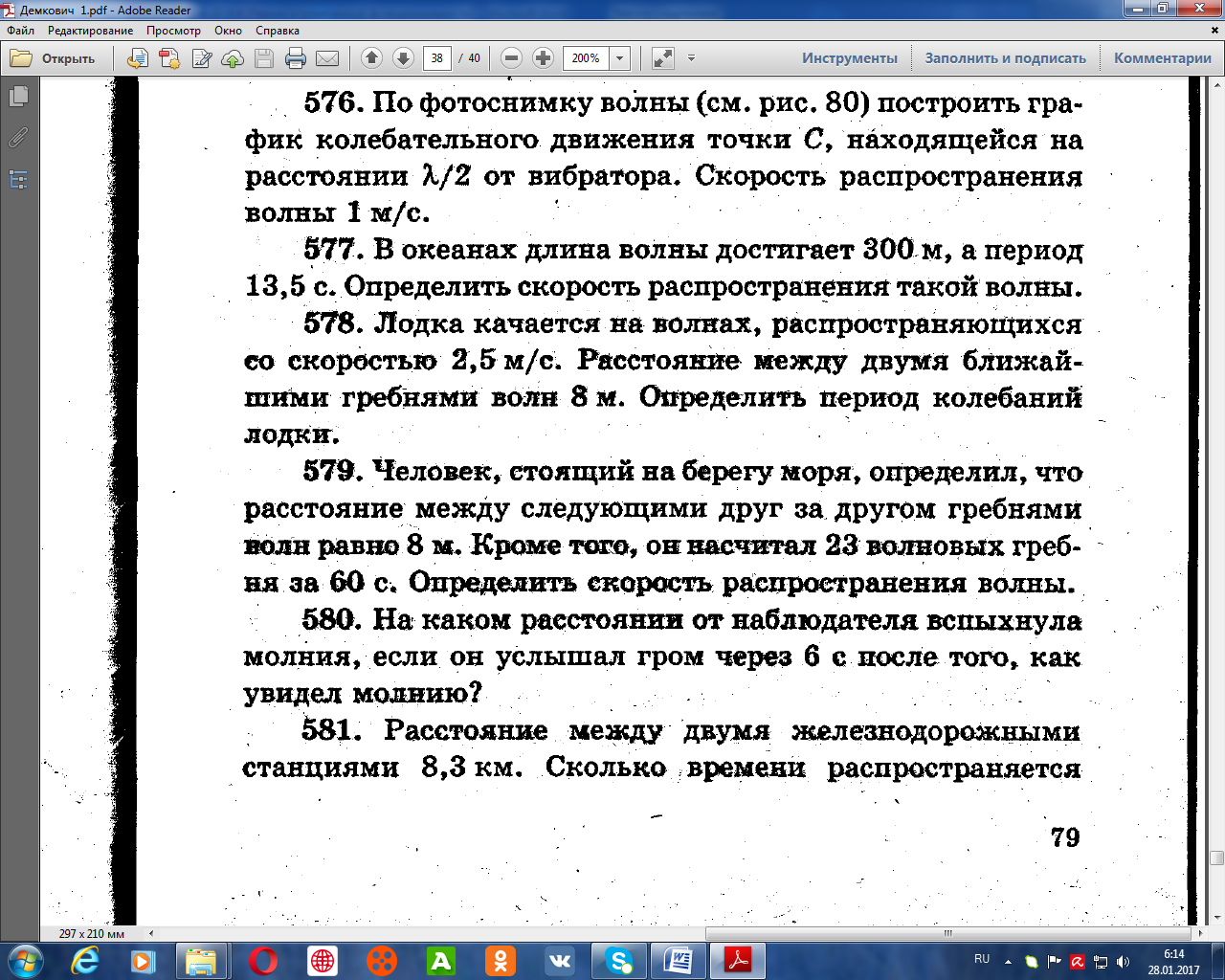 102
N
t
 = ύ T
 =8м
N=23
t=60c
vв =?

v =  
 =23/60c=….Гц
 =
v = 8м∙…  = ….м/с
Ответ: скорость волны …..м/с.
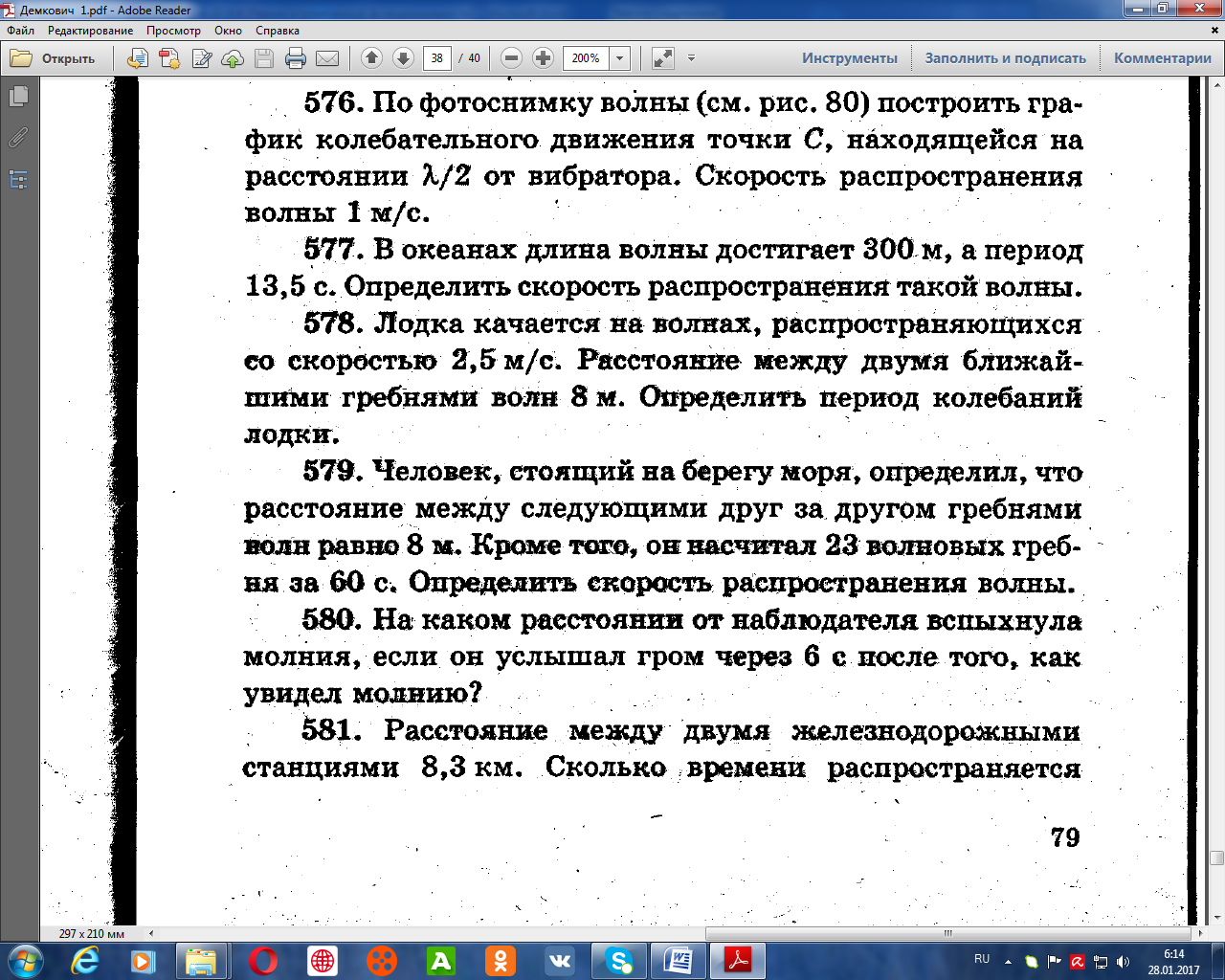 103
t=6c
vзв =340м/с
s -?
Ответ: скорость света 300000км/с, поэтому свет от молнии придёт почти мгновенно, а звук двигается медленней и за 6 с пройдёт ….км.
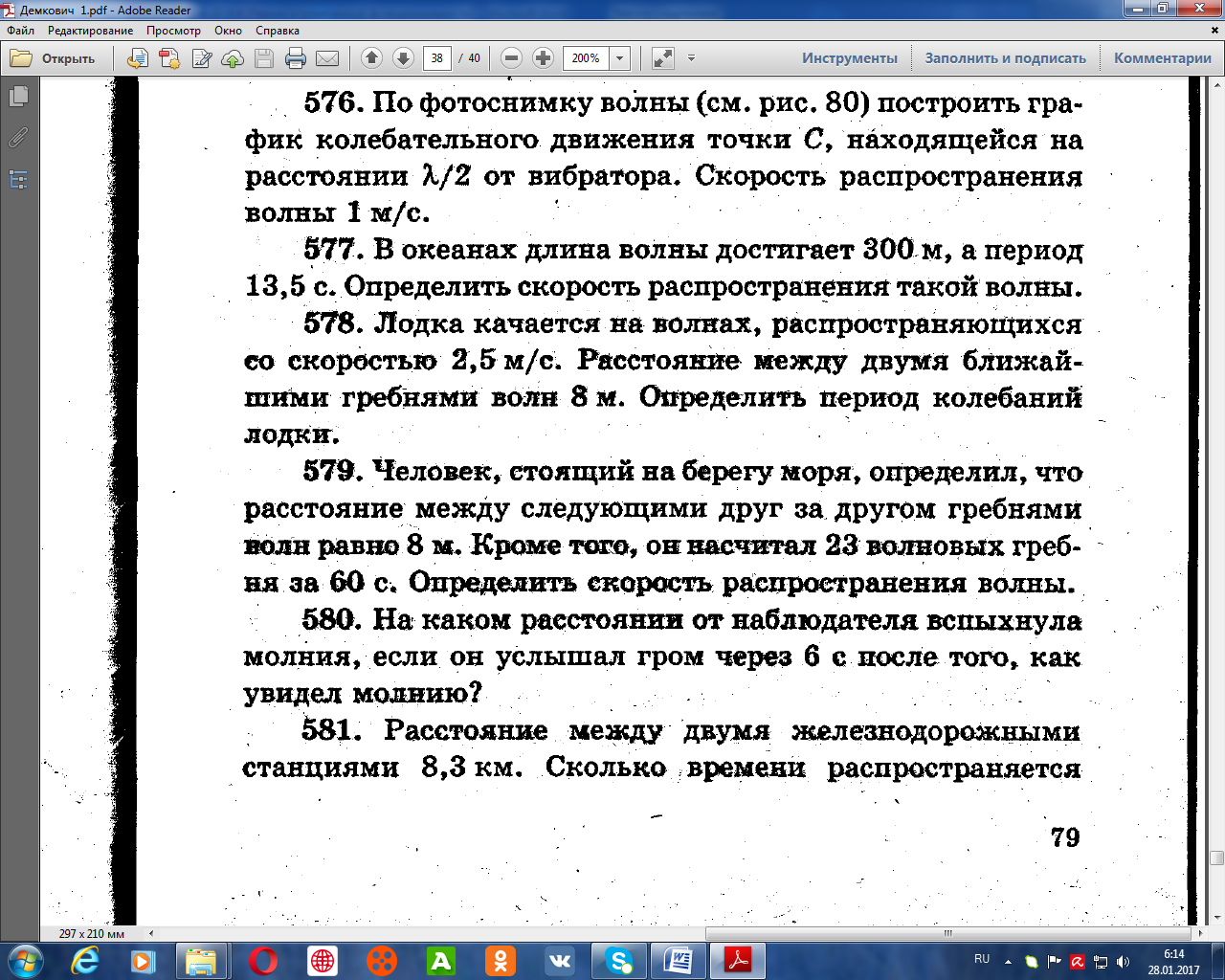 104
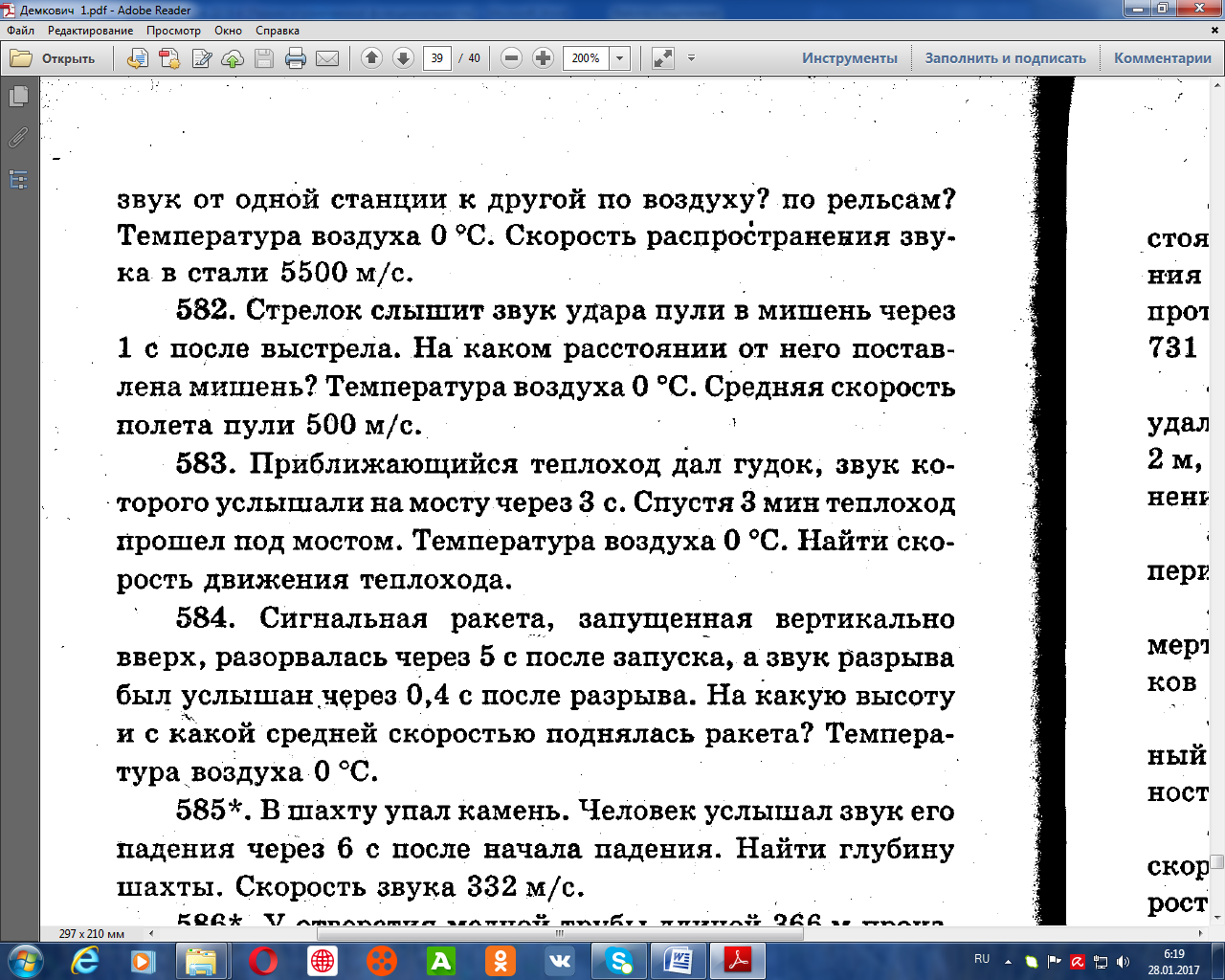 s=8300км
tвзд=? tстали=?
vвзд =340м/с
vстал =5500м/с
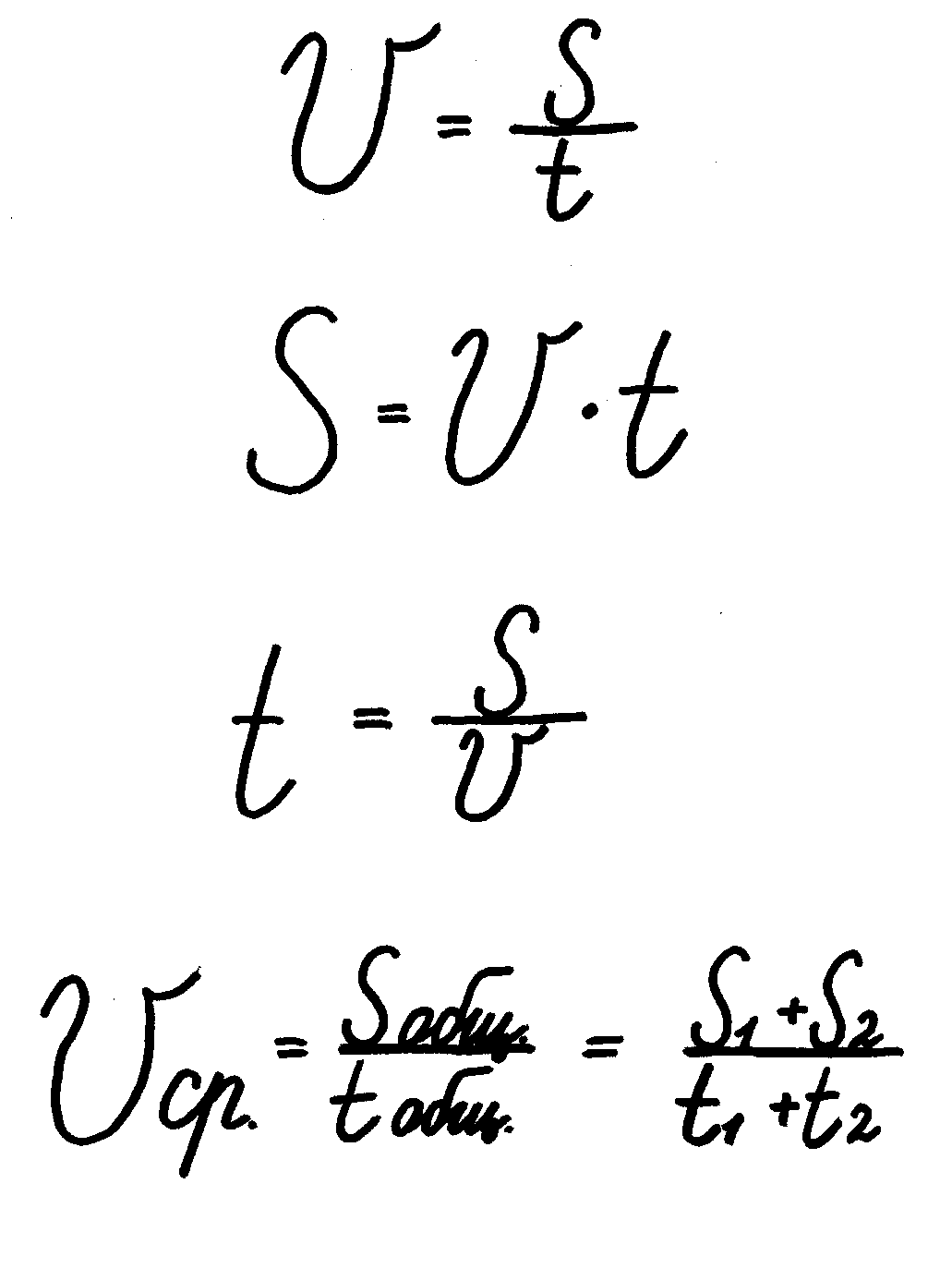 Ответ: по рельсам звук придет быстрее, чем по воздуху на …с, т.к. взаимодействие между молекулами твёрдого тела больше, чем в газах.
105
V
340м/с
340м/с

4м
0.33м
 = ύ T
































v =  
=
min расстояние… в один. (за T)
min =0,33м max =4м
vк =340м/с
min -? 
min -?
 =
min =
=      Гц
max =
=      Гц
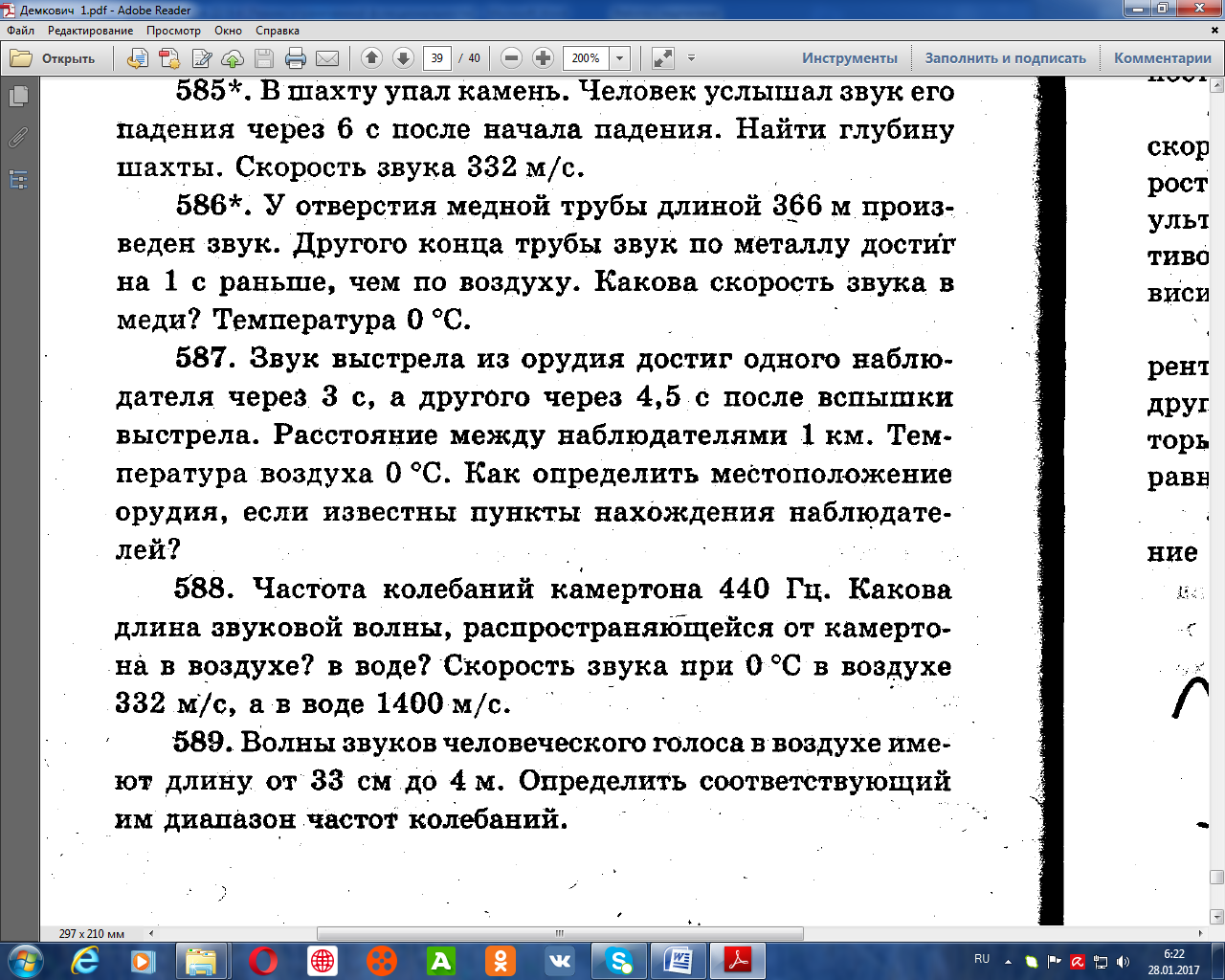 Ответ: минимальная частота человеческого голоса …Гц, а максимальная  …Гц.
Домашнее задание.
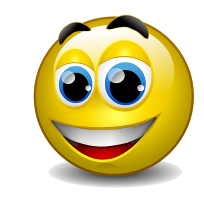 Гр №
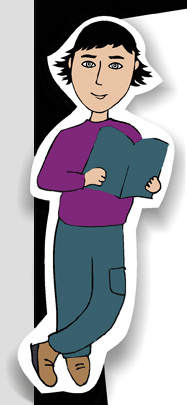 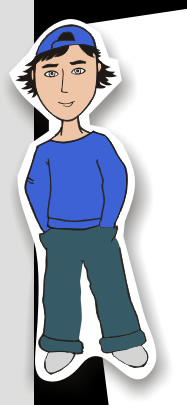 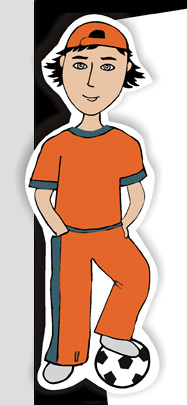 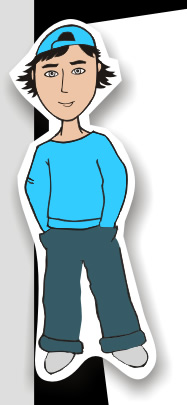 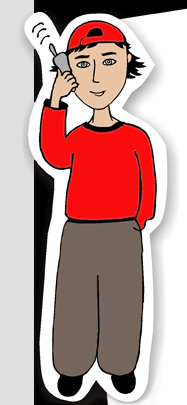 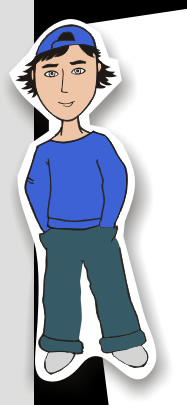 брусок двигаем равномерно.
АПОЛЕЗНую
=
АЗАТРАЧЕННую
x
1
AЗ = FДs cos
N
Mg y
FД
Fтр
Mg x
V
Aп =Mgh
Mg
Ответ: С увеличением угла наклона КПД ….  ,  а выигрыш в силе …..
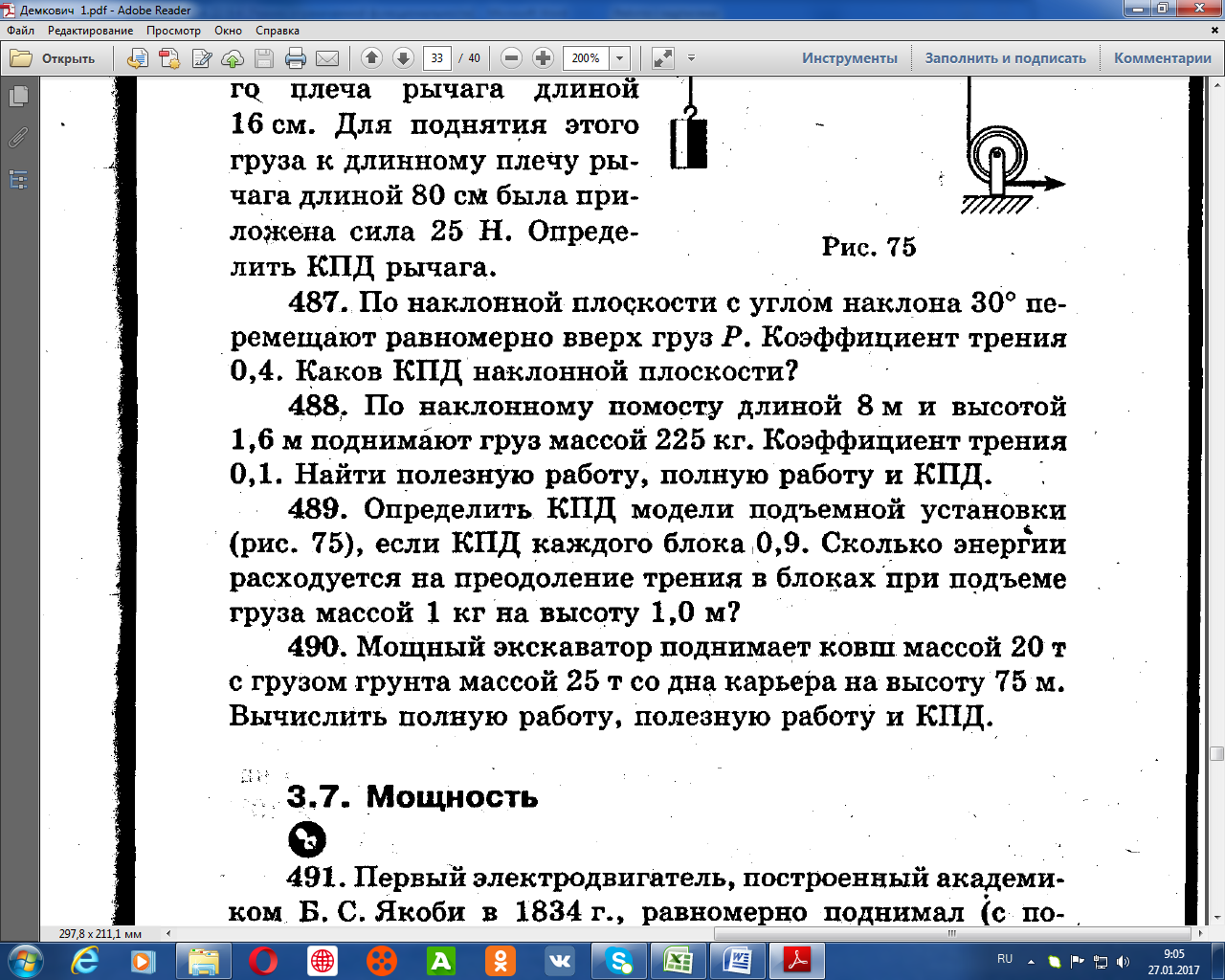 1. Определите время и путь разгона автомобиля
1,2 Автомобиль разгоняется
 3. Почему? ox)Fмот-Fтр  = Ma   (2 з-н Н)
vкон2–vнач2
2a
oy) N – Mg = 0(1з-н Н)
y
M=5000кг
vкон =100км/ч
                     =27,8м/с
покоя =0,2

s-? t-?
Fтр.  = к N
x
N
Fмот
v
а
Fмот=Fтр.п   п N
Fтр
ox)Fтр.п =Ma   (2 з-н Н)
Ma пMg
aпg
a2м/с2
Mg
время разгона  v=v0+at (v0=0)
s=
 13,9c
t
s
 193м
ПРЗ 12-3  стр.5
Ответ: одевайте машину в зимнюю резину.